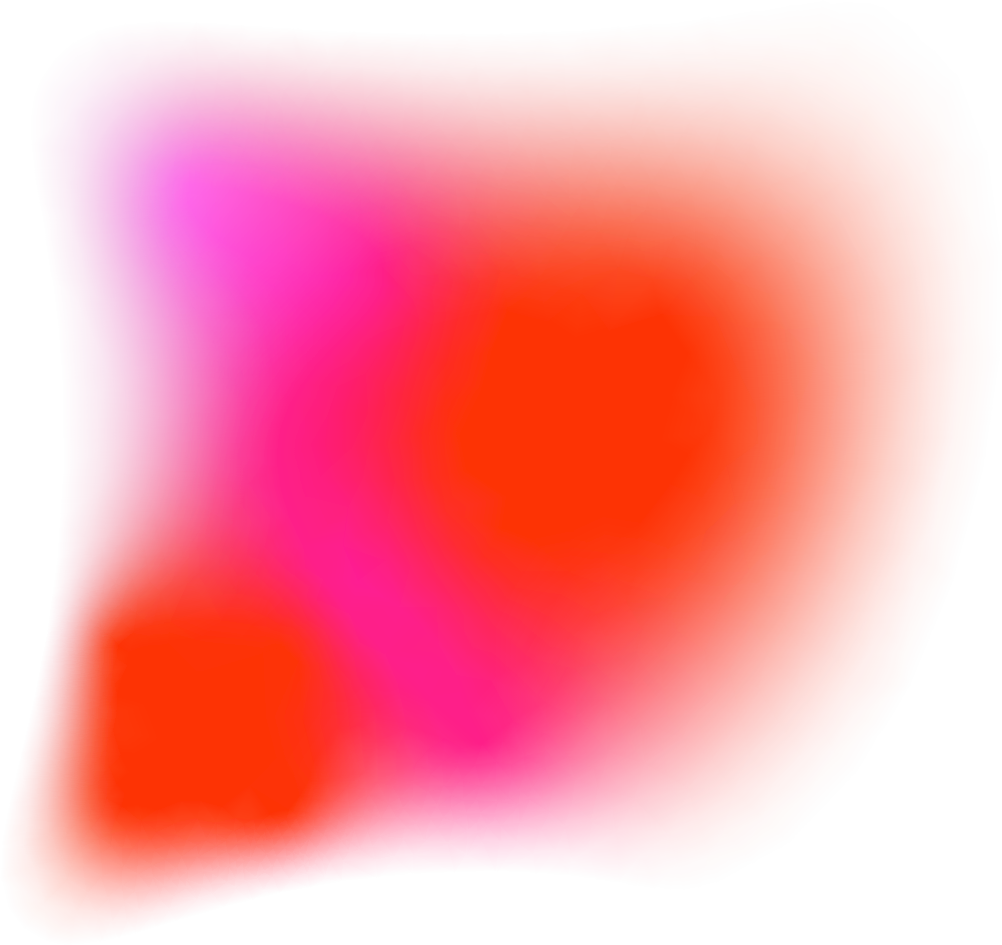 Монолитное хранилище данных и распределенный Data Mesh - в чем отличия и сходство?
Григорий Коваль, 2021
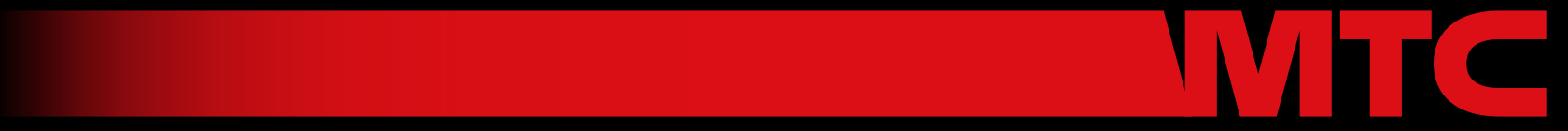 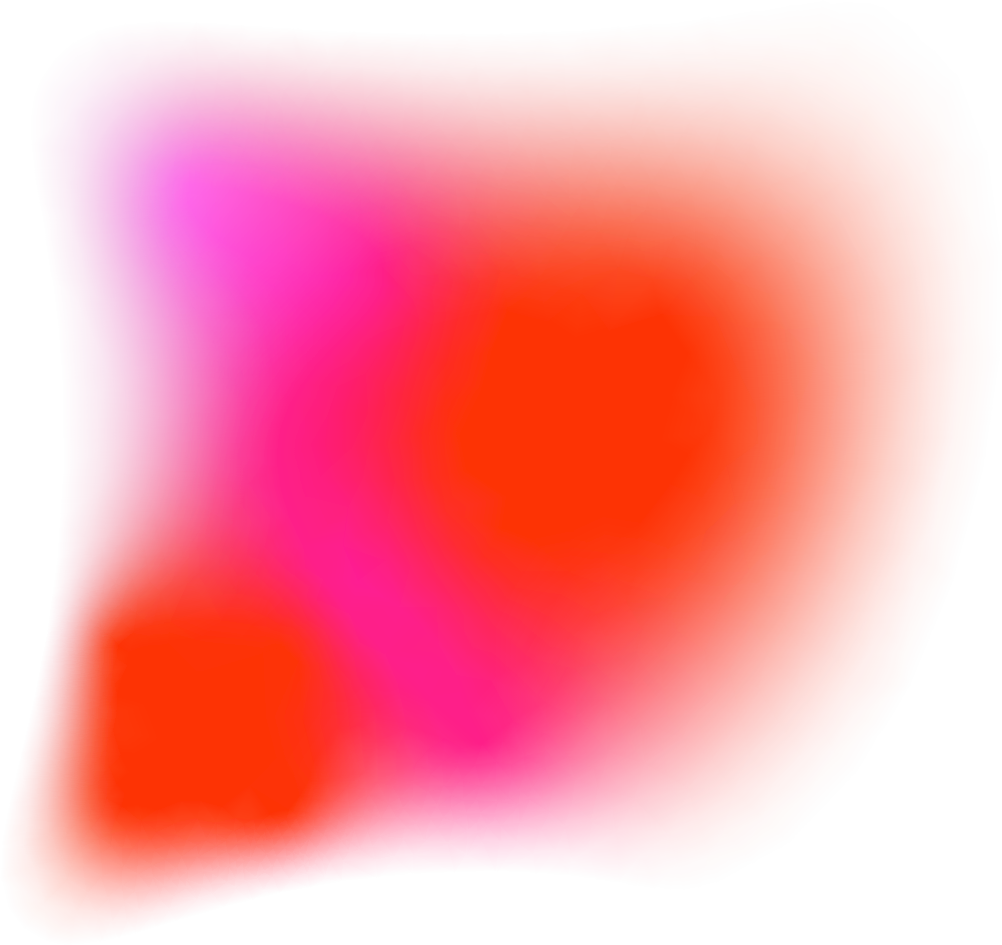 Задачи Data Lake
Архитектура Data Lake
Проблемы развития архитектуры
Наши процессы
Перспективы развития
Ключевые темы
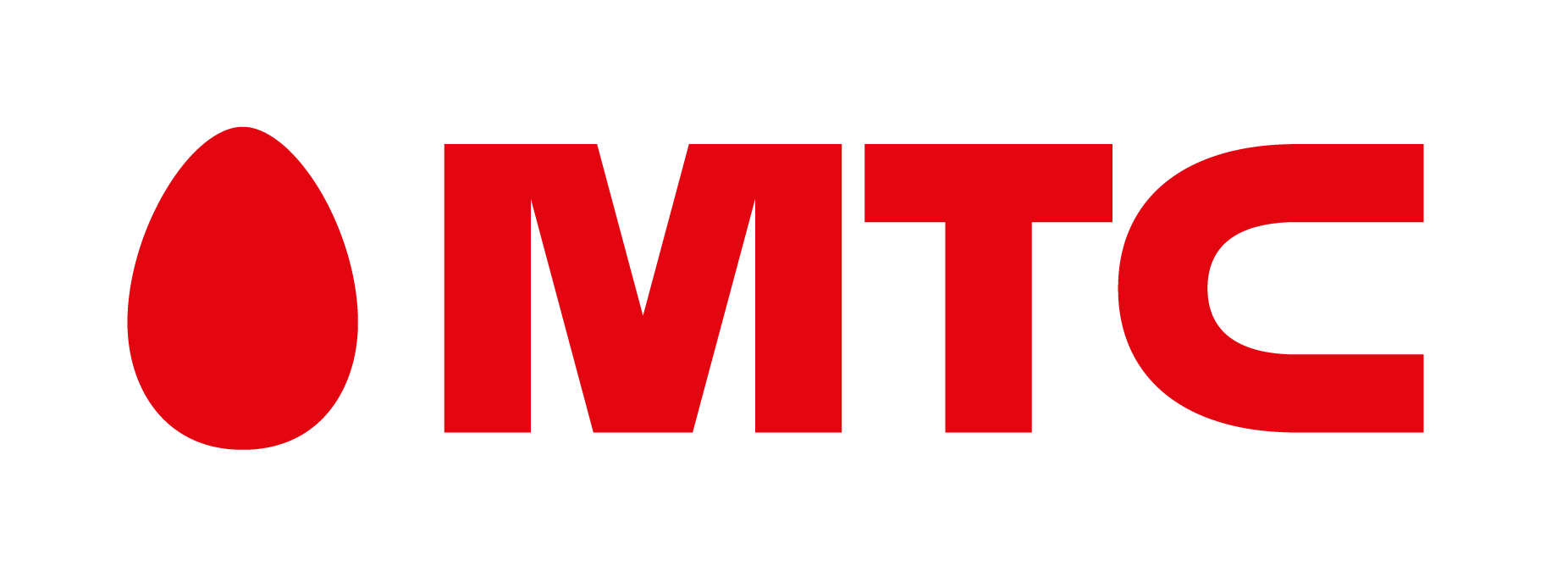 Основные источники данных Data Lake в МТС
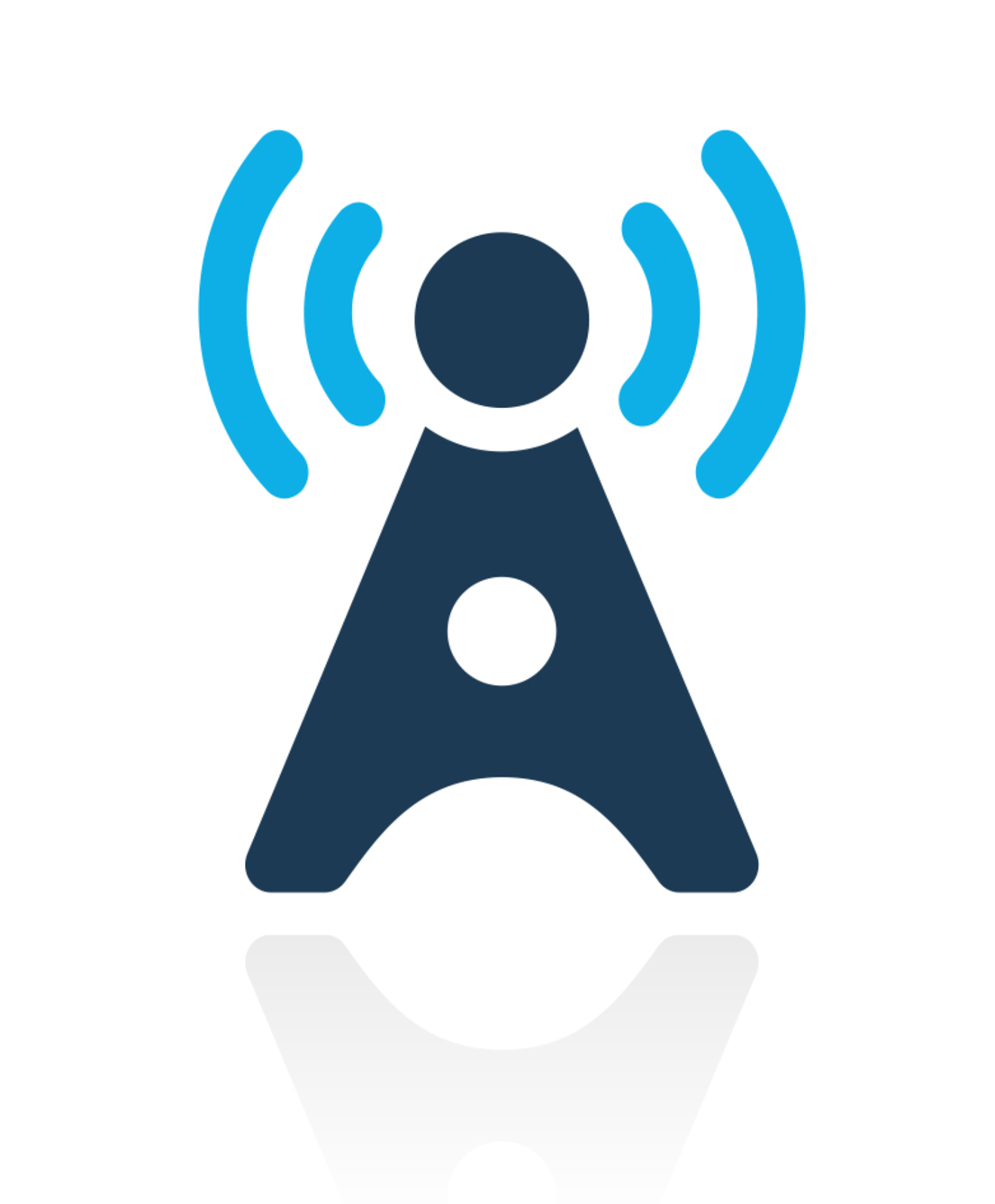 Мобильный оператор > 75 млн клиентов
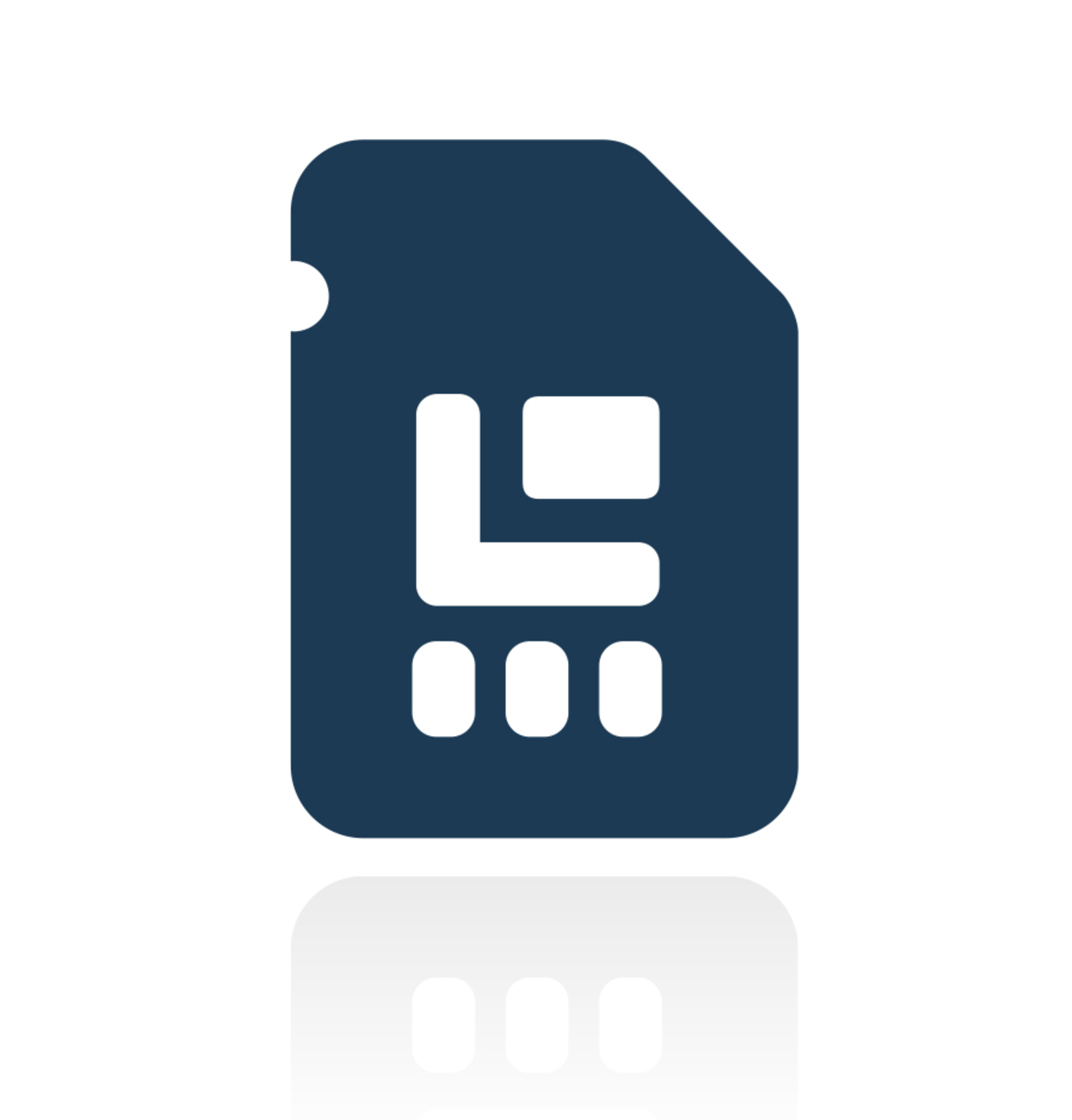 Retail: более 5000 точек продаж
IoT,  МТС один из основных игроков на рынке России по числу телематических SIM-карт
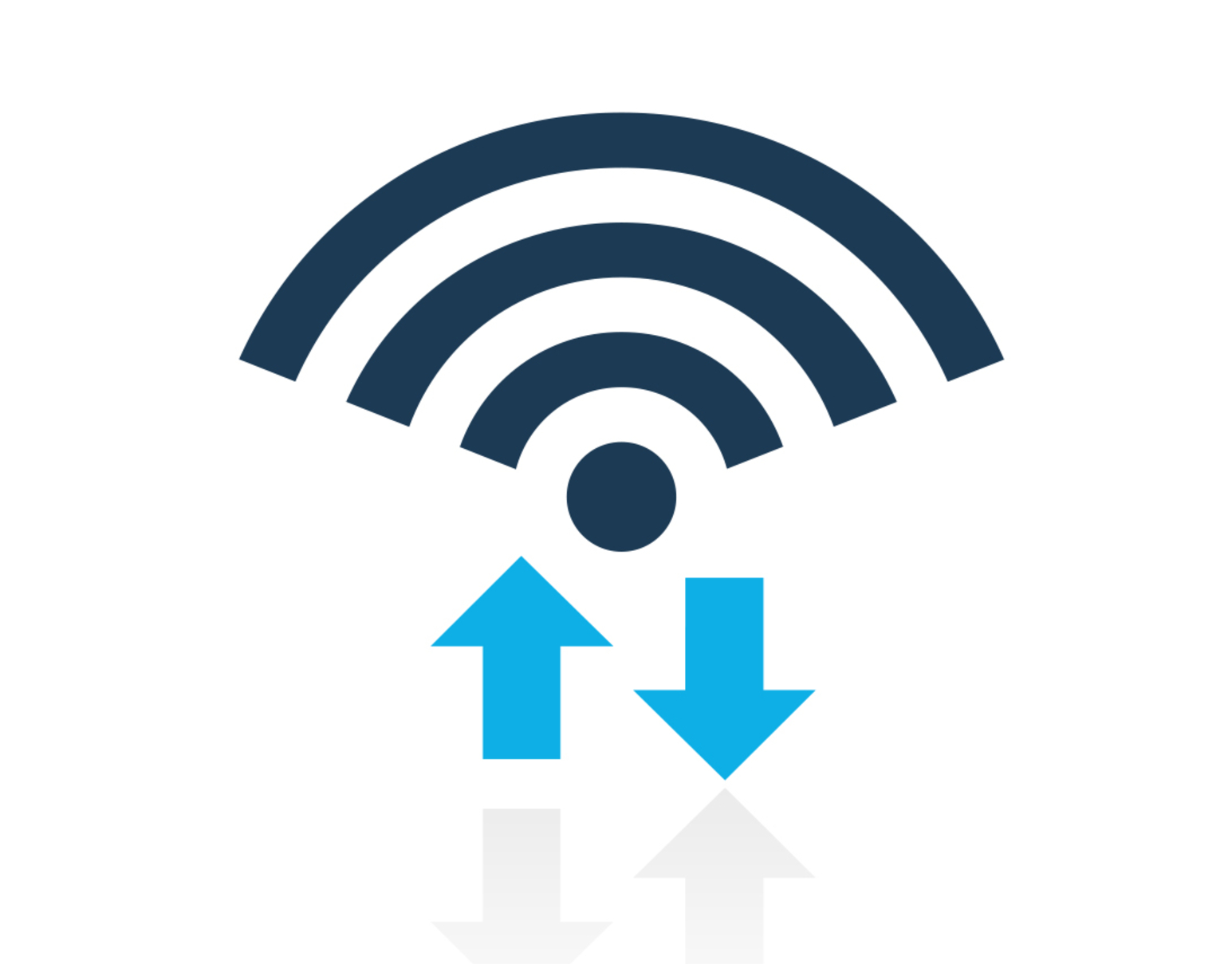 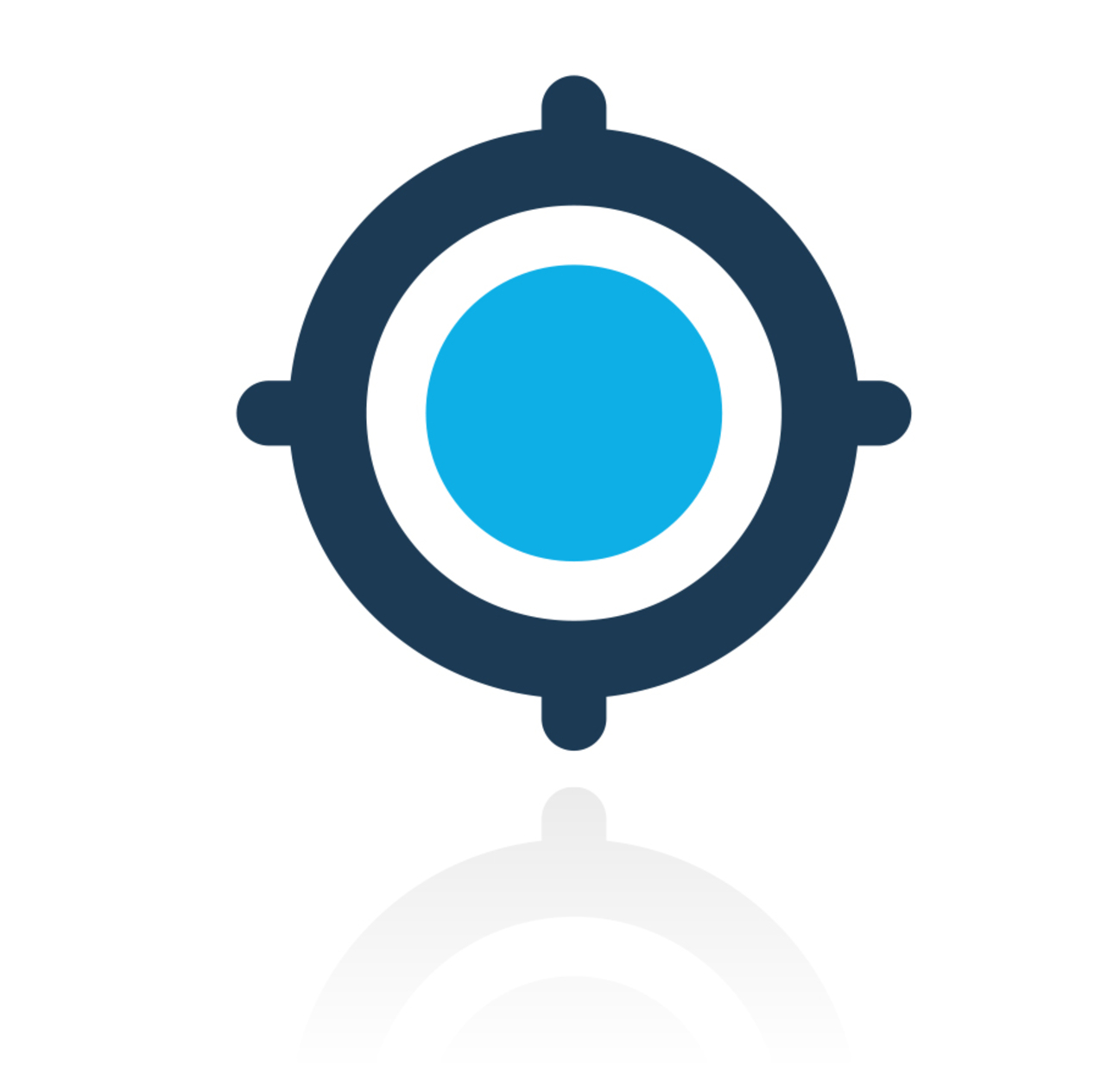 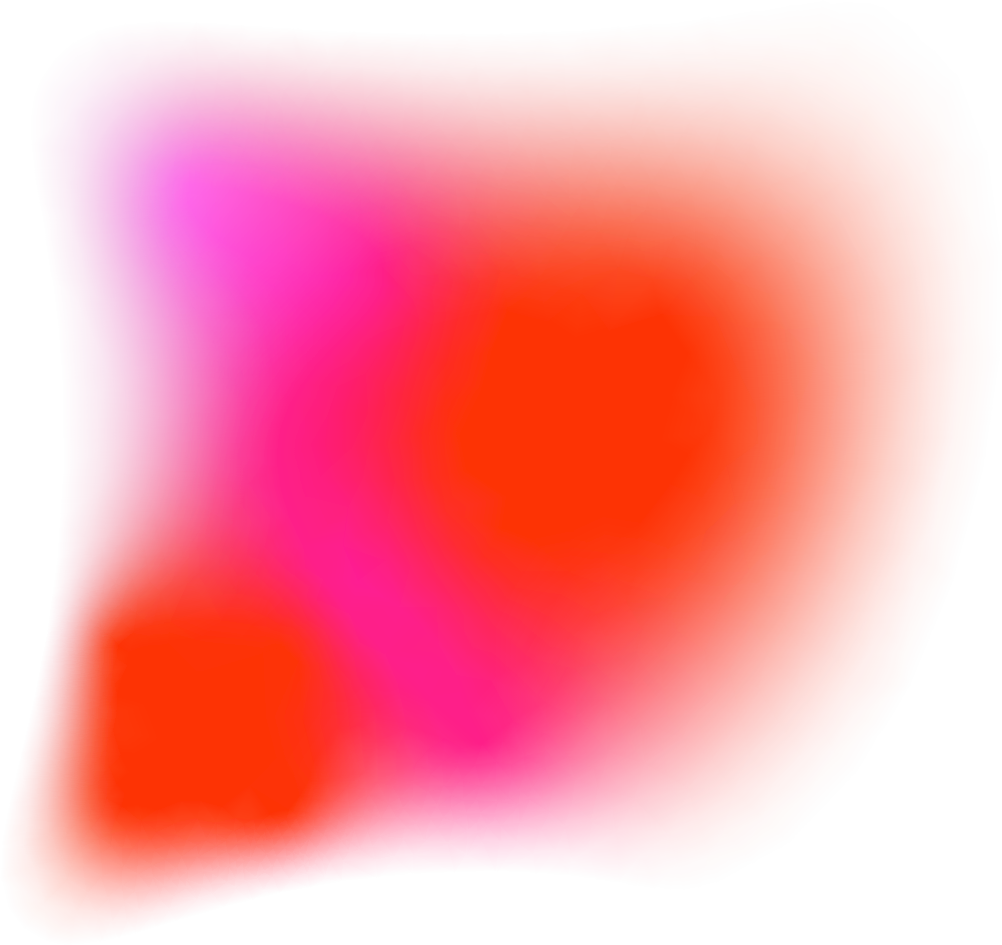 Мобильные приложения
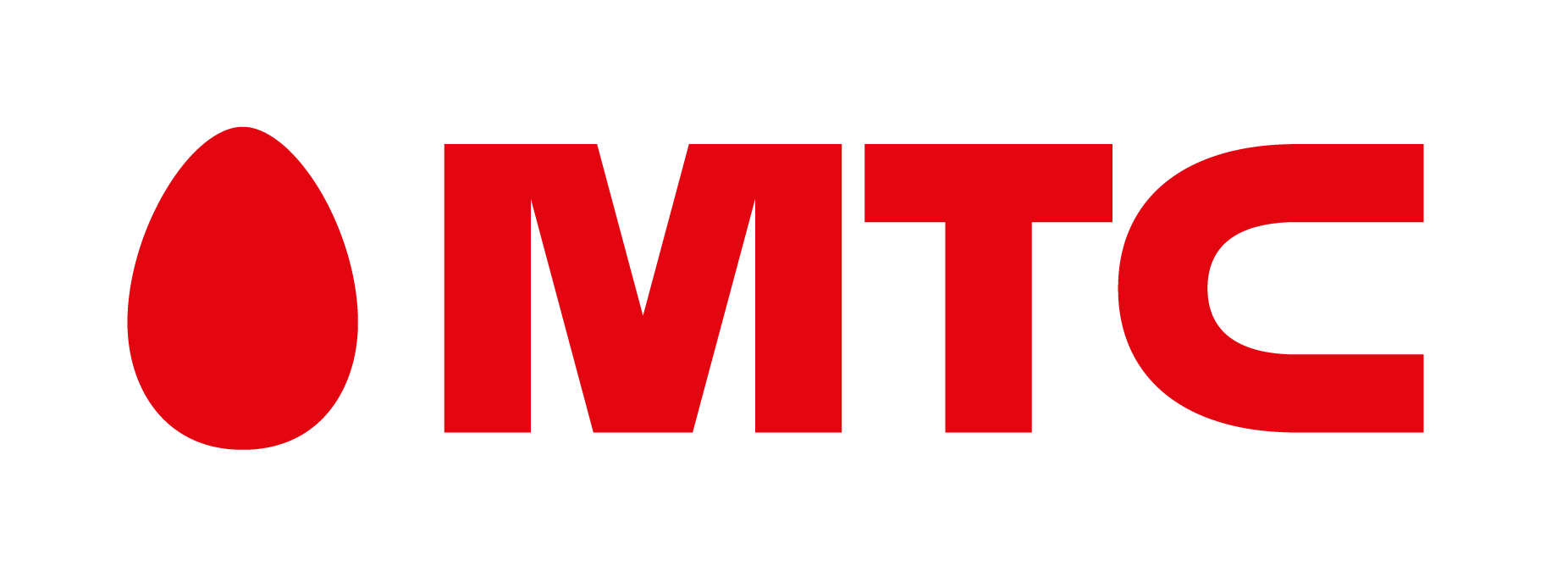 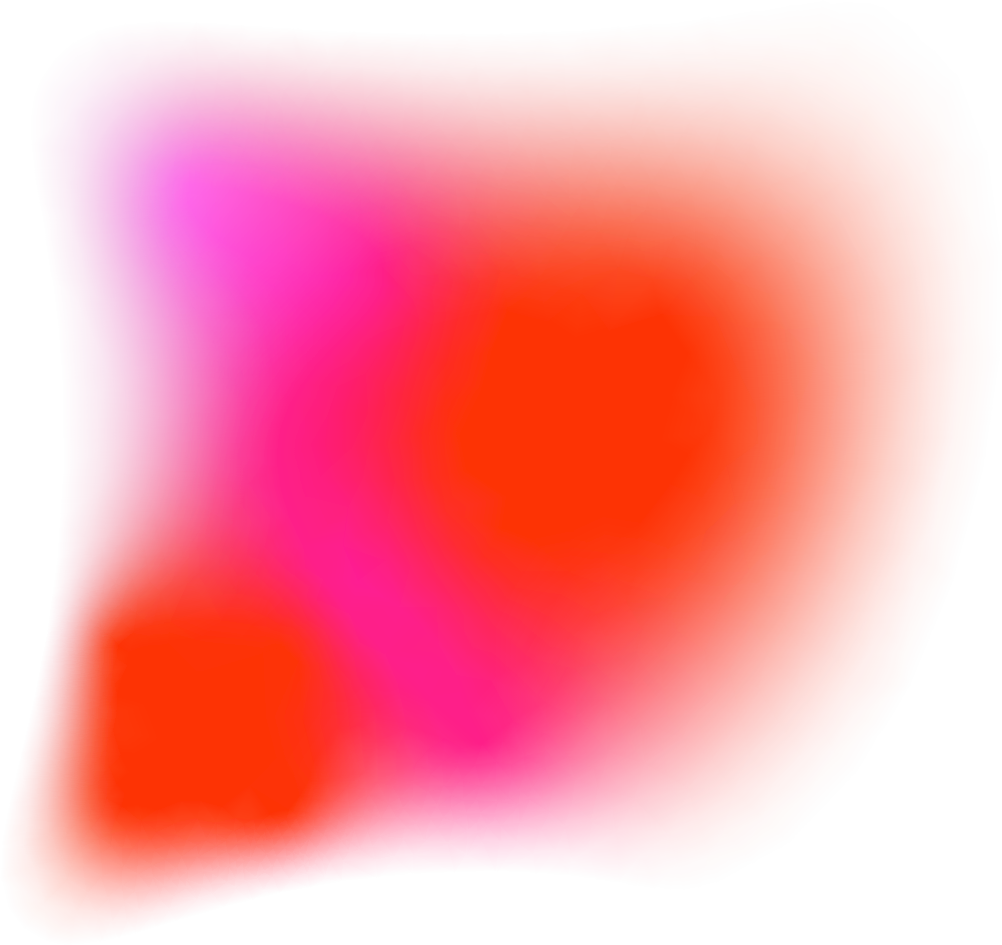 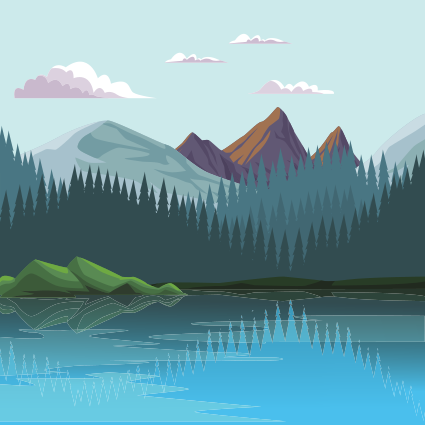 Что такое Data Lake в МТС
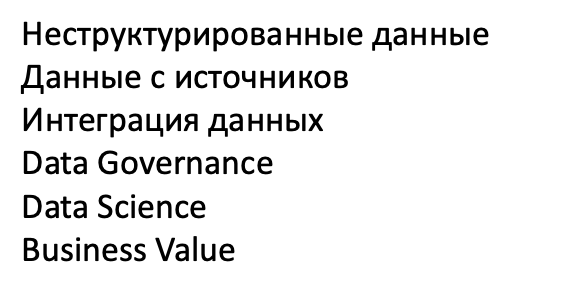 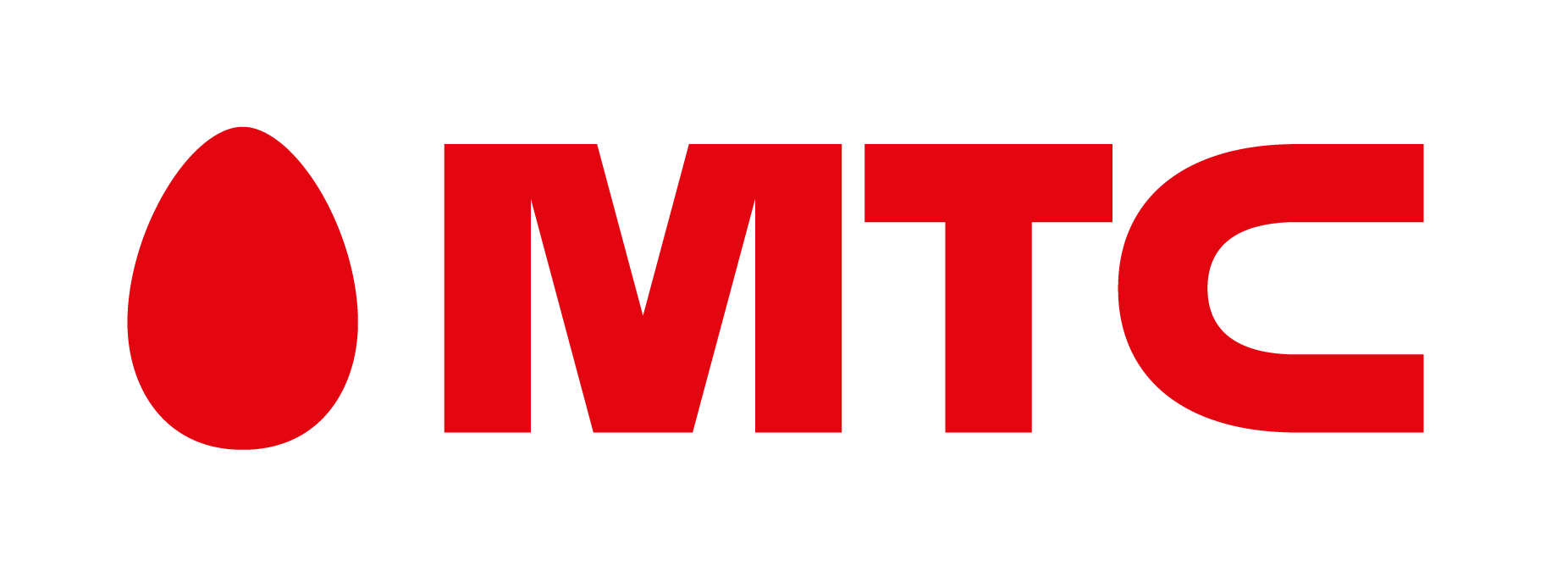 Основные задачи Data Lake в МТС
1
Интеграция источников данных и внедрение архитектуры данных
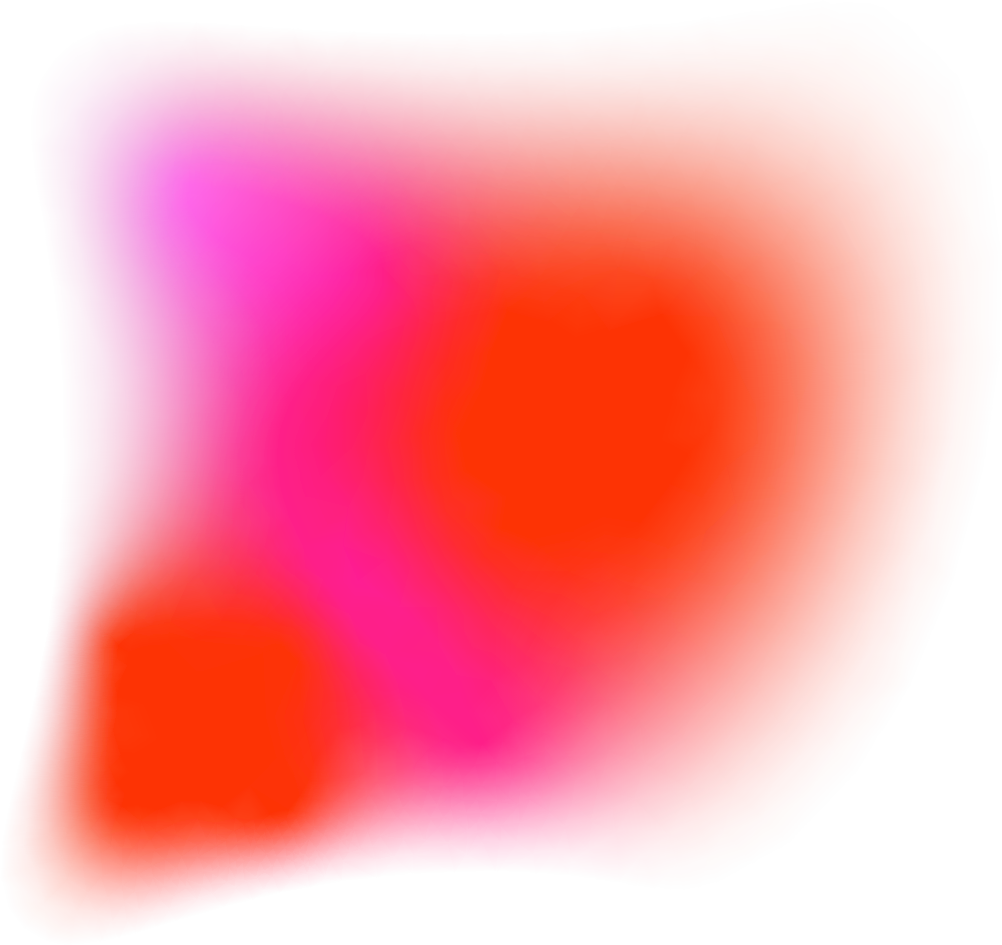 Проинтегрировано  более 80 источников данных
Общий объем данных  более 10 птБ

Более 1500 объектов

Более 3000 процессов загрузки и трансформации данных
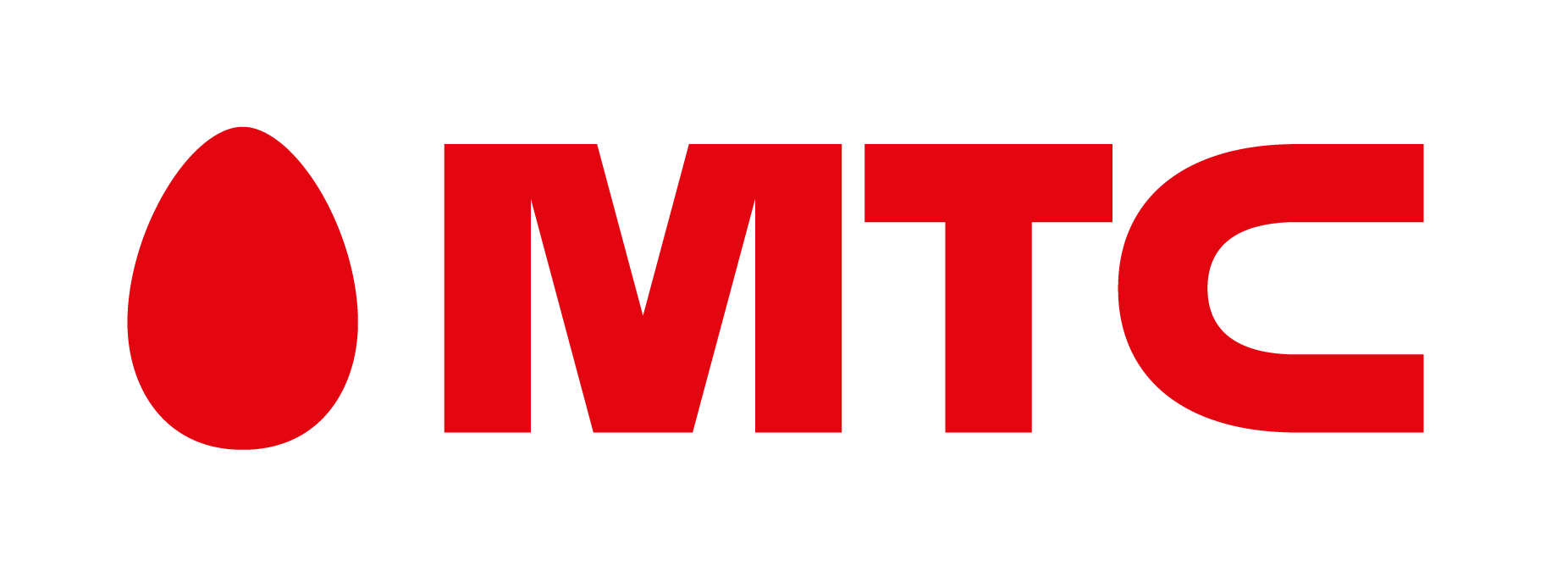 Основные задачи Data Lake в МТС
2
Разработка пользовательского профиля с учетом данных из интегрированных источников и экосистемного ID
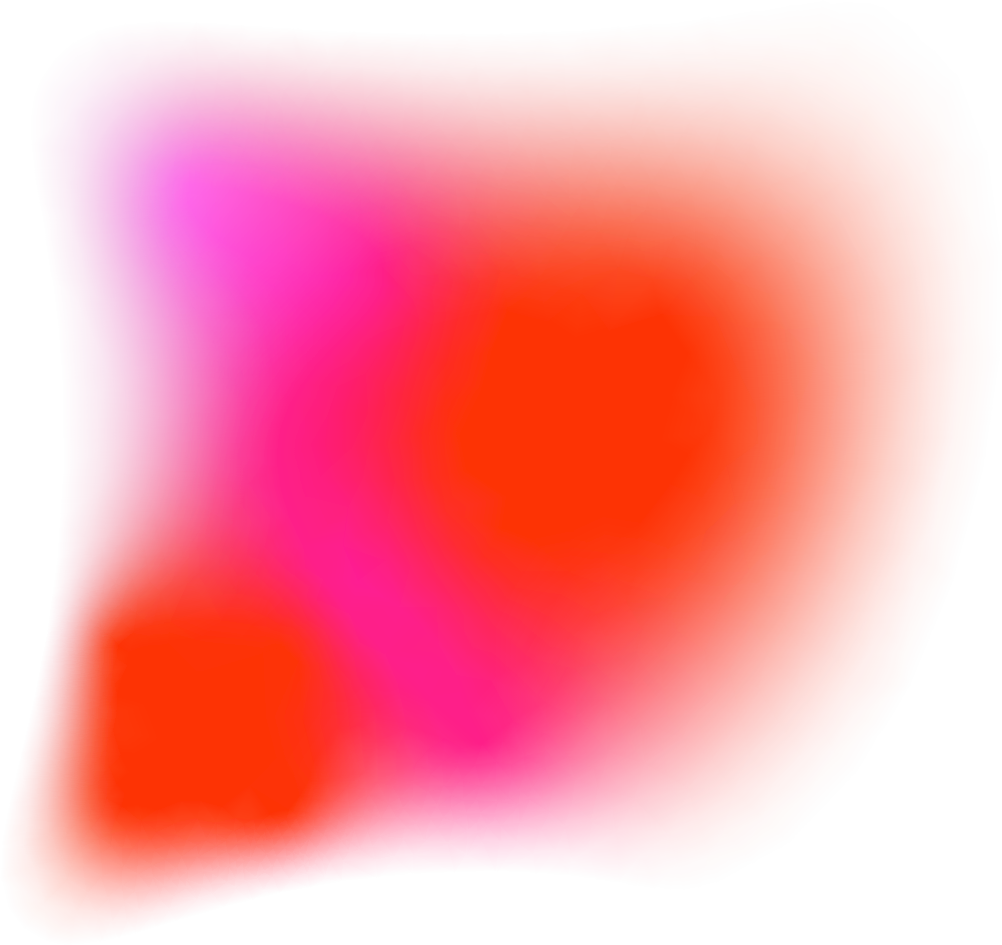 Разработка широких витрин данных 
с профилями экосистемных клиентов
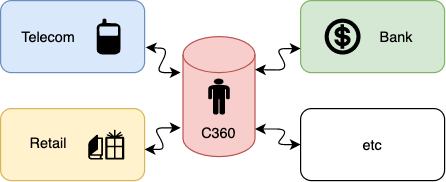 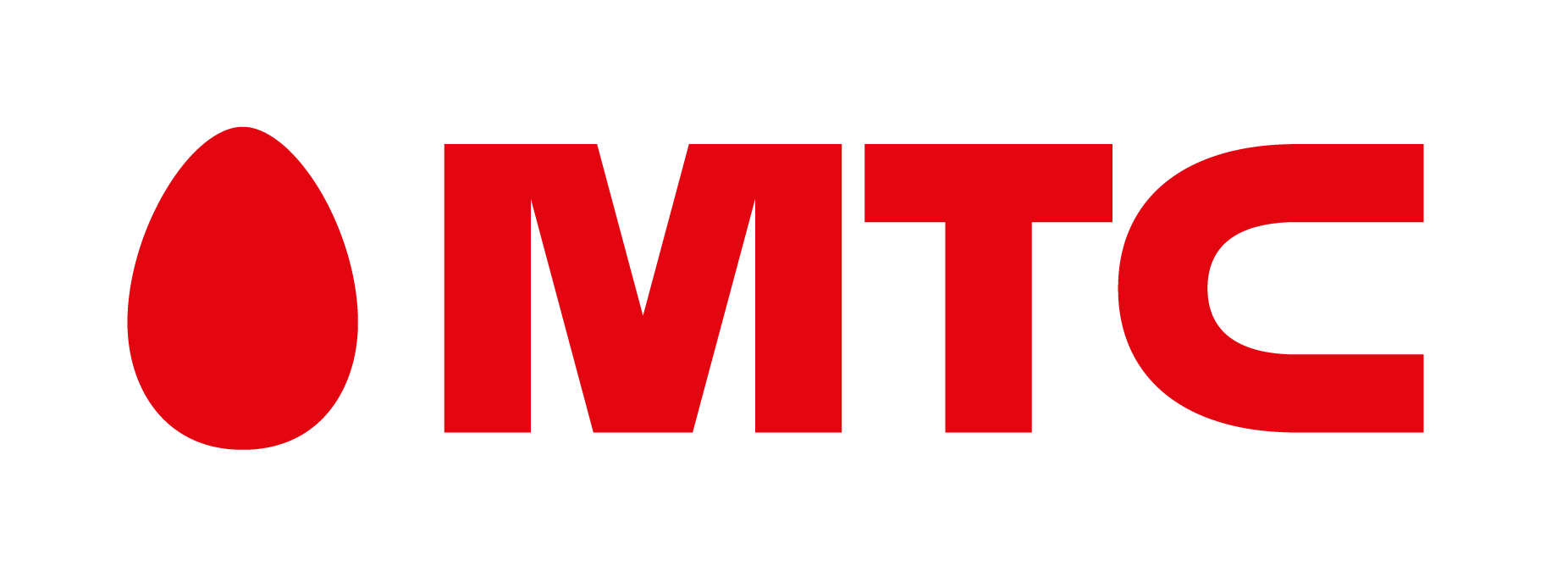 Основные задачи Data Lake в МТС
3
Внедрение технической поддержки и SLA для обеспечения качества и доступности данных
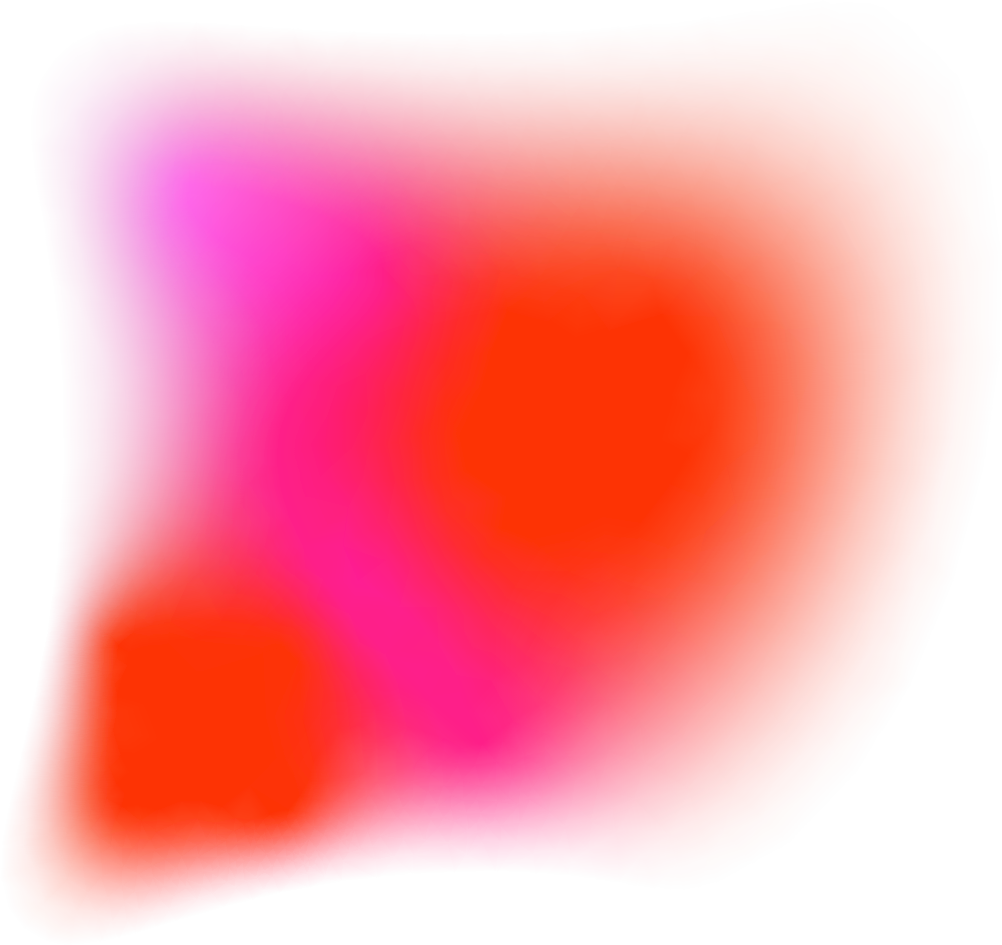 Разработано более 2000 технических и бизнес проверок качества данных

Внедрение 1 и 2 линии поддержки
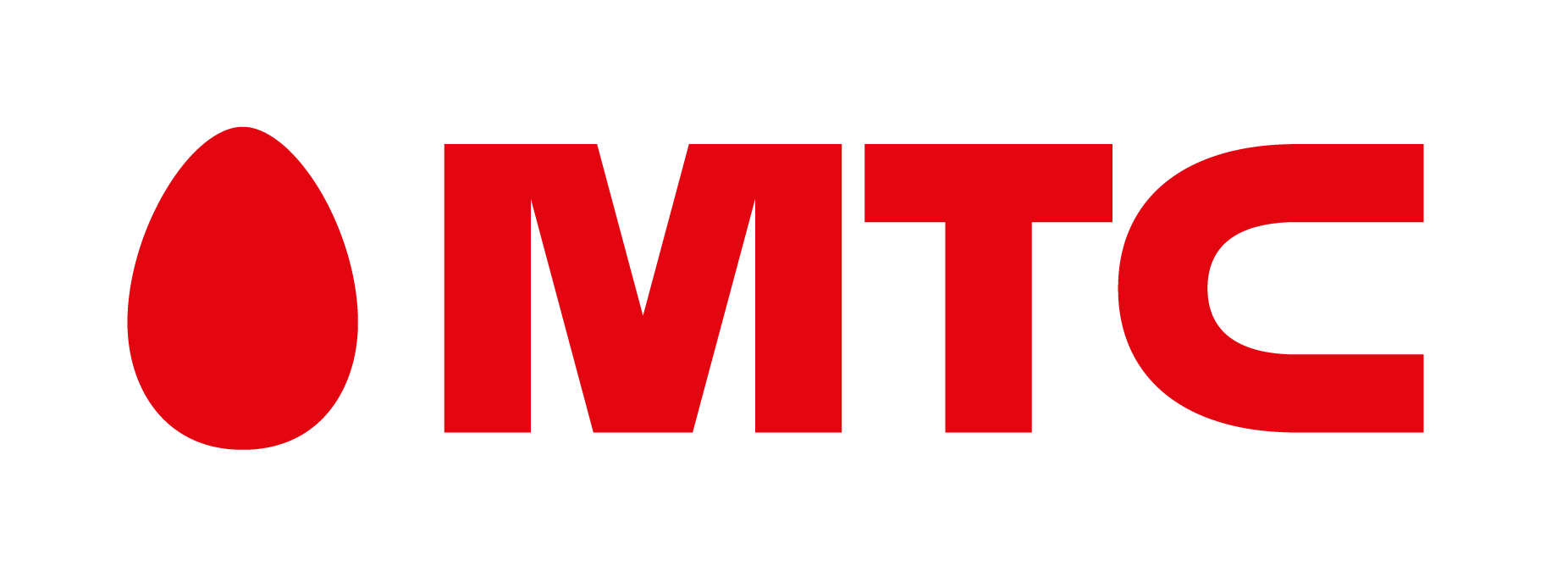 Основные задачи Data Lake в МТС
4
Коммунальное использование инфраструктуры Big Data и развитие культуры работы с данными
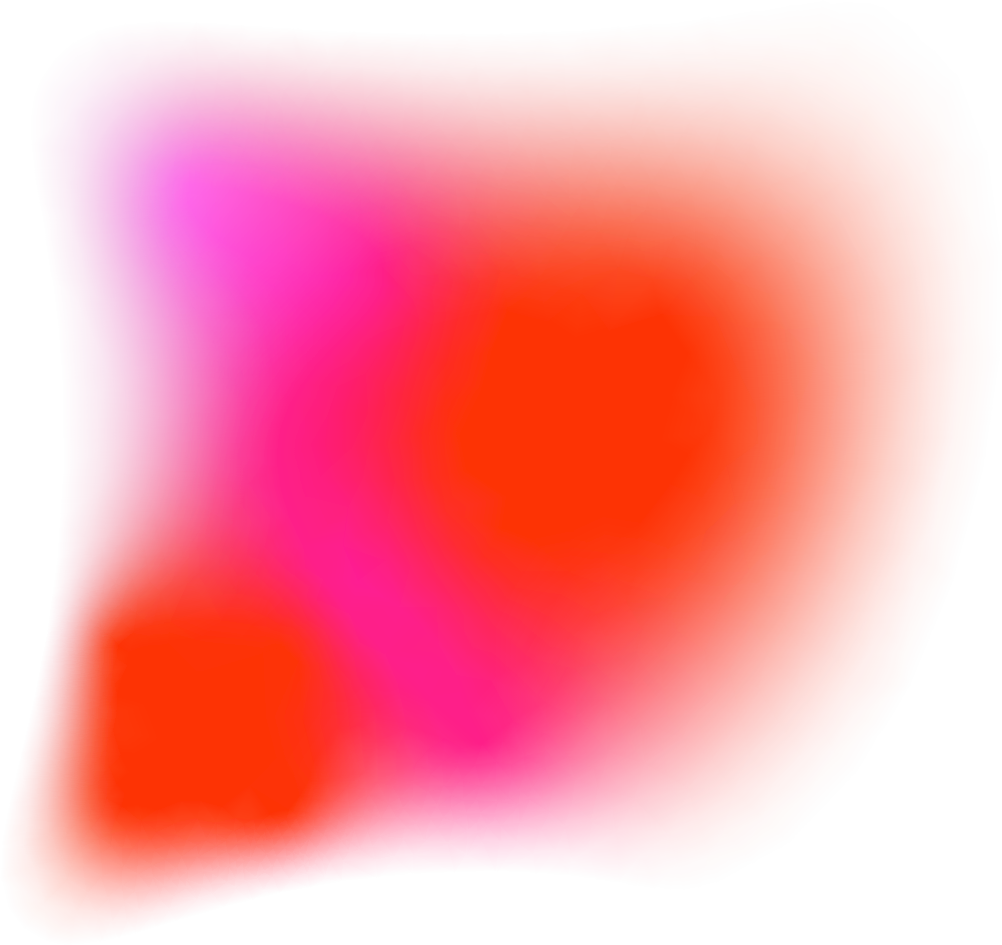 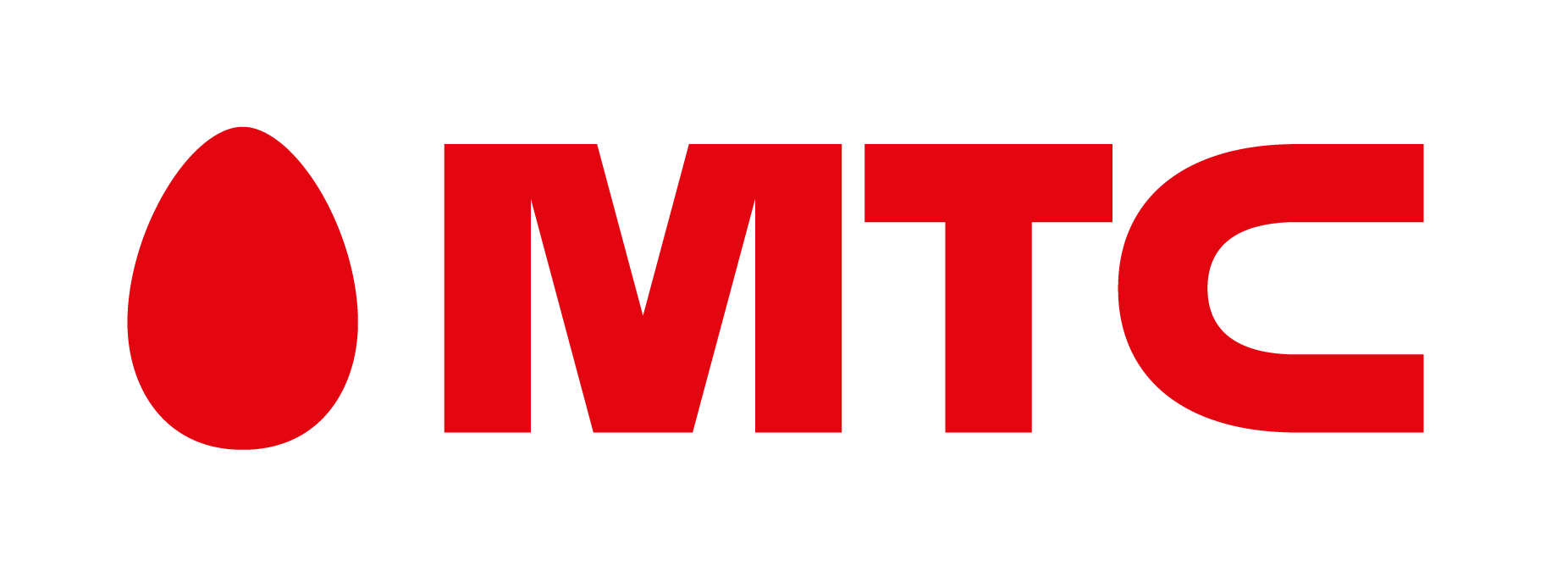 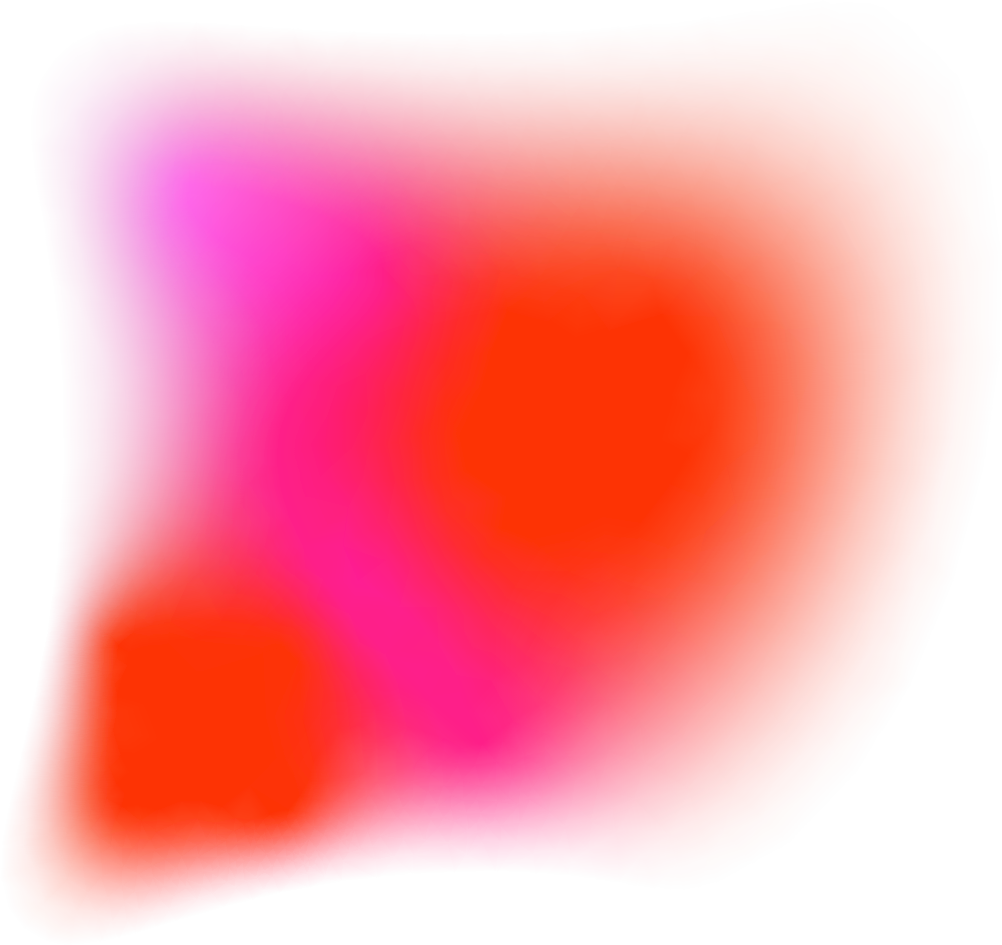 Архитектура Хранилища данных
Архитектура 
Data Lake
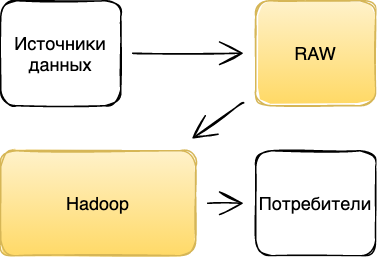 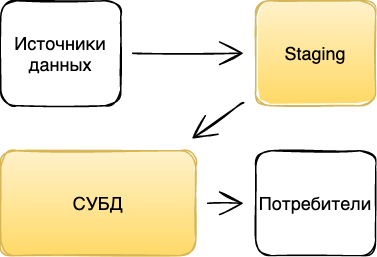 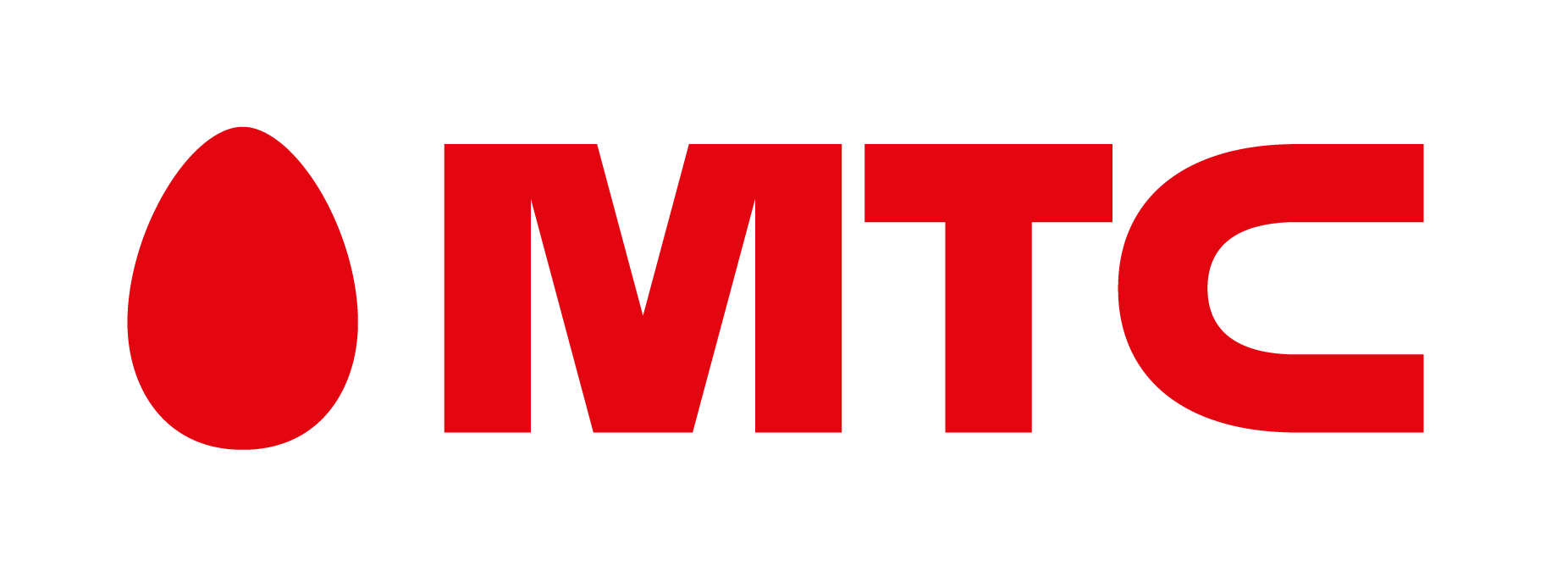 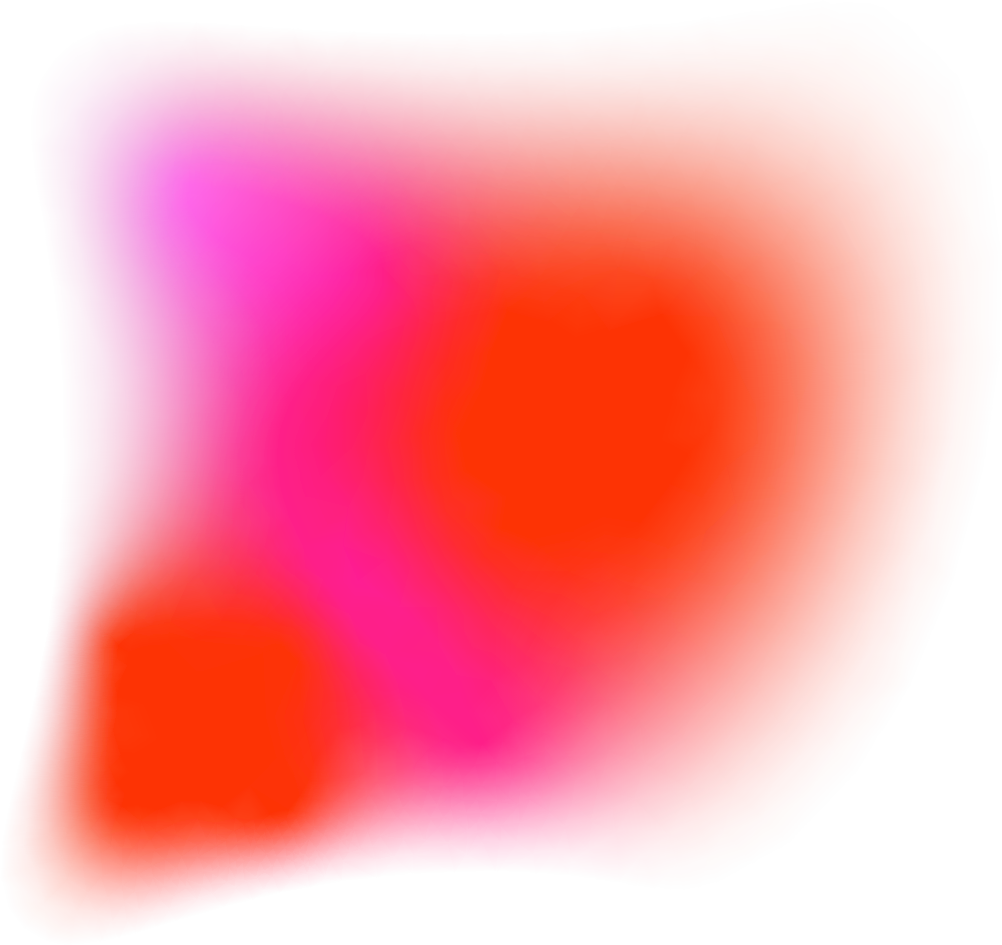 Шаг 1
Бизнес требования
Основные этапы разработки хранилища данных
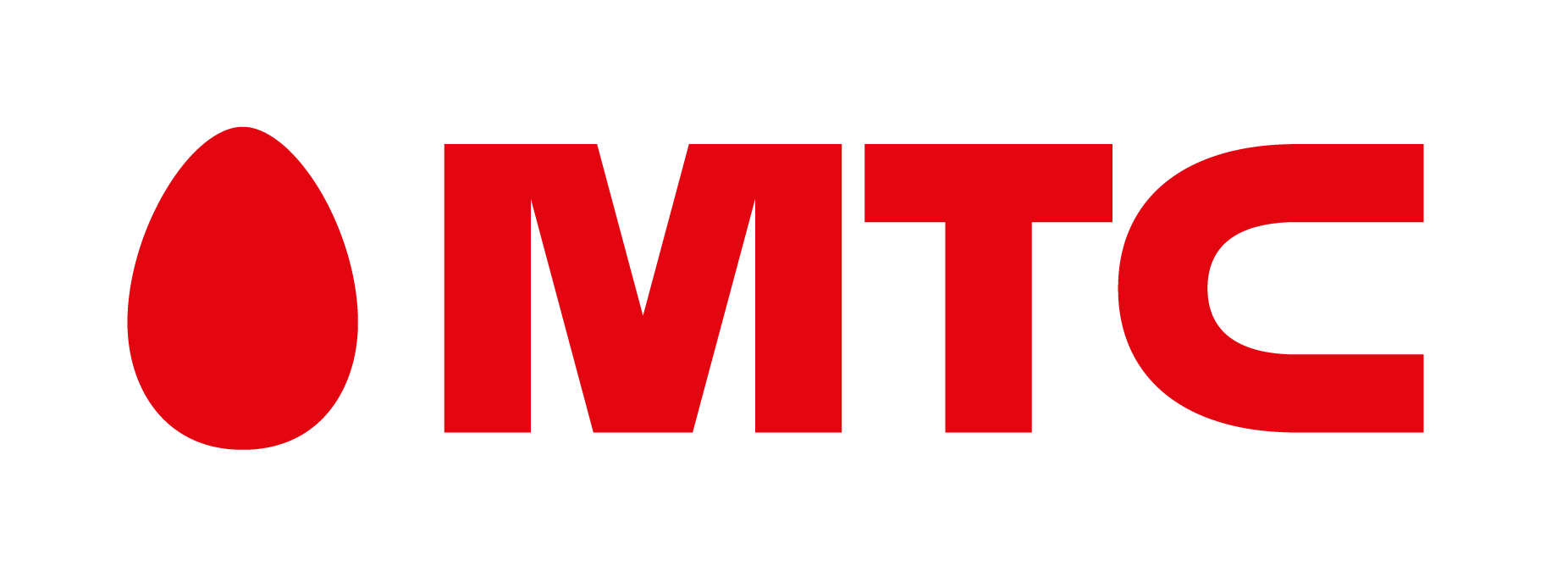 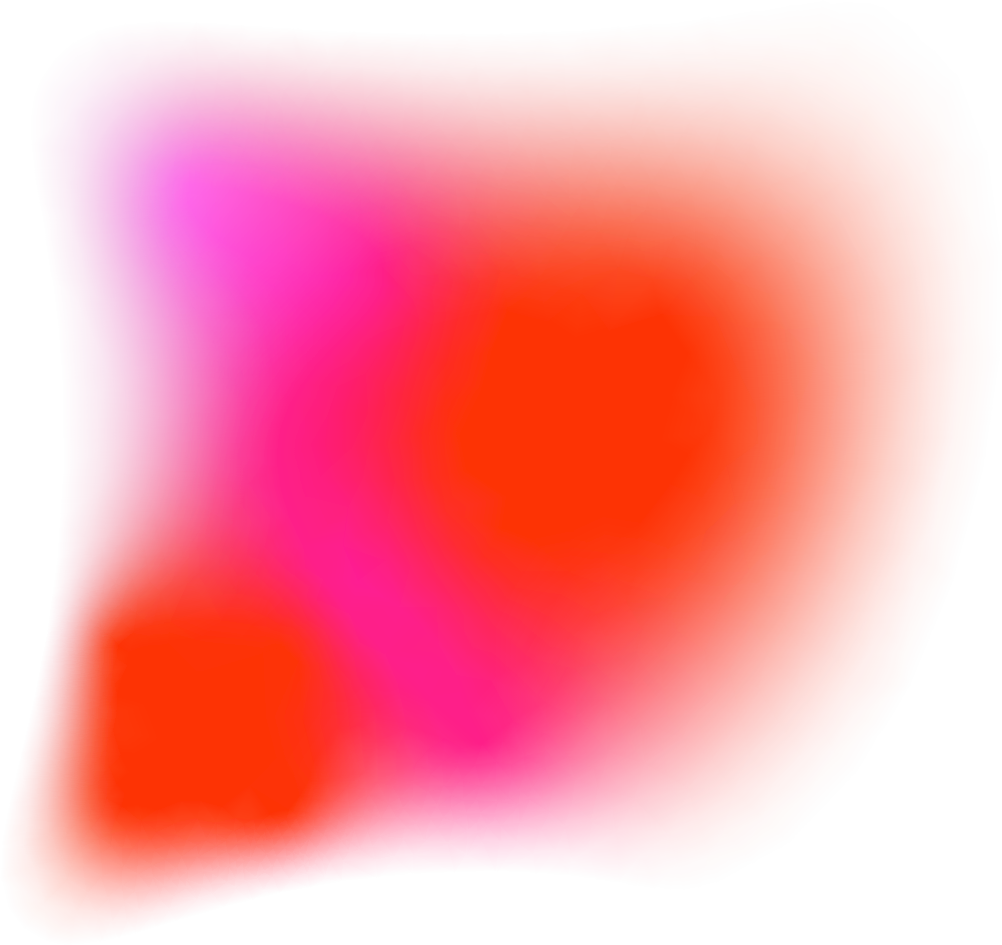 Шаг 2
Шаг 1
Анализ и архитектура данных
Бизнес требования
Основные этапы разработки хранилища данных
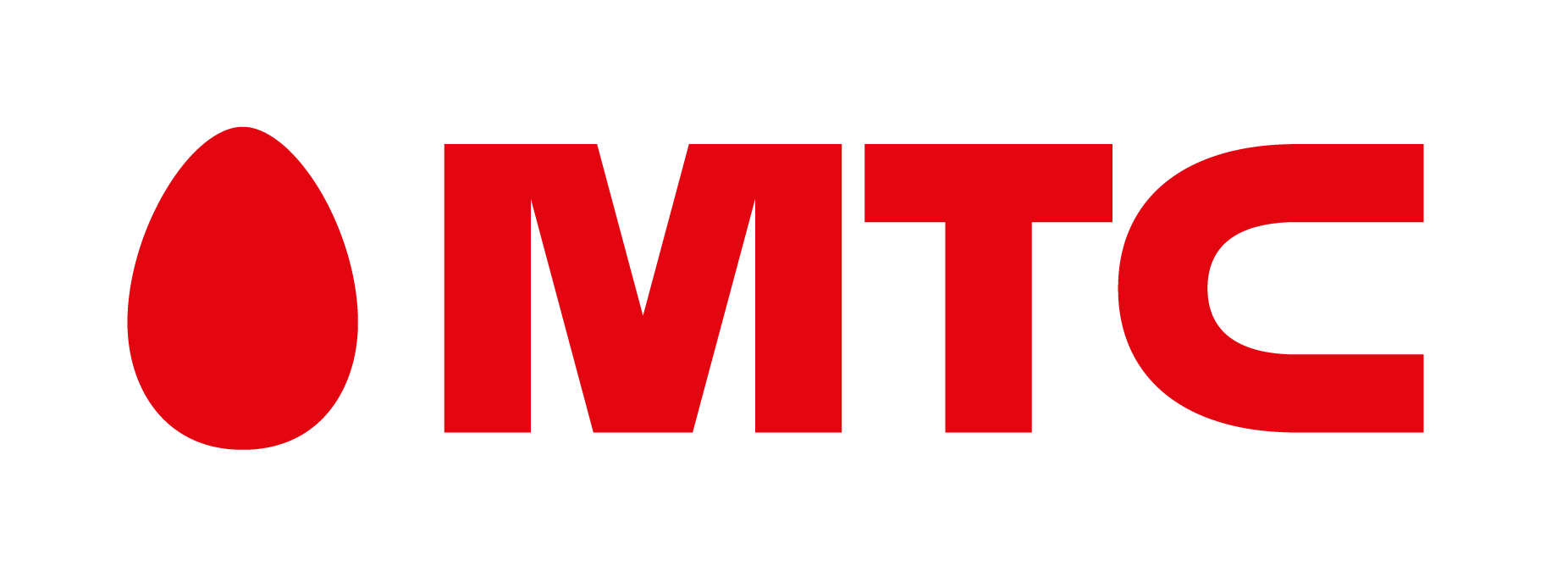 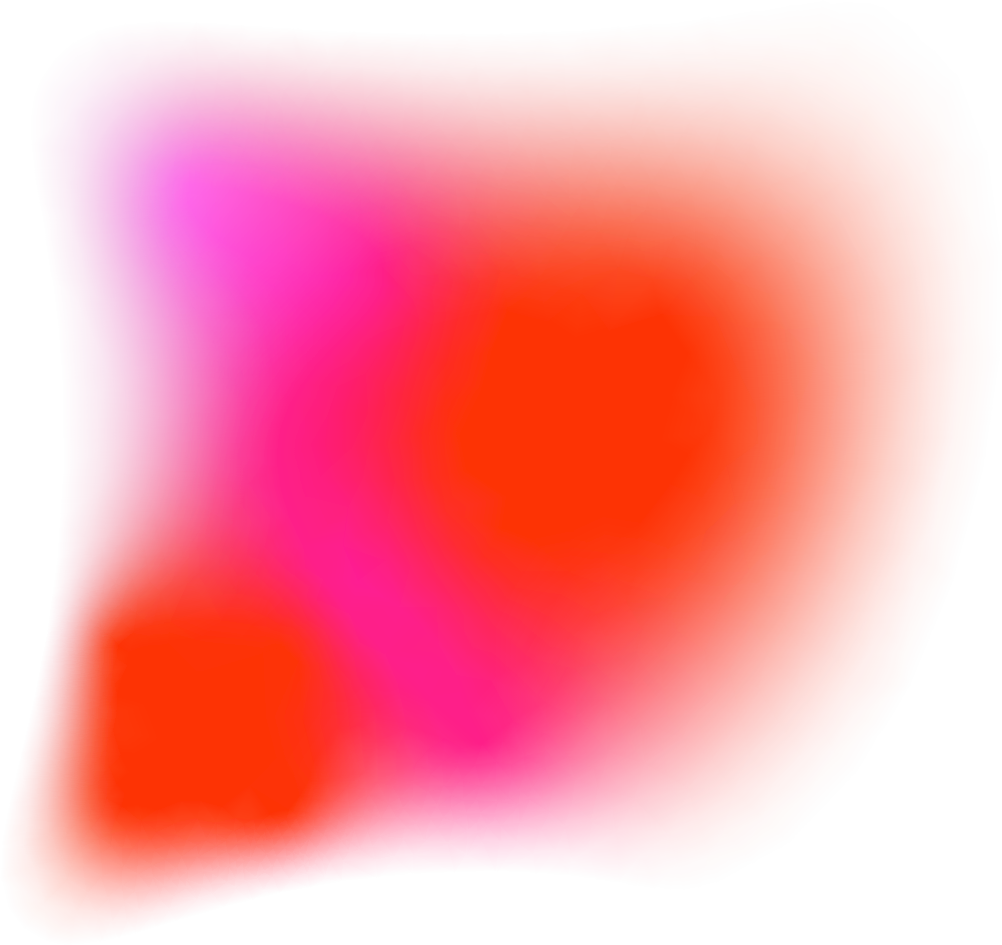 Шаг 2
Шаг 1
Шаг 3
Постановка
ТЗ
Анализ и архитектура данных
Бизнес требования
Основные этапы разработки хранилища данных
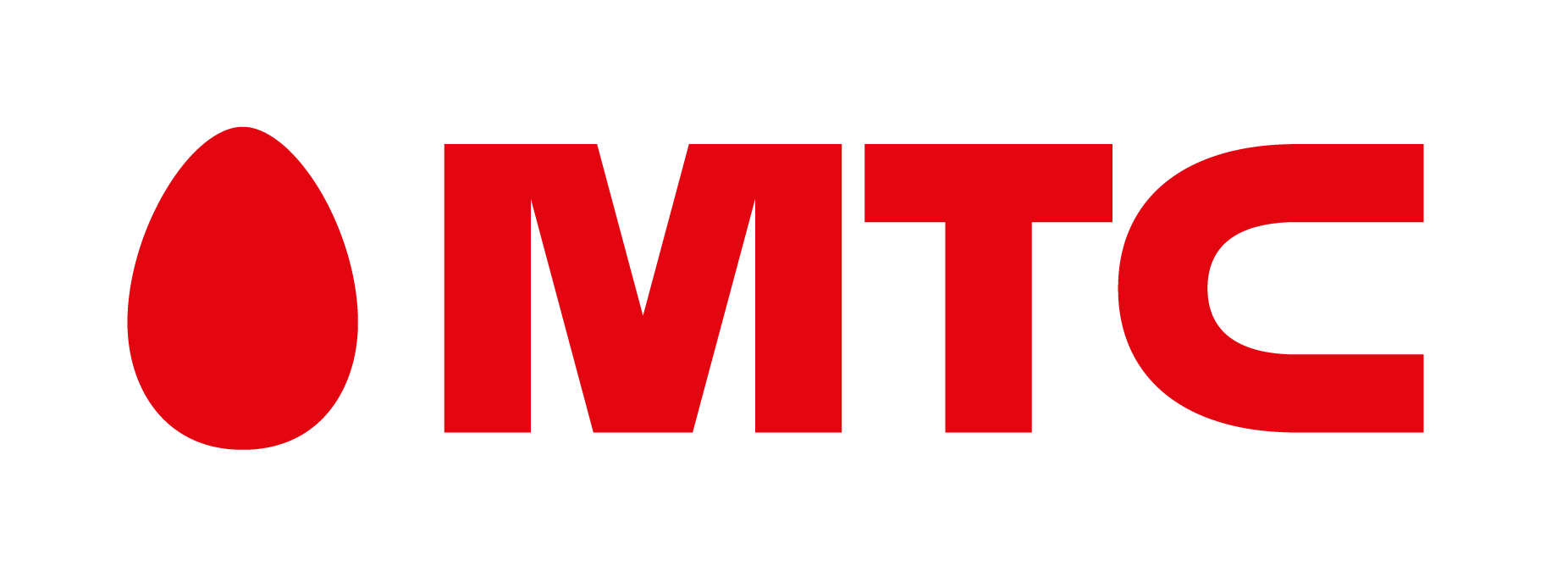 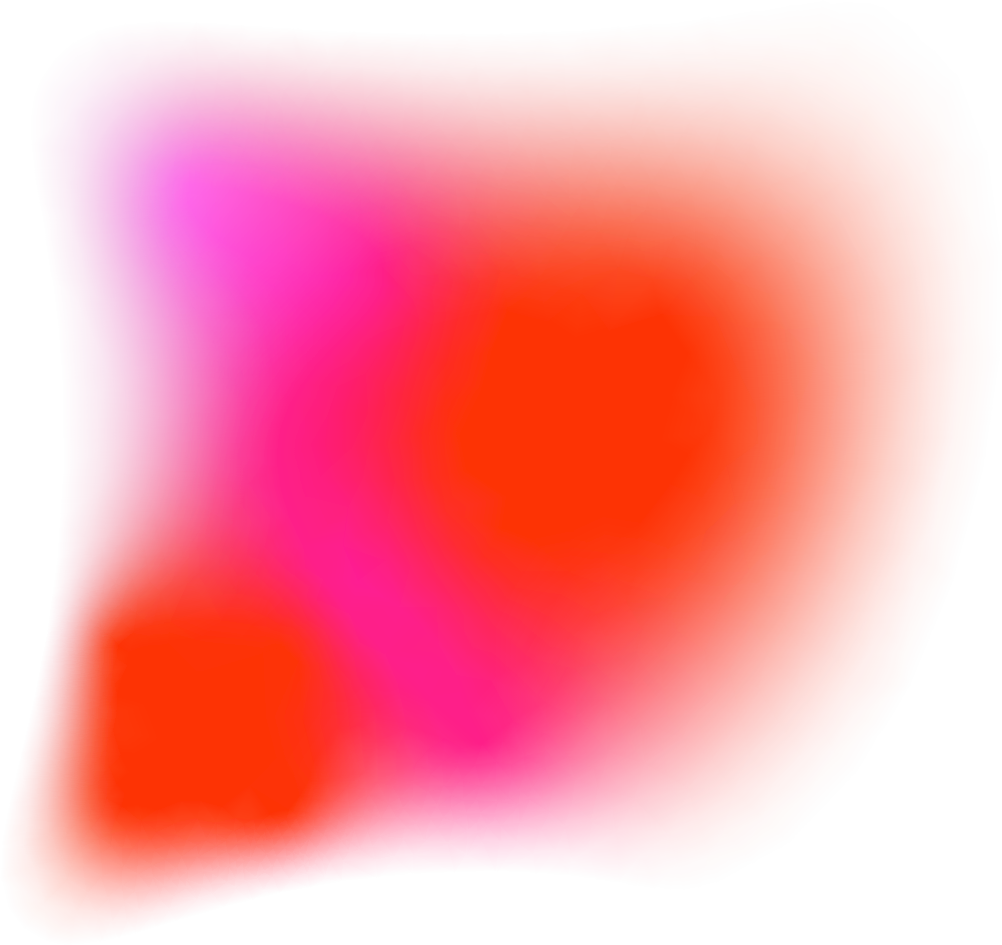 Шаг 2
Шаг 1
Шаг 3
Шаг 4
Постановка
ТЗ
Анализ и архитектура данных
Бизнес требования
Разработка
Основные этапы разработки хранилища данных
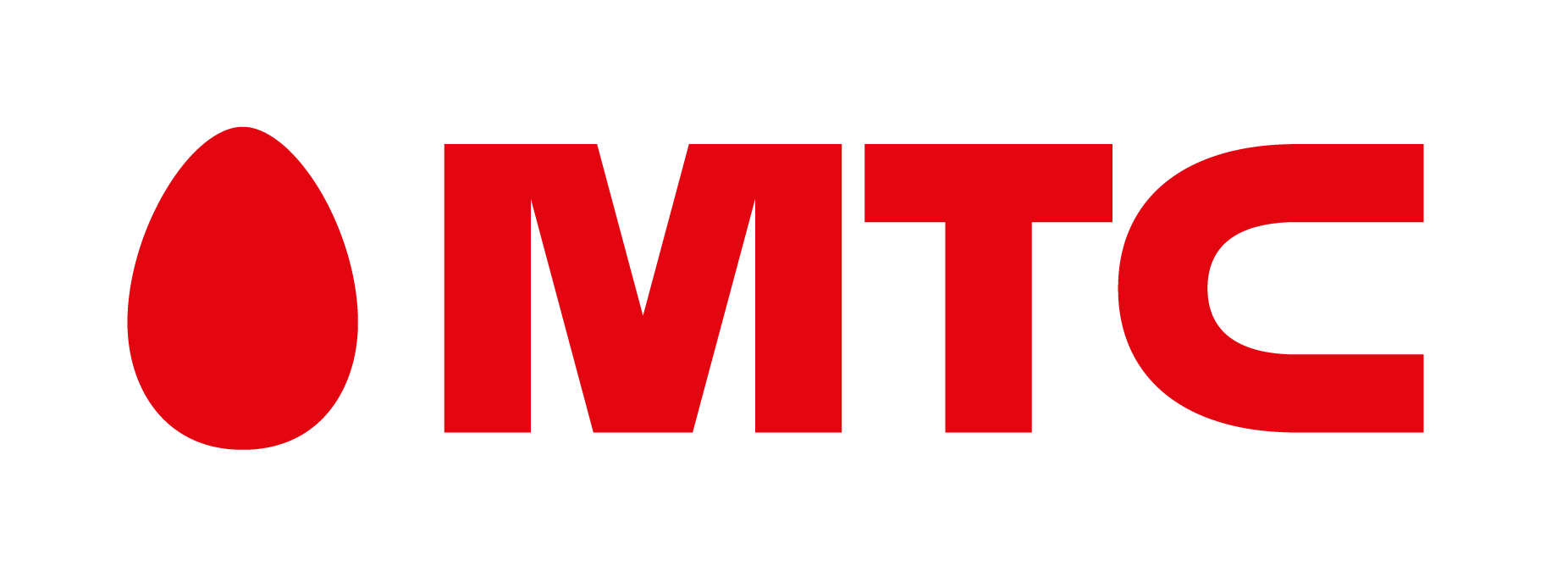 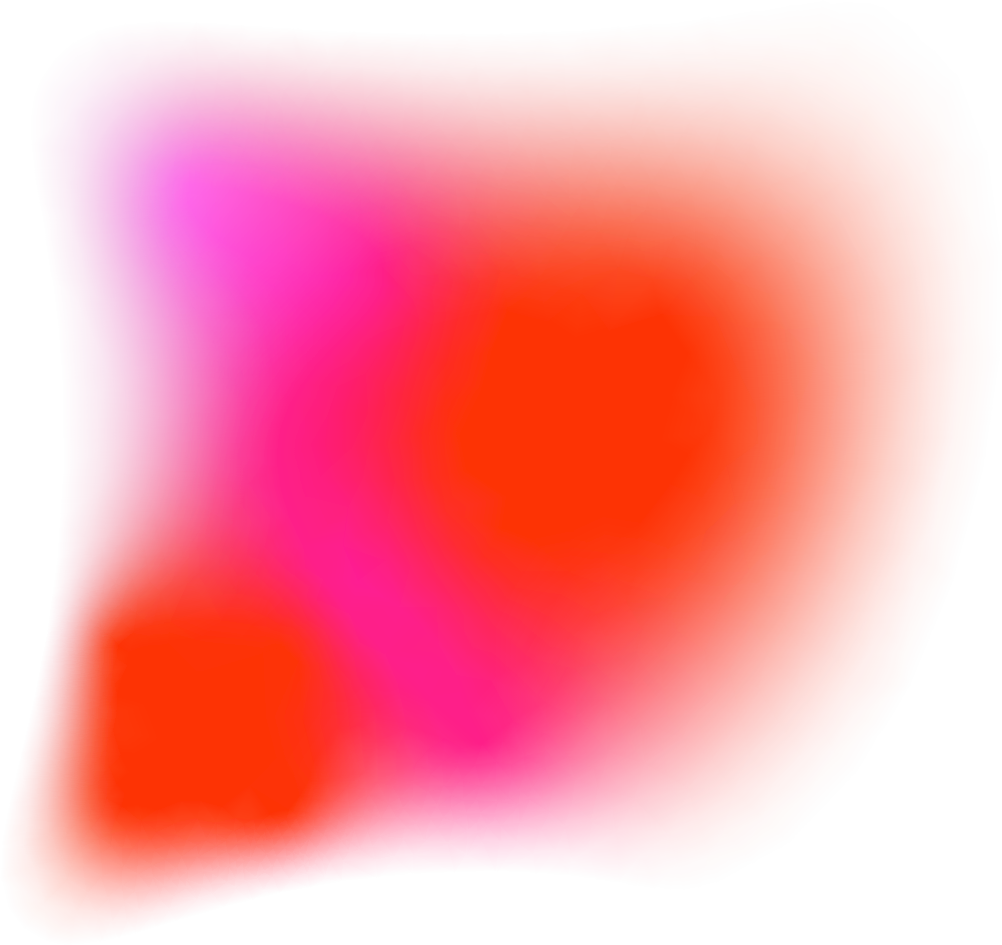 Шаг 2
Шаг 1
Шаг 3
Шаг 4
Шаг 5
Сдача функционала заказчику
Постановка
ТЗ
Анализ и архитектура данных
Бизнес требования
Разработка
Основные этапы разработки хранилища данных
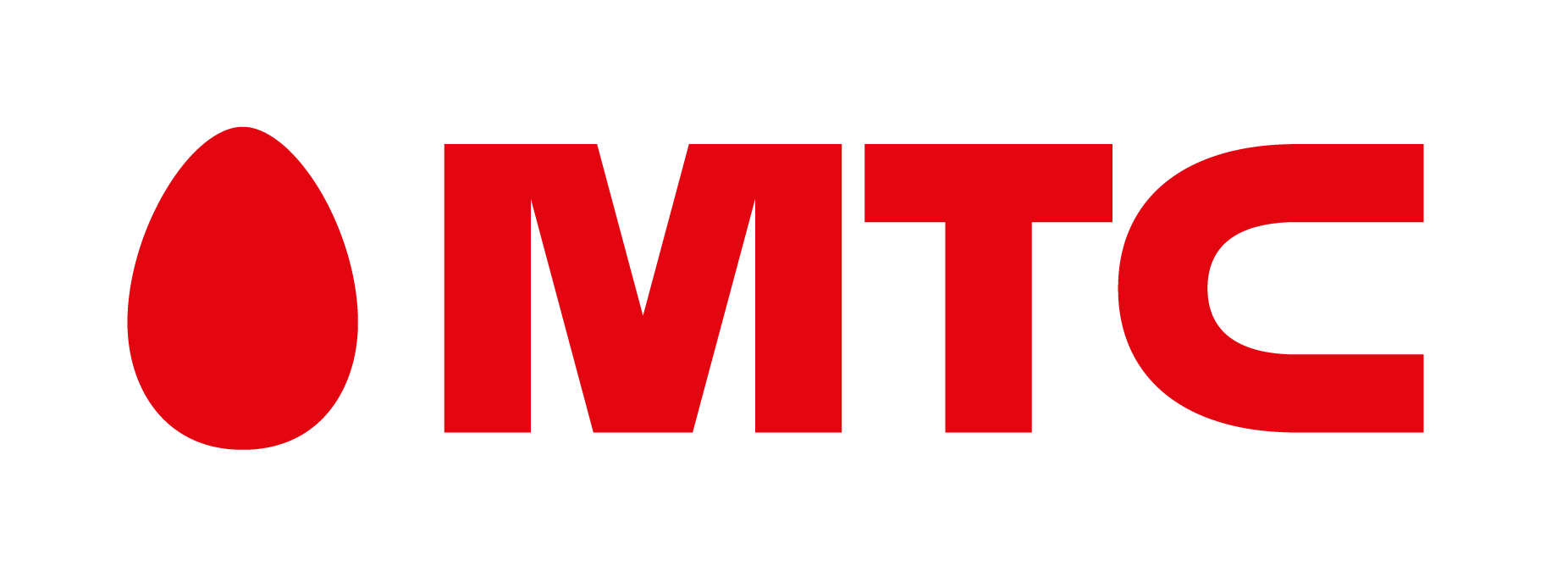 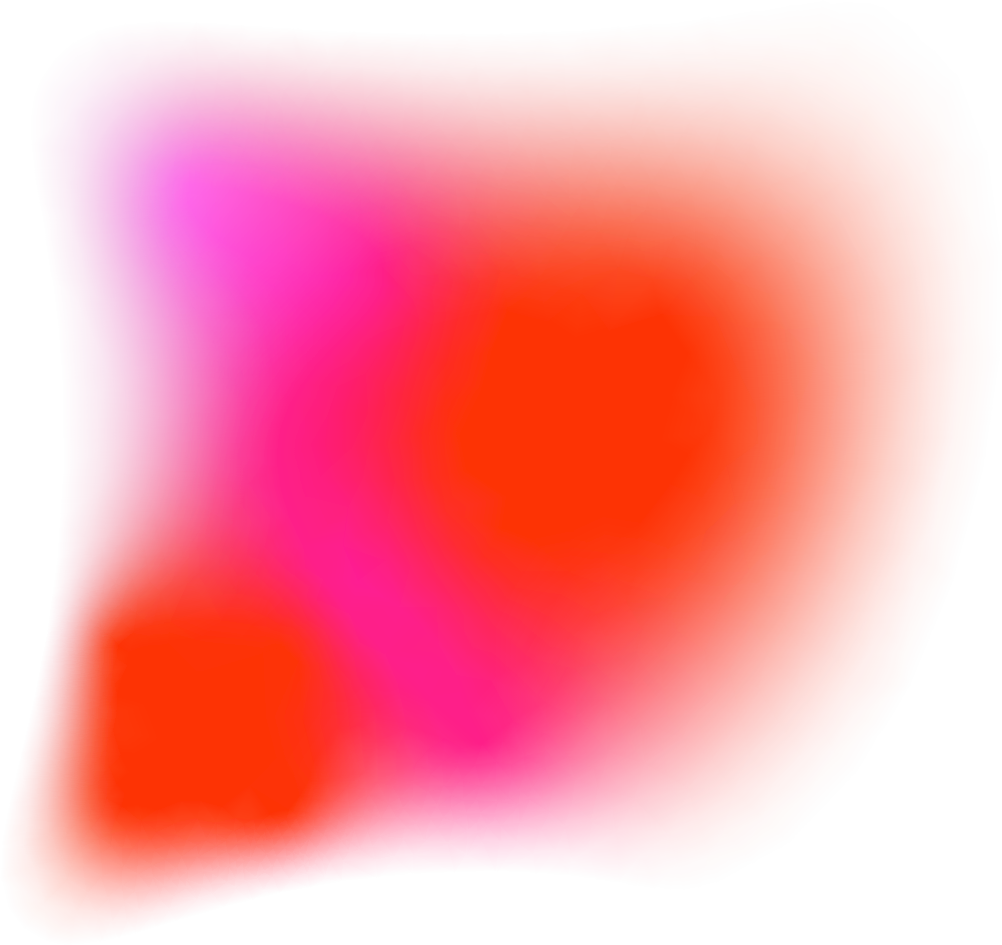 Основные этапы разработки  Data Lake
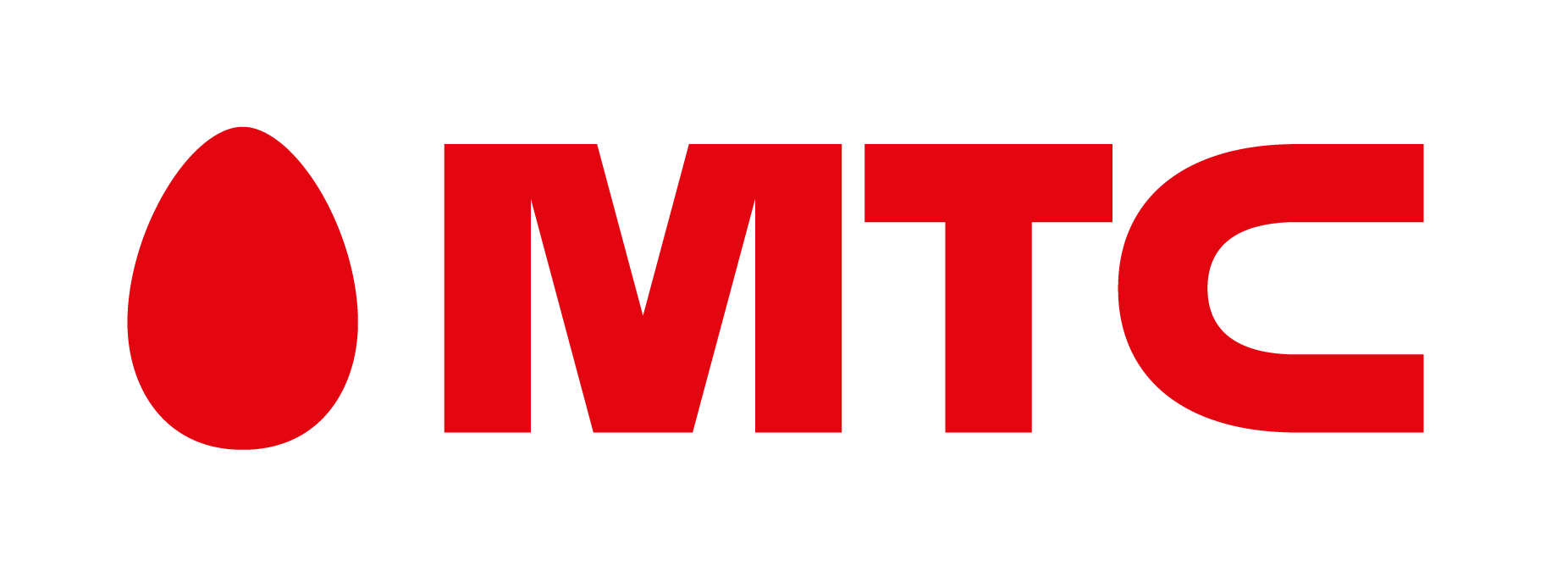 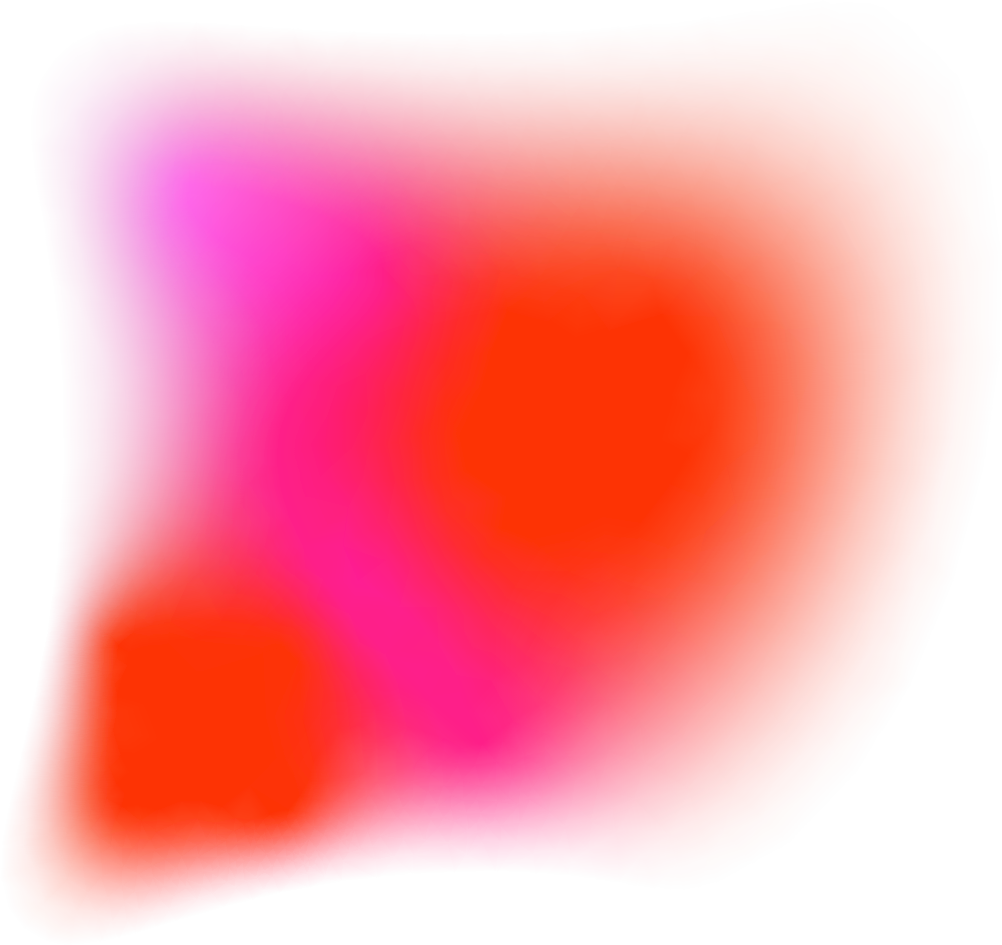 Взаимодействие команд разработки
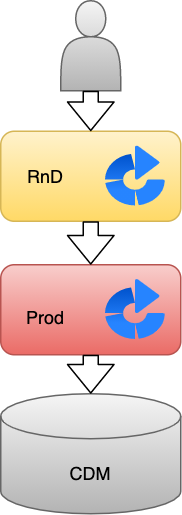 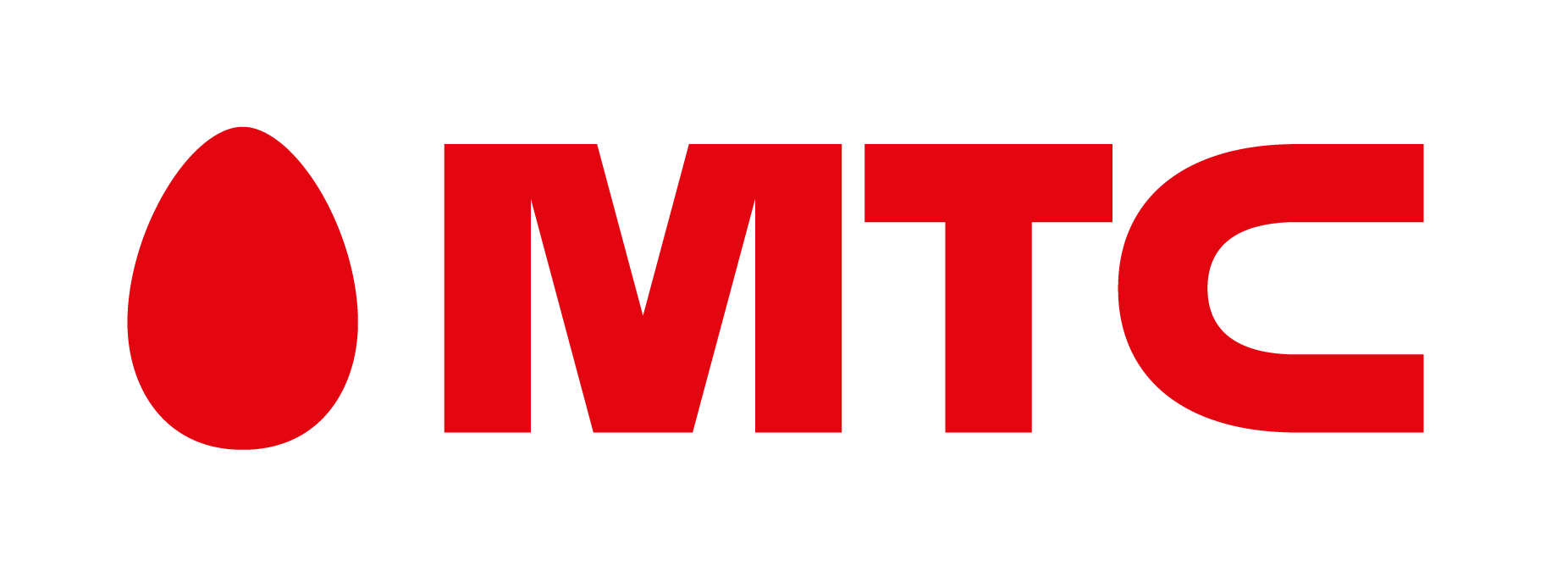 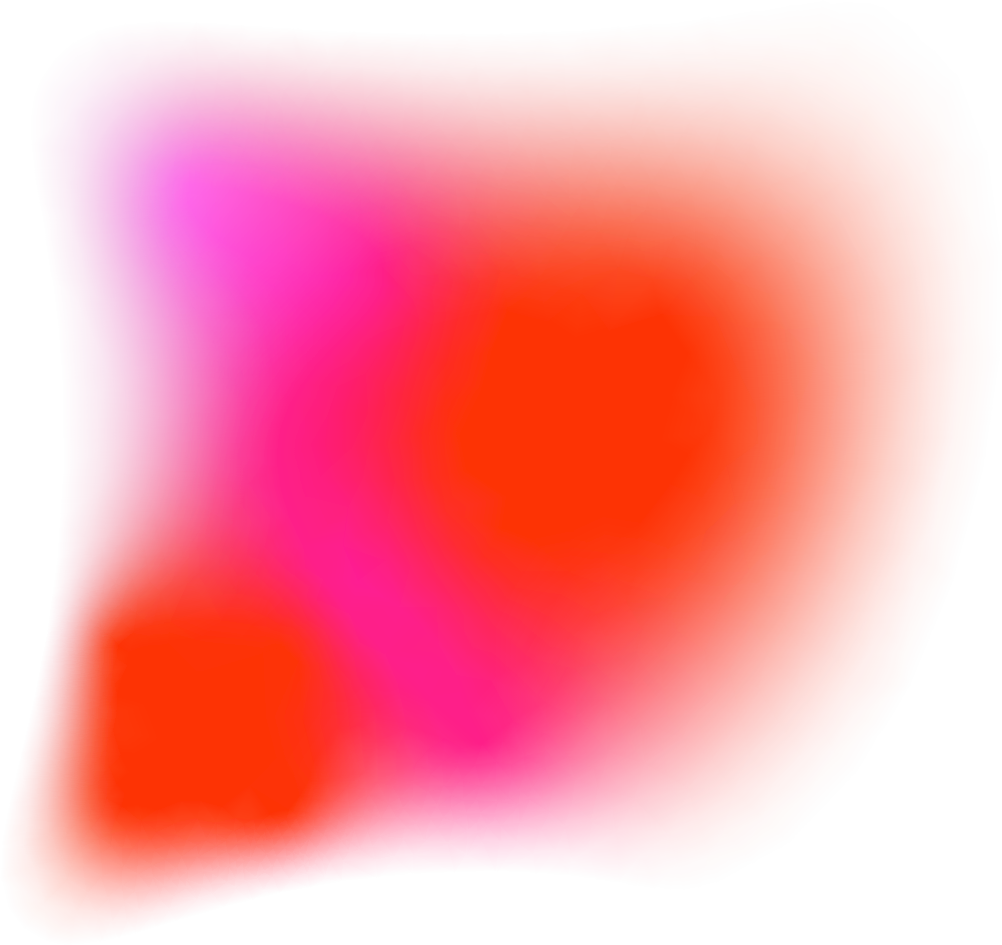 Взаимодействие команд разработки
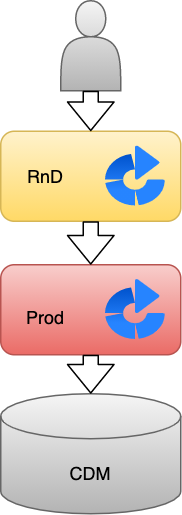 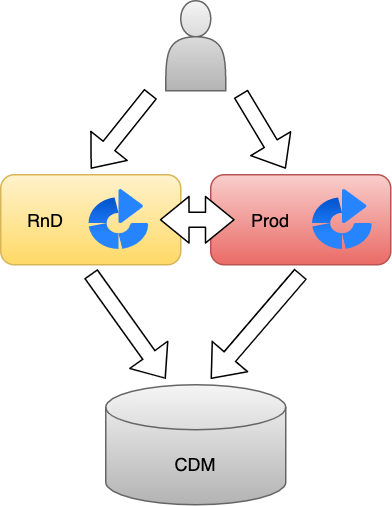 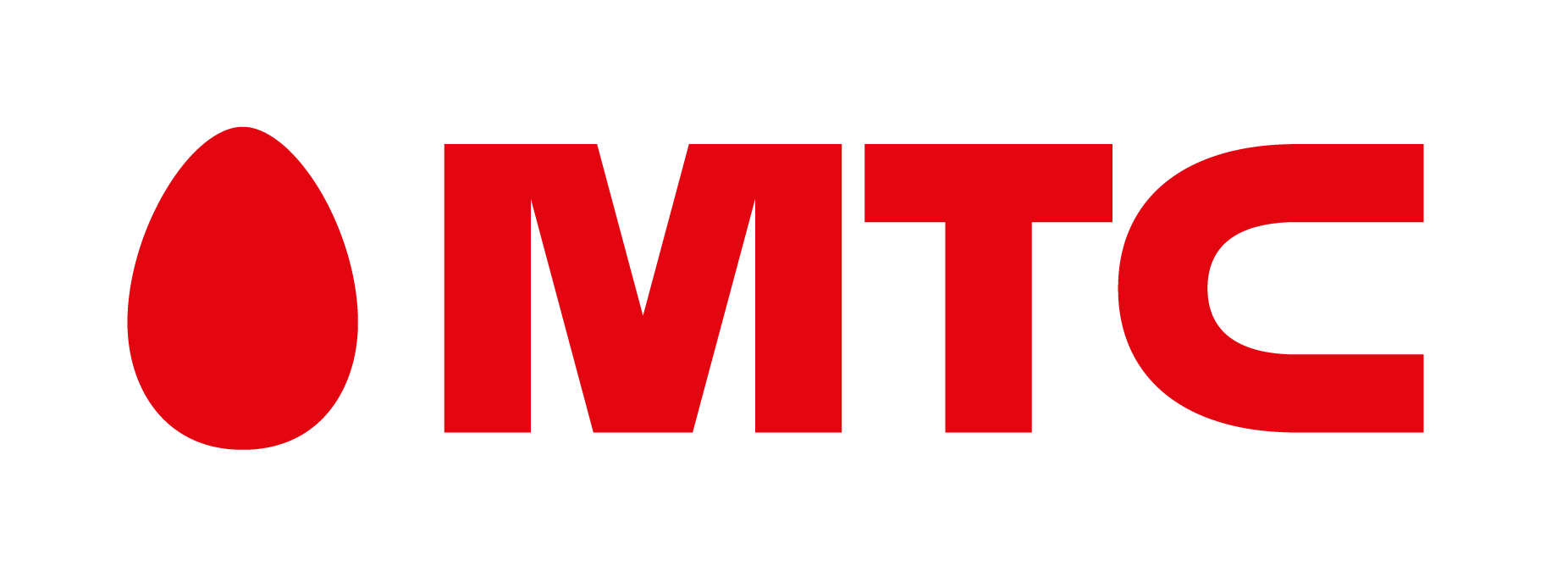 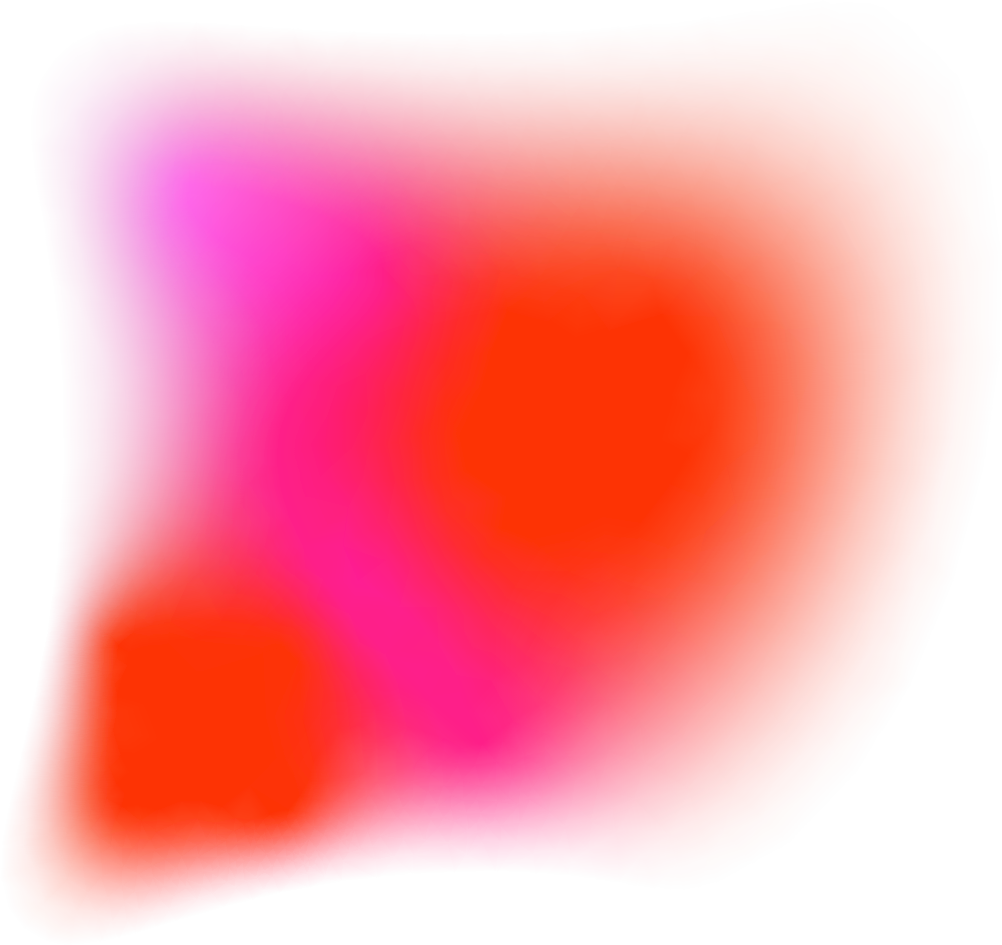 Взаимодействие команд разработки
Заказчики
6 спринтов
Research
MVP DM
RnD команда
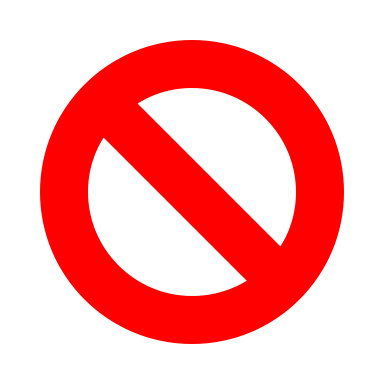 3 мес
TЗ
CDM
DL  команда
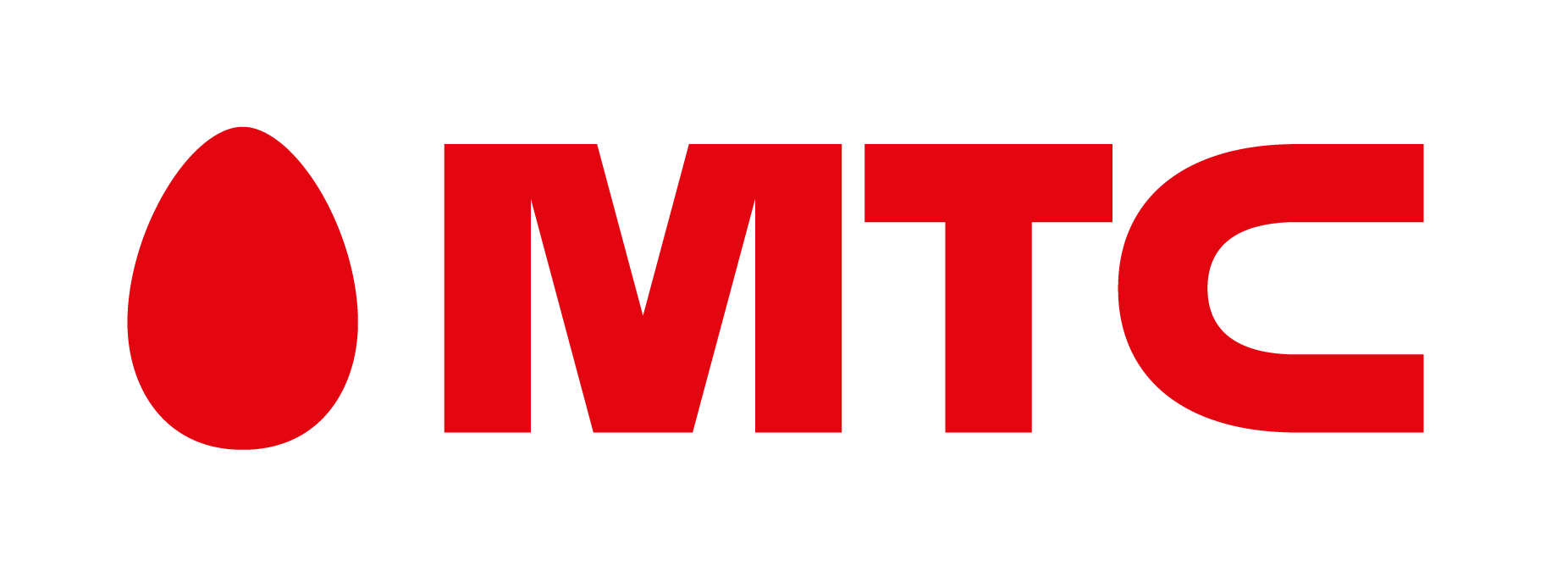 Архитектура корпоративного хранилища
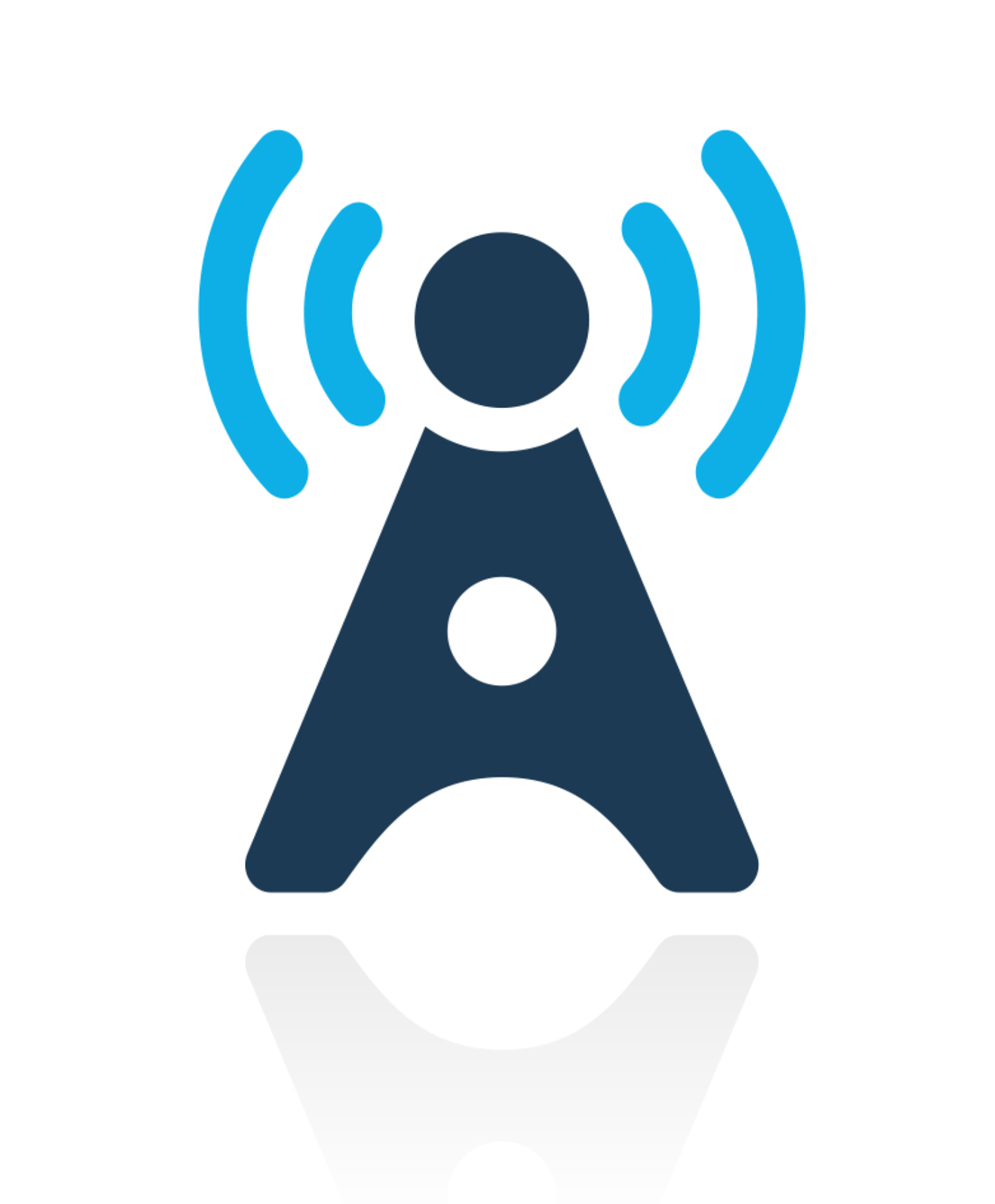 BI
Billing
SAS
DWH
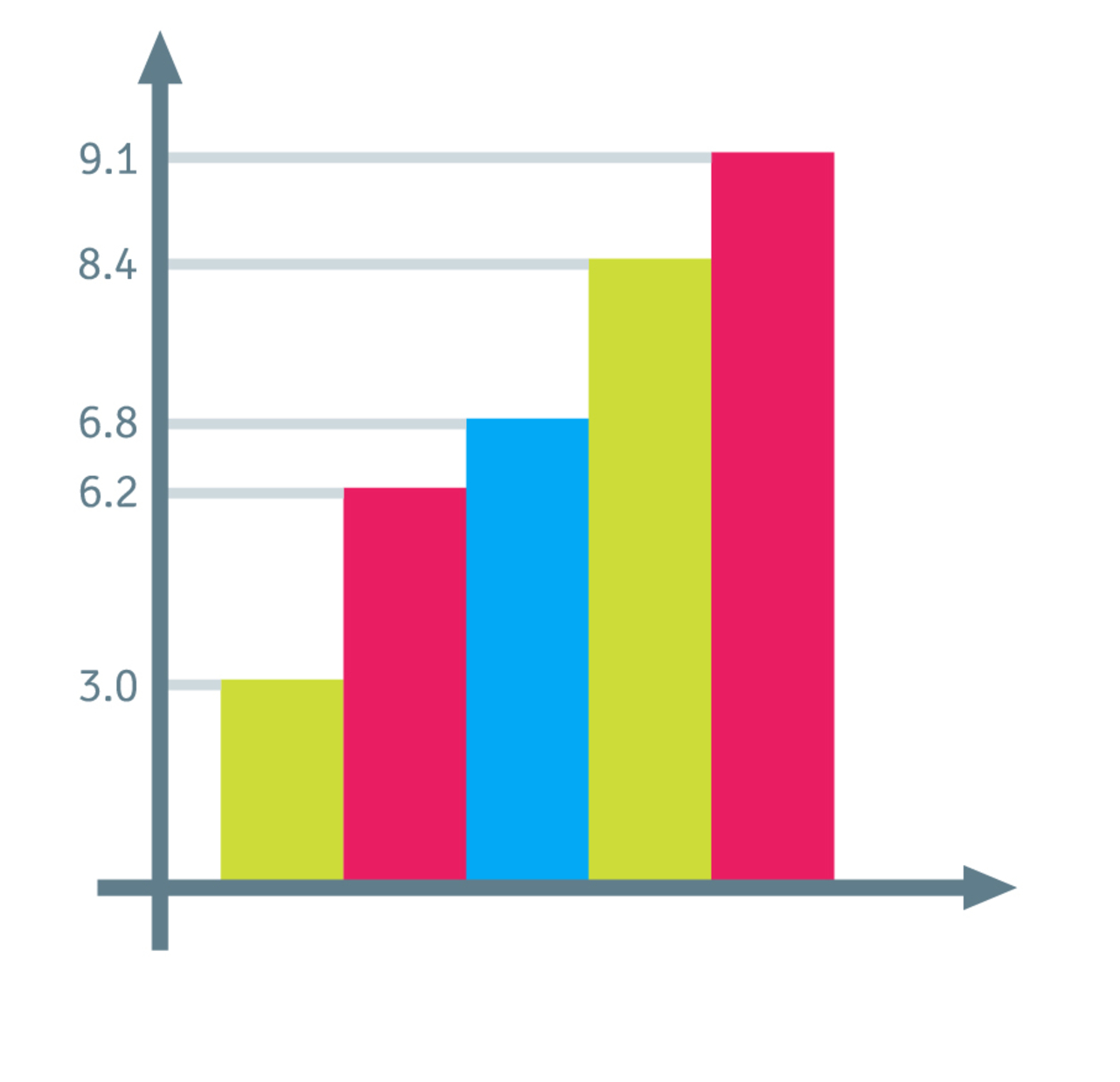 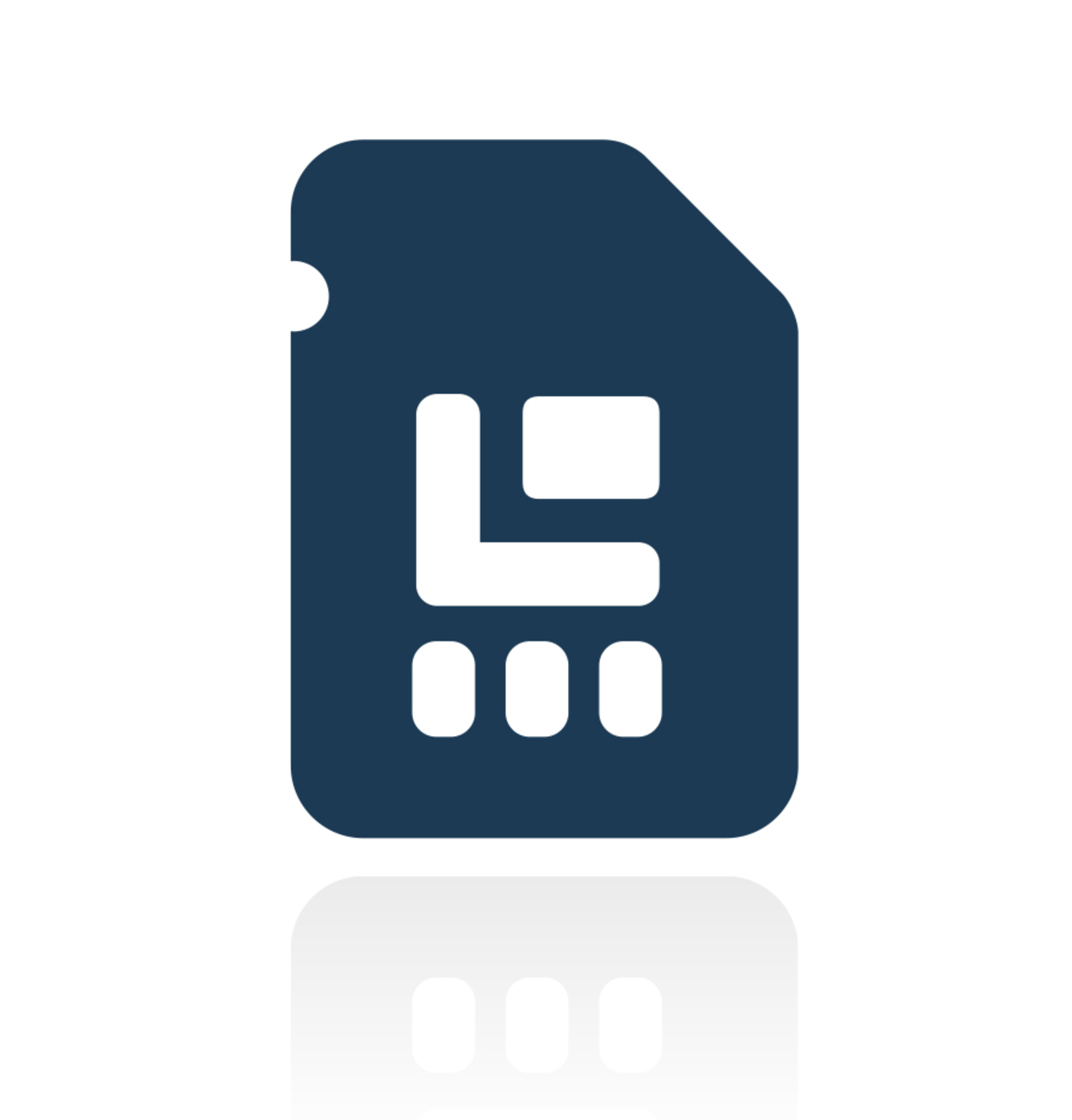 CRM
Teradata
DWH
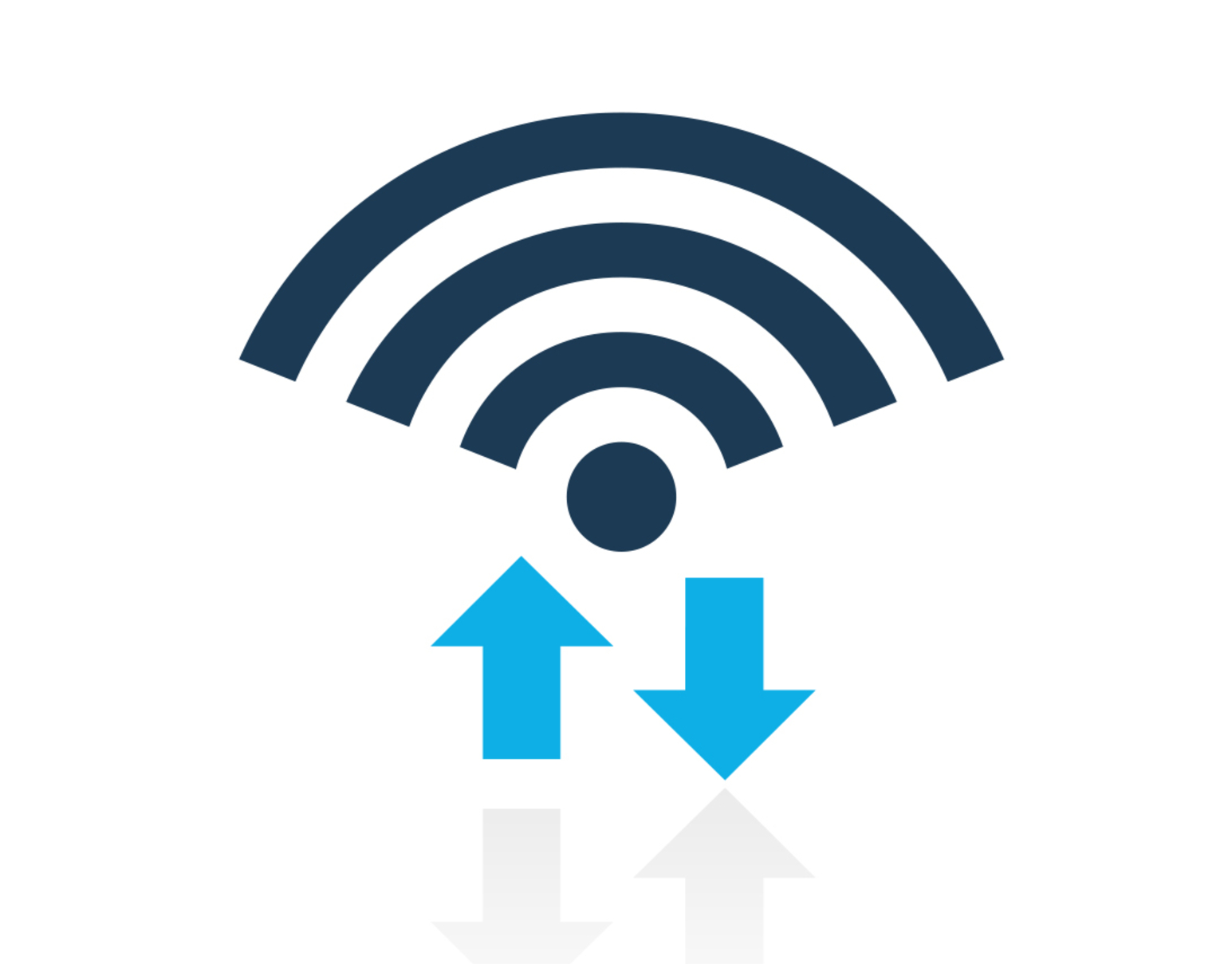 IOT
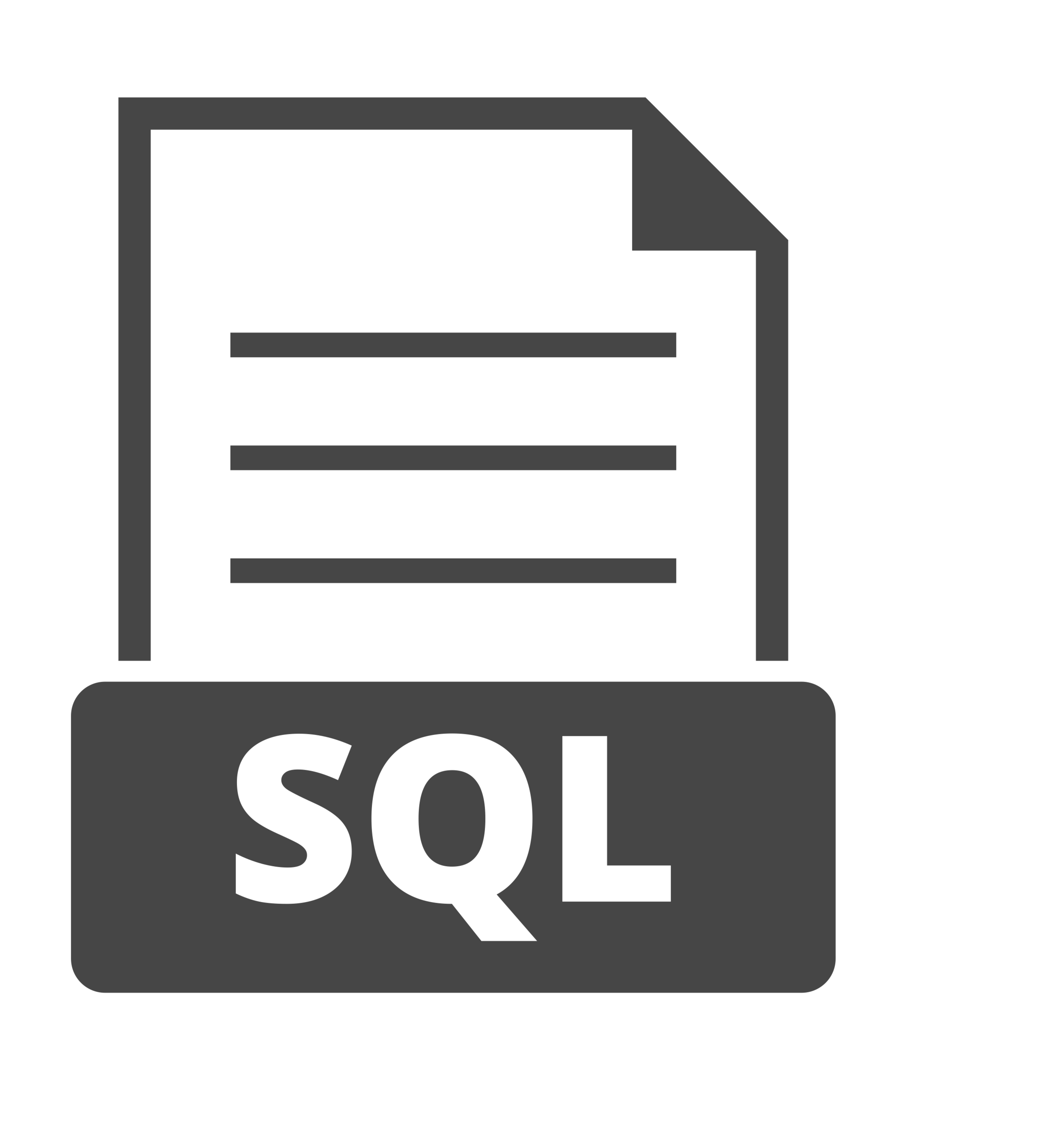 App
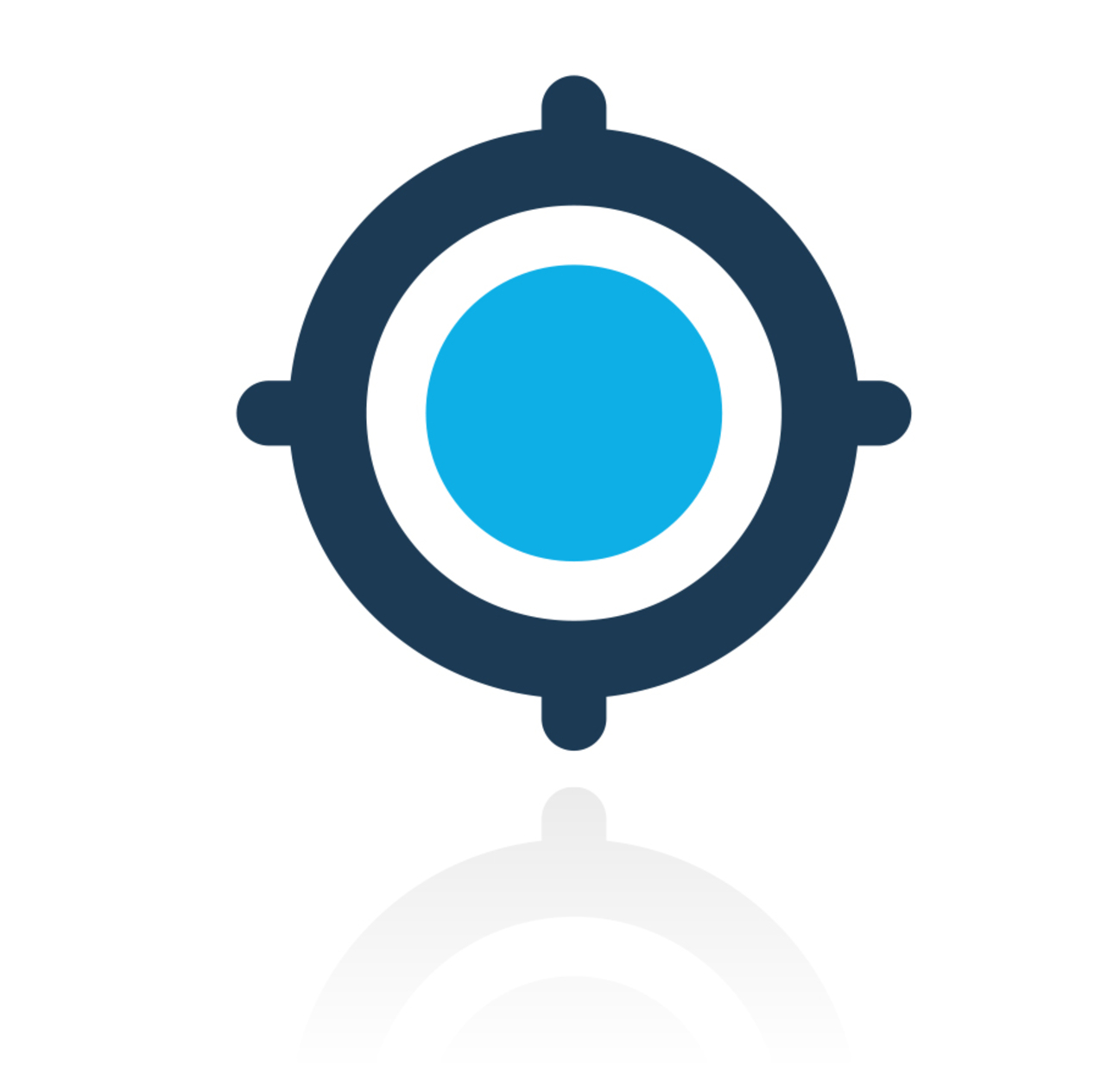 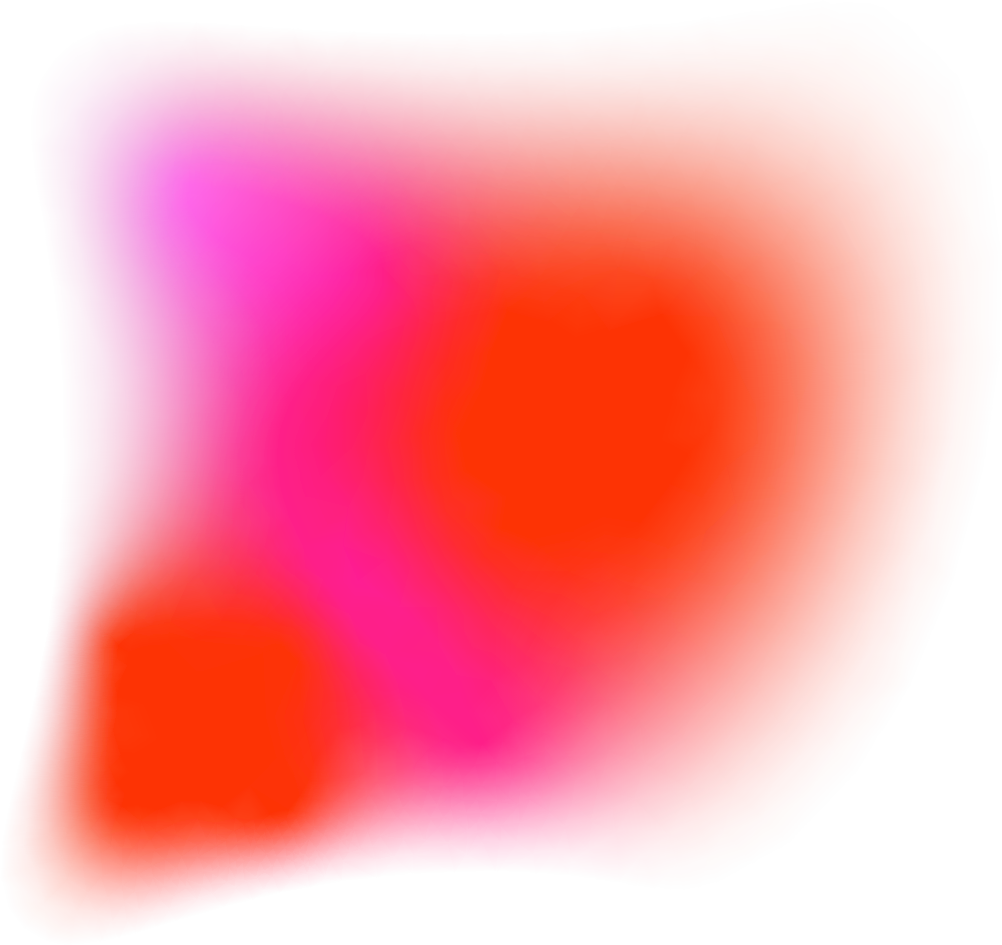 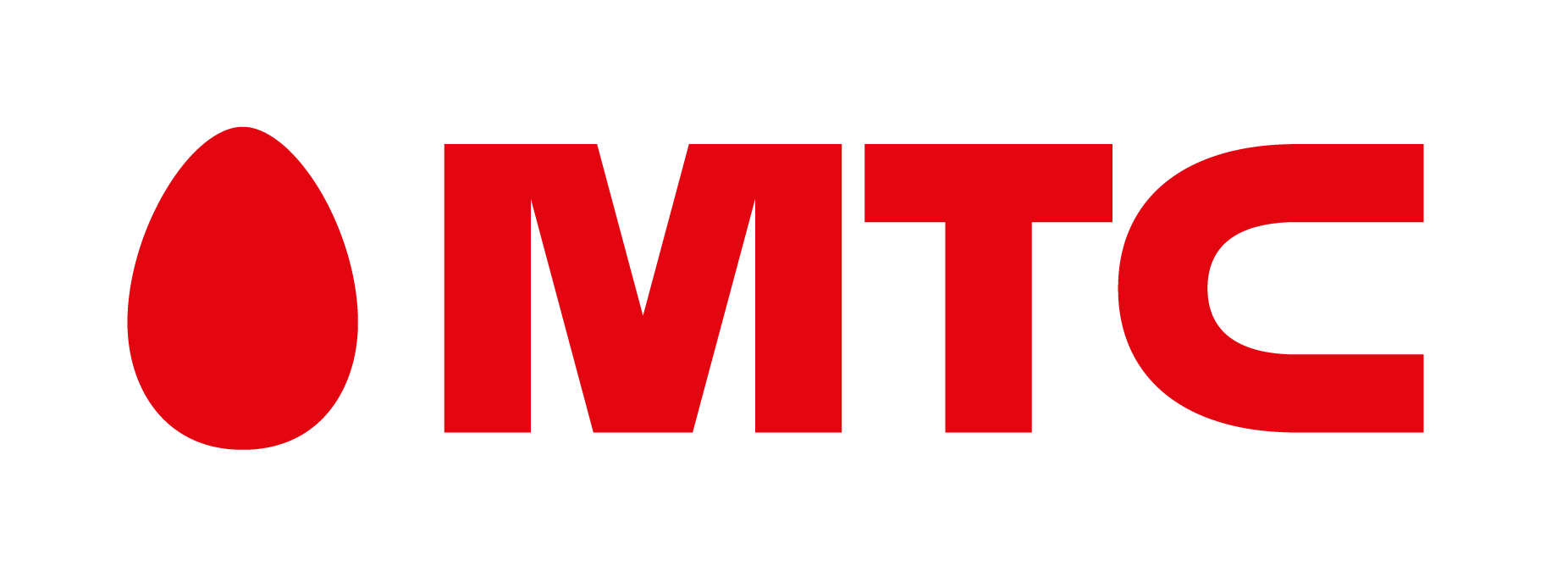 Архитектура 
Data Lake MTC
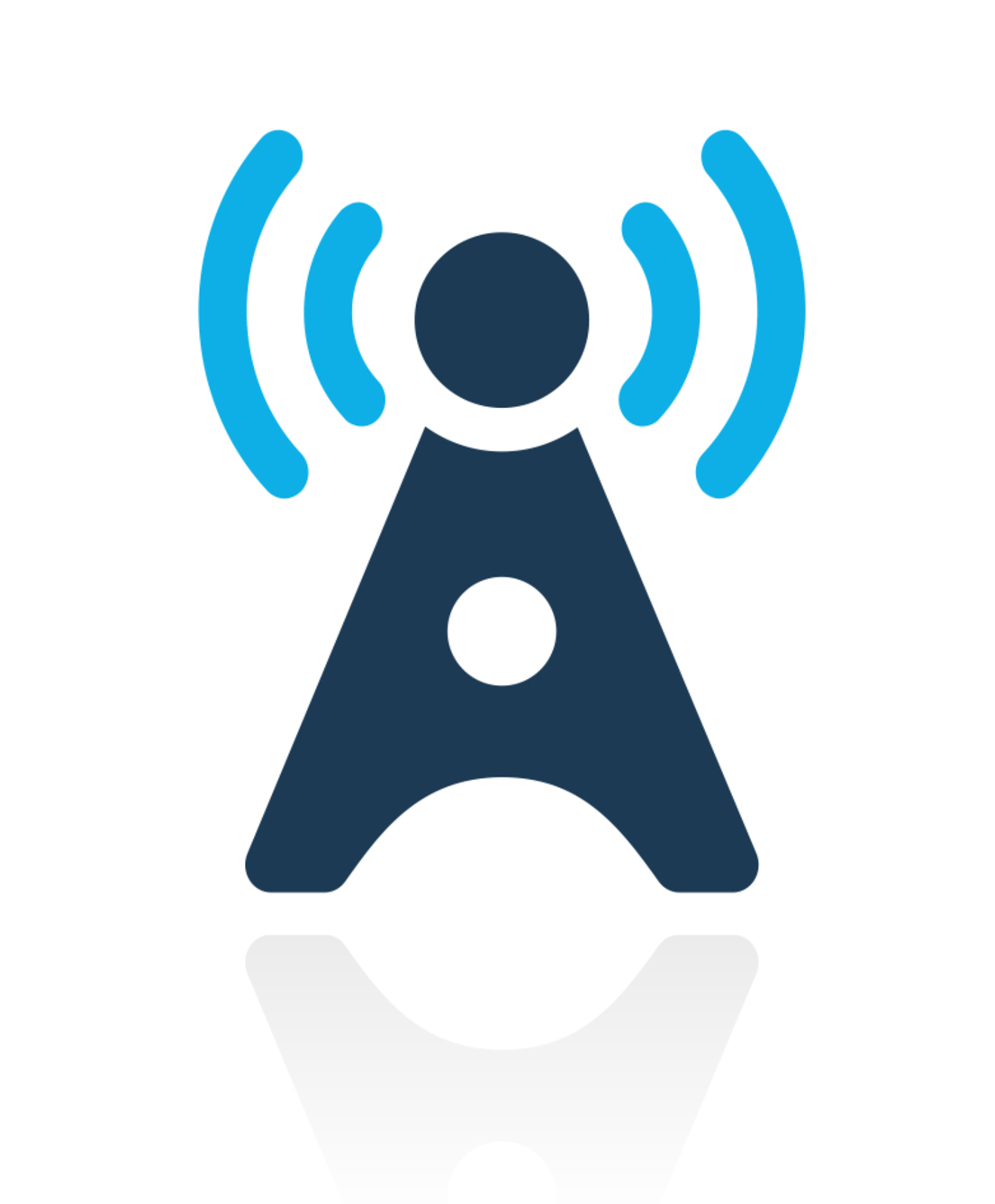 Billing
Data Lake
Hadoop
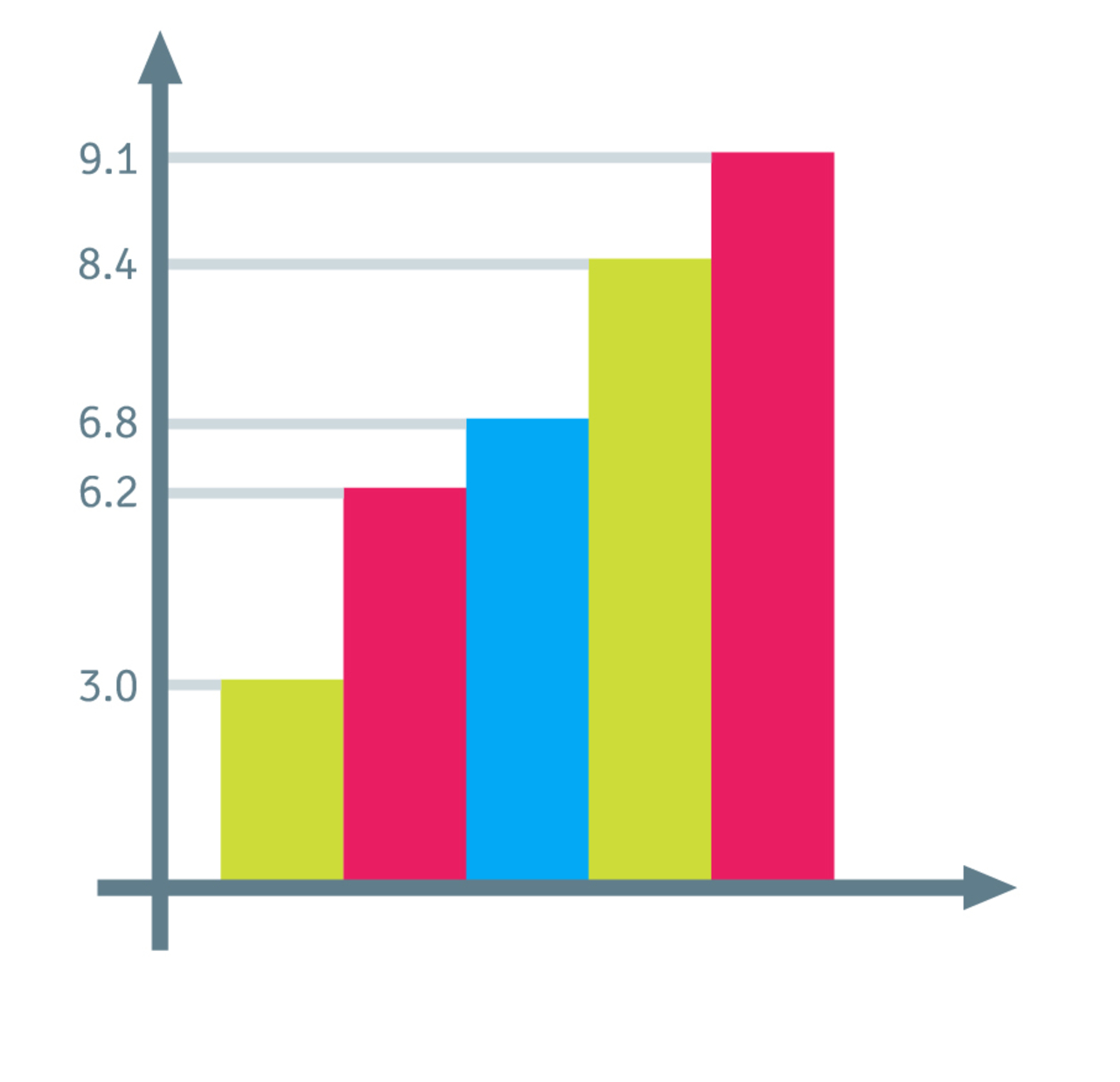 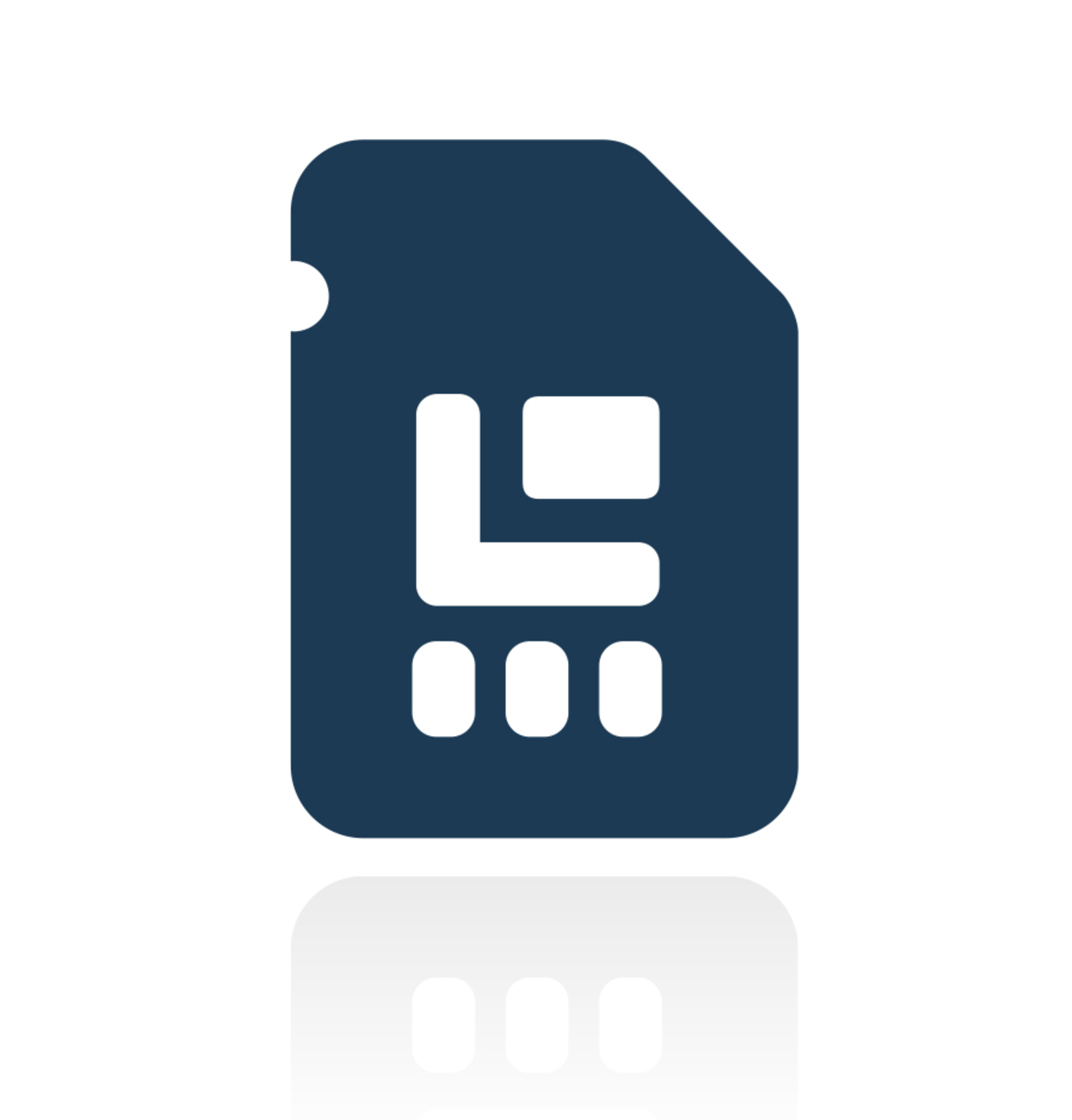 CRM
DS
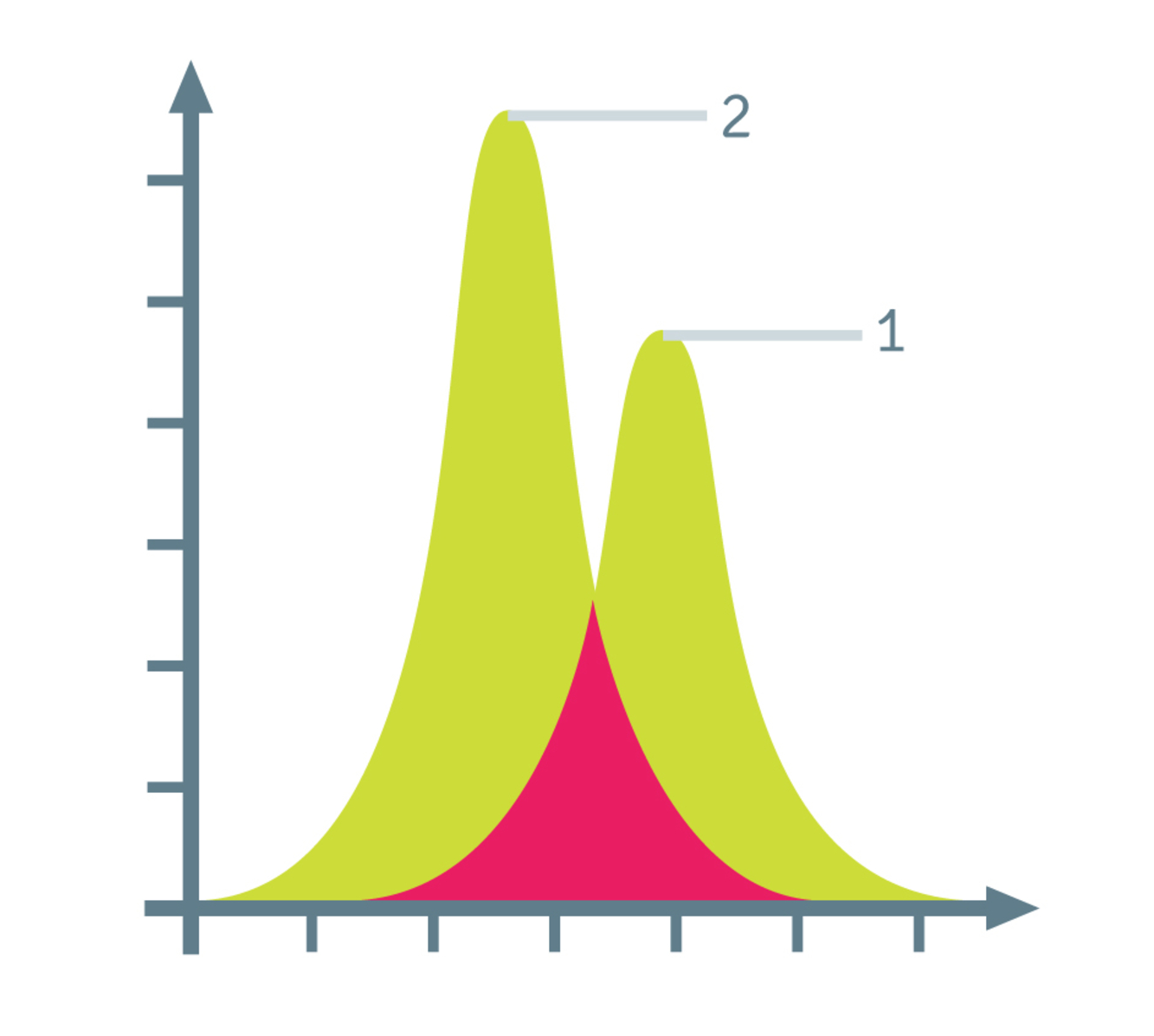 Data Lake
Teradata
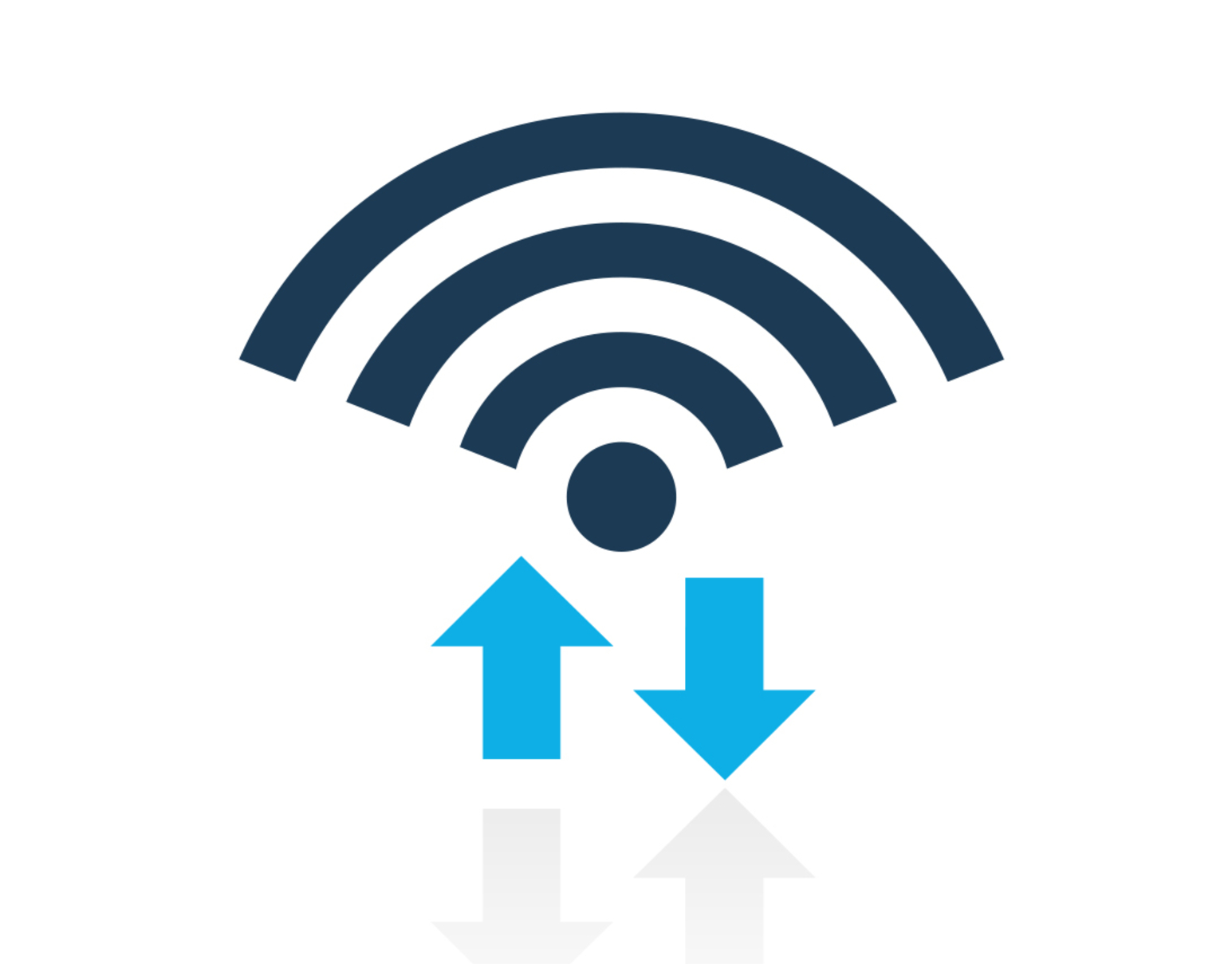 IOT
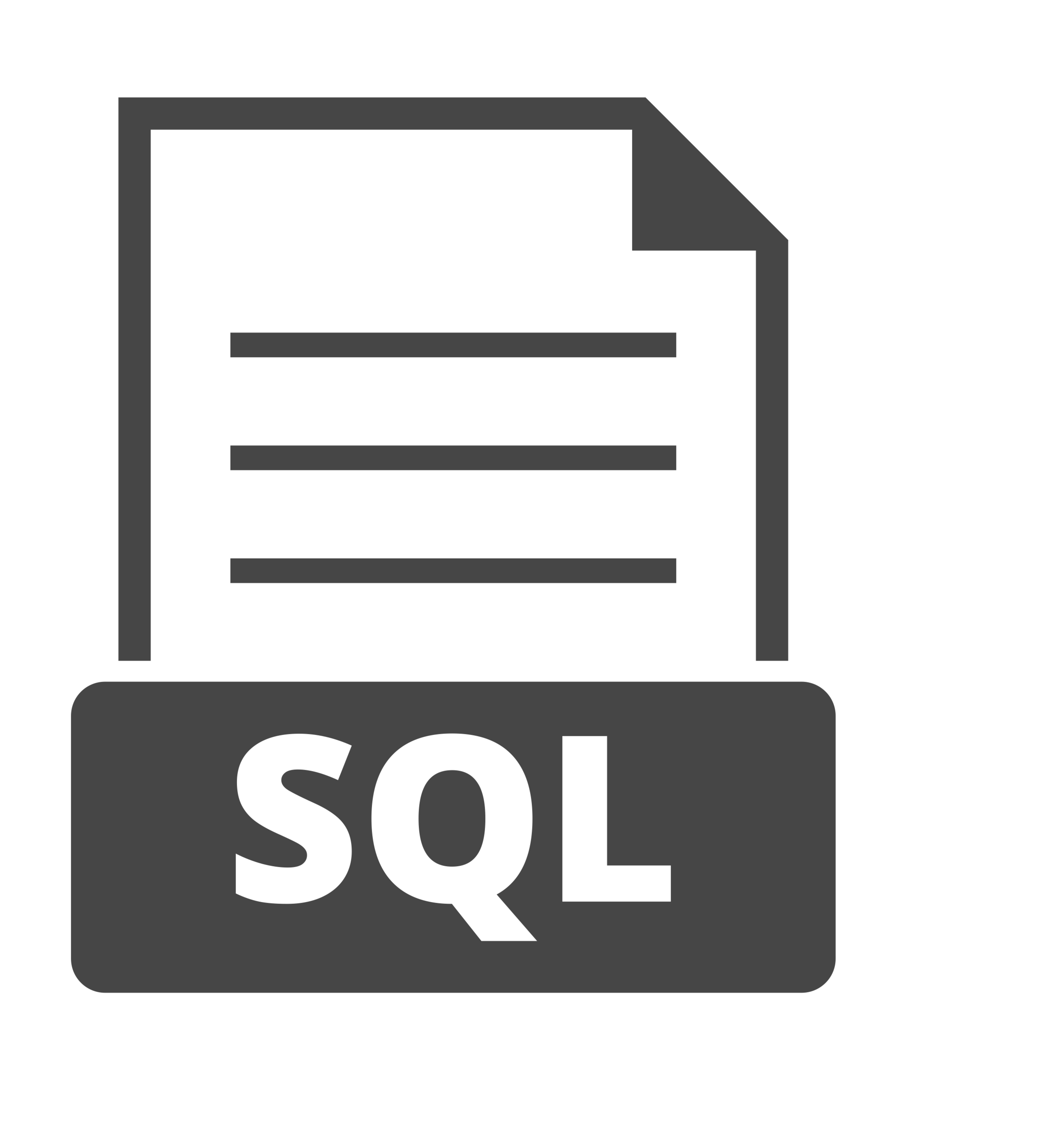 App
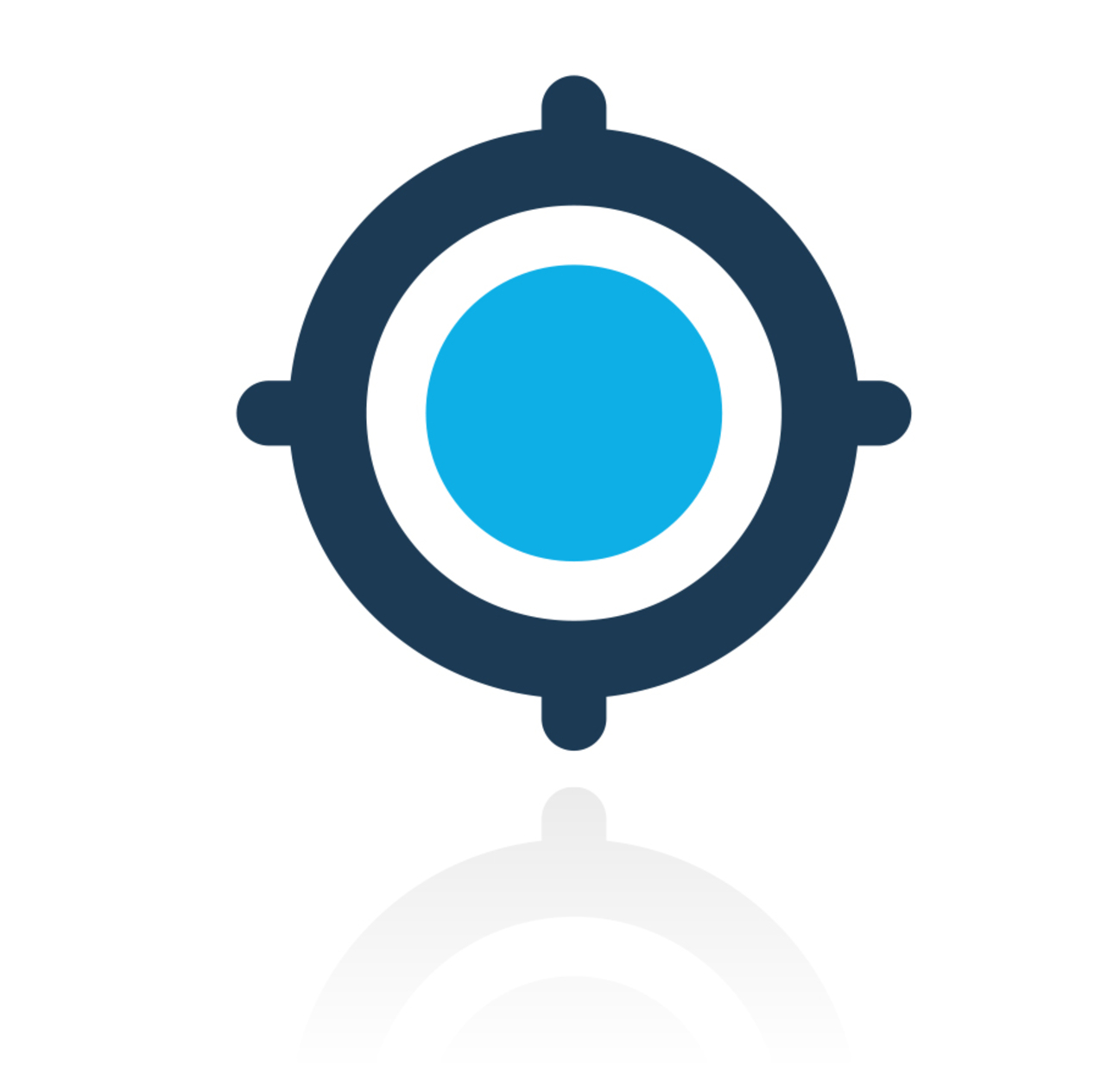 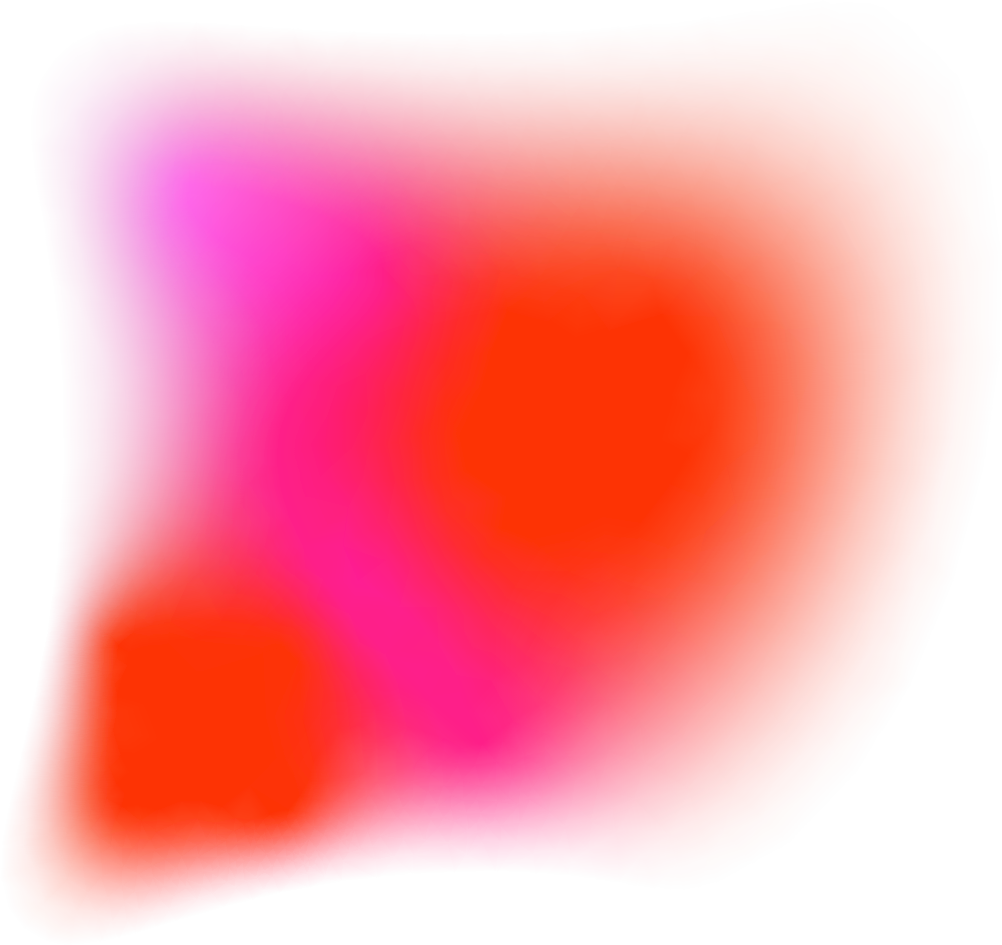 Слои данных
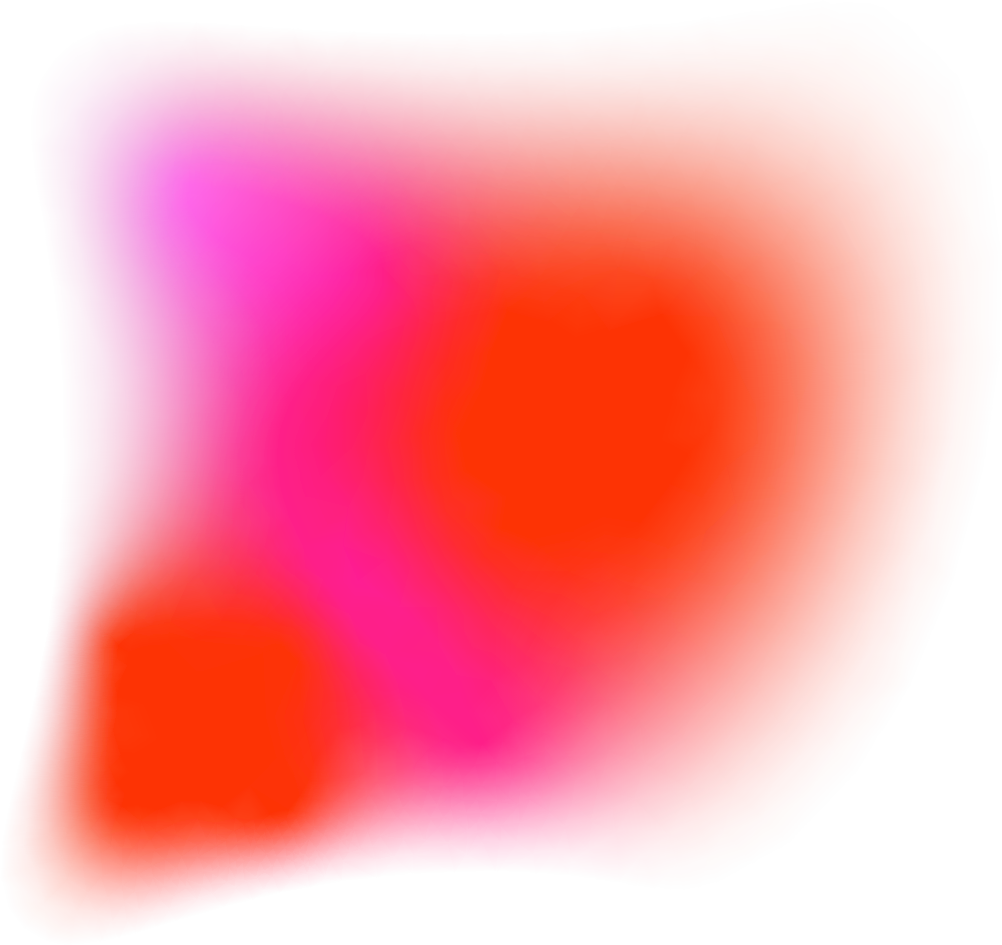 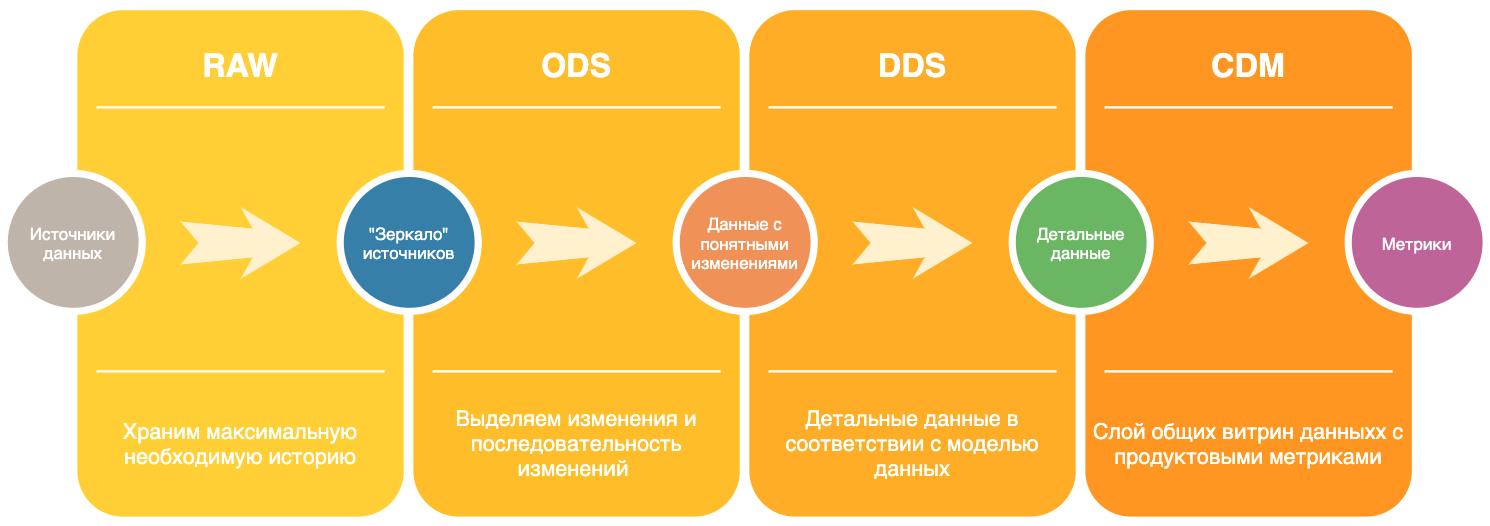 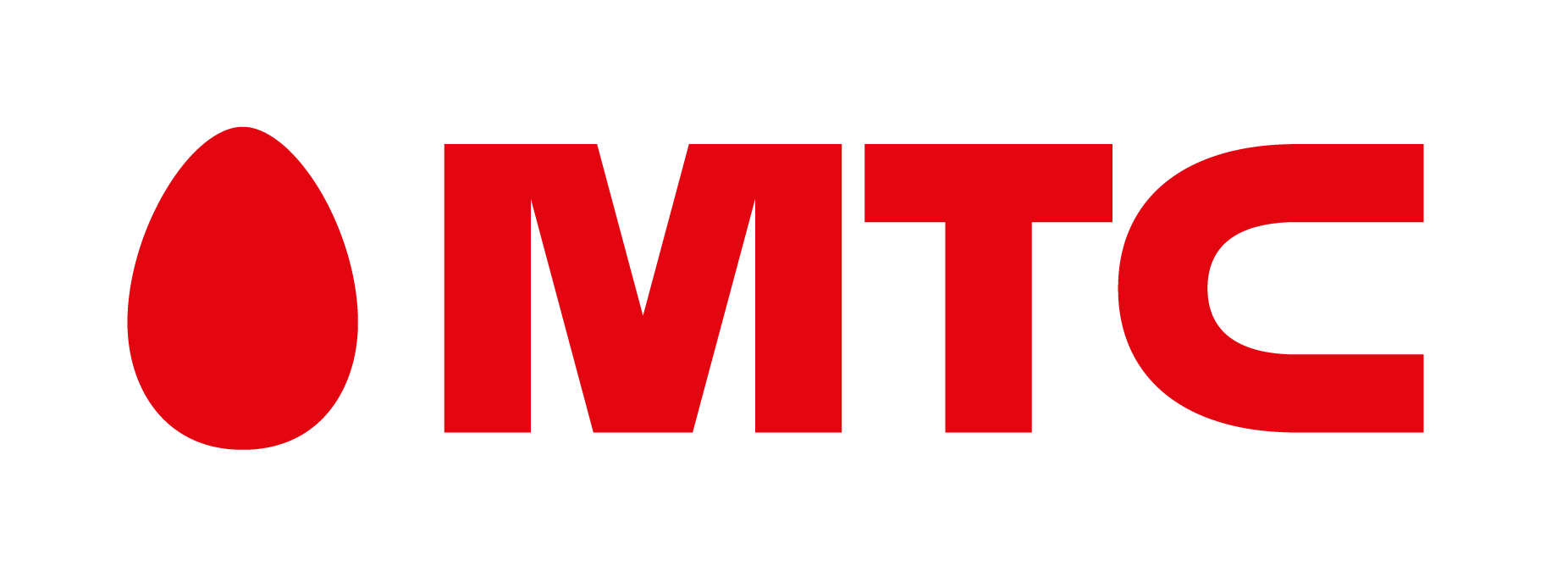 Домены данных
 Data Mesh
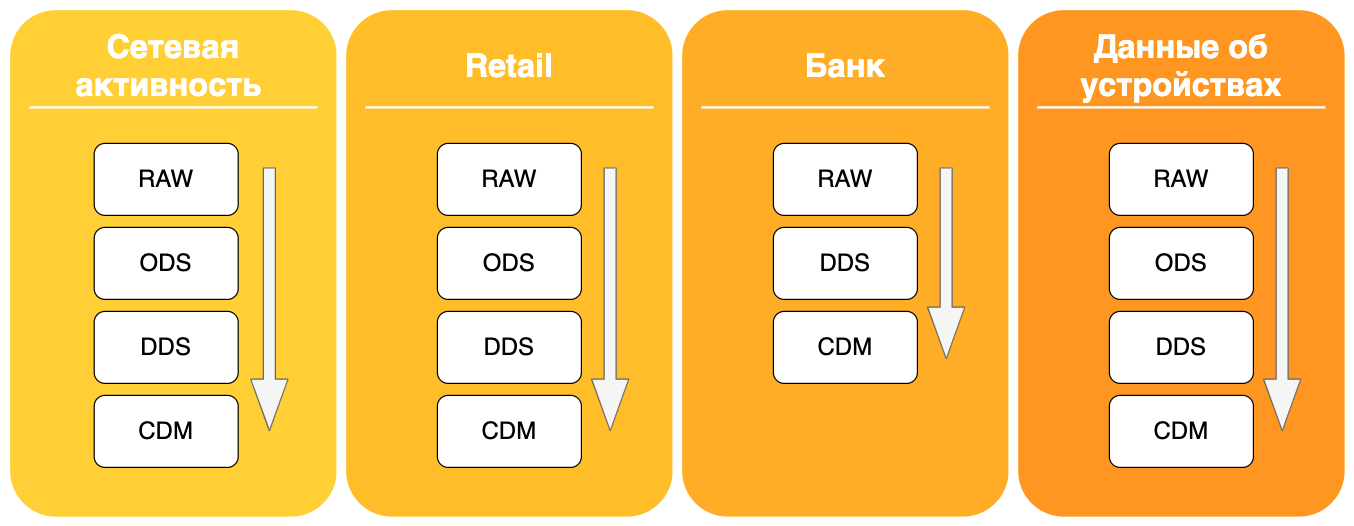 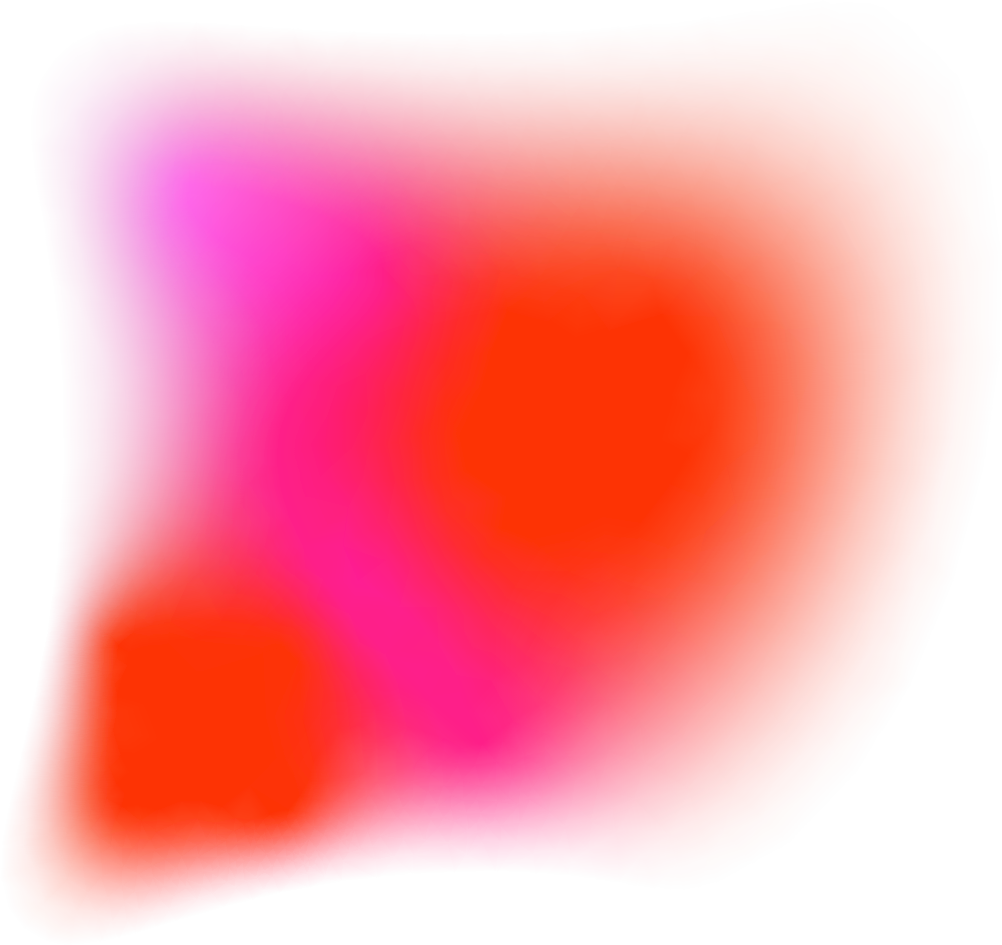 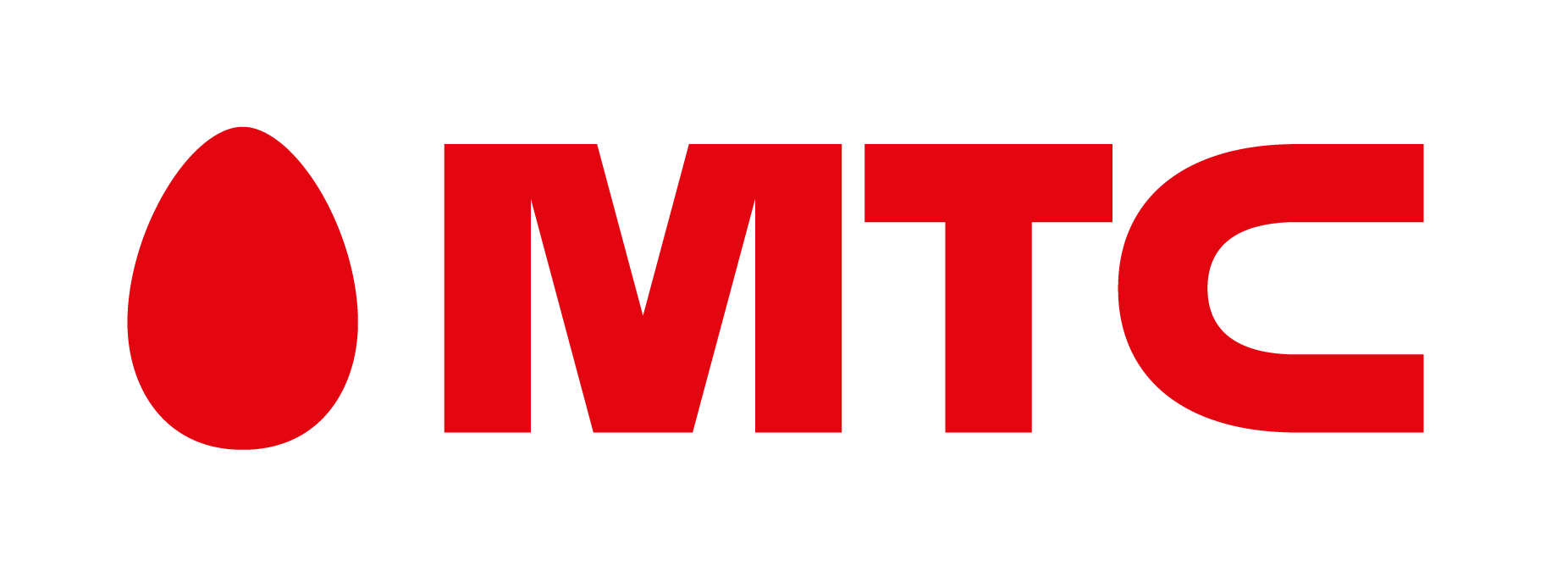 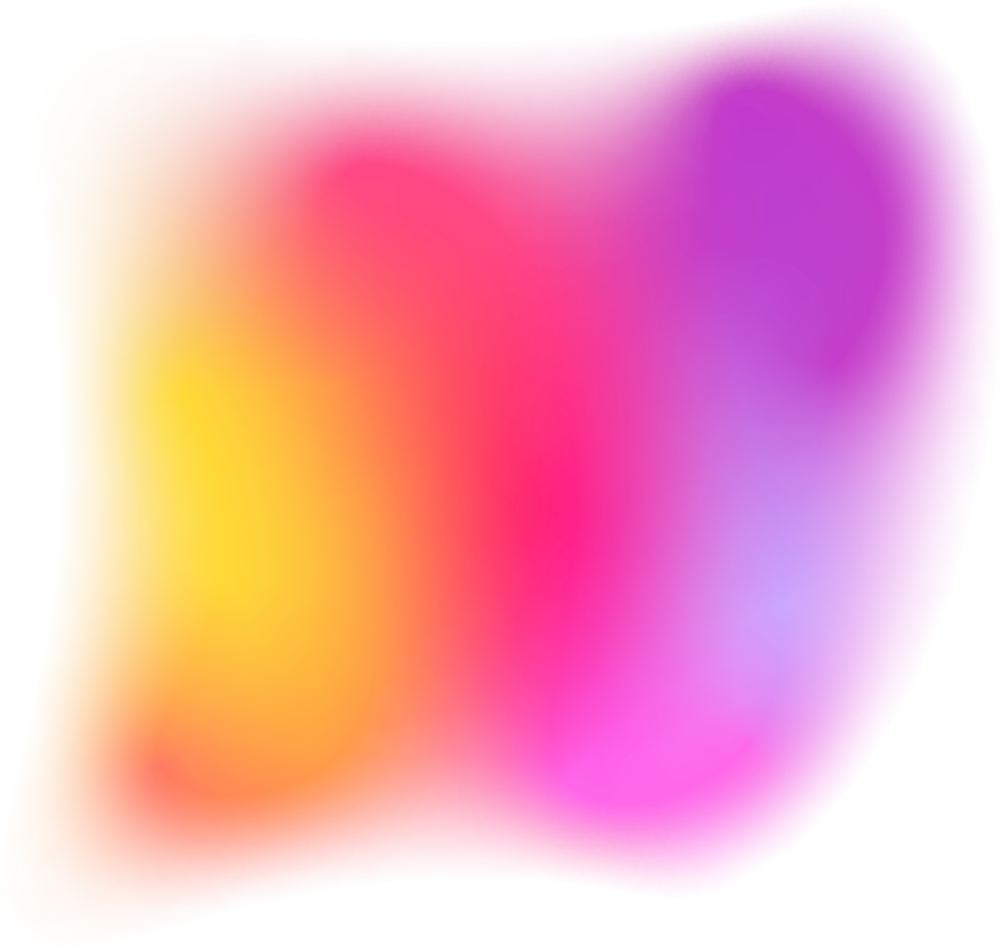 Архитектура доменов данных Data Mesh
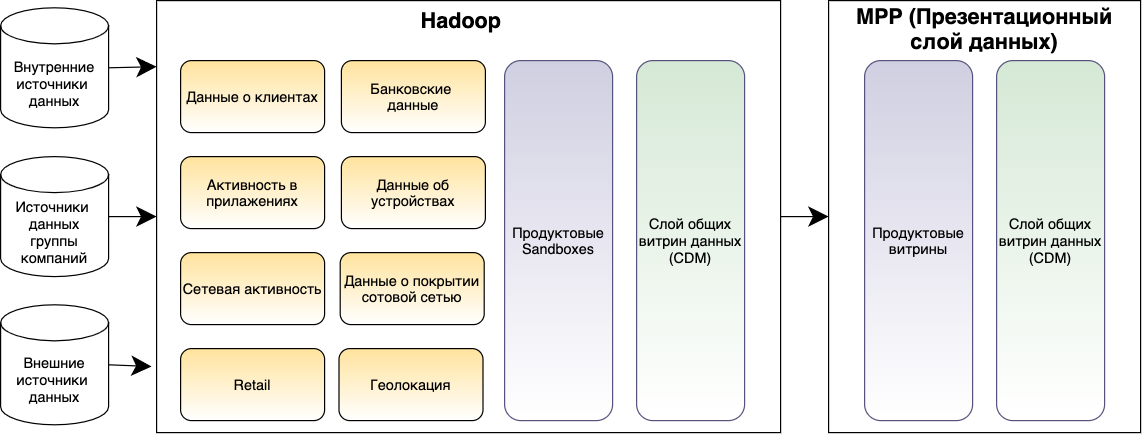 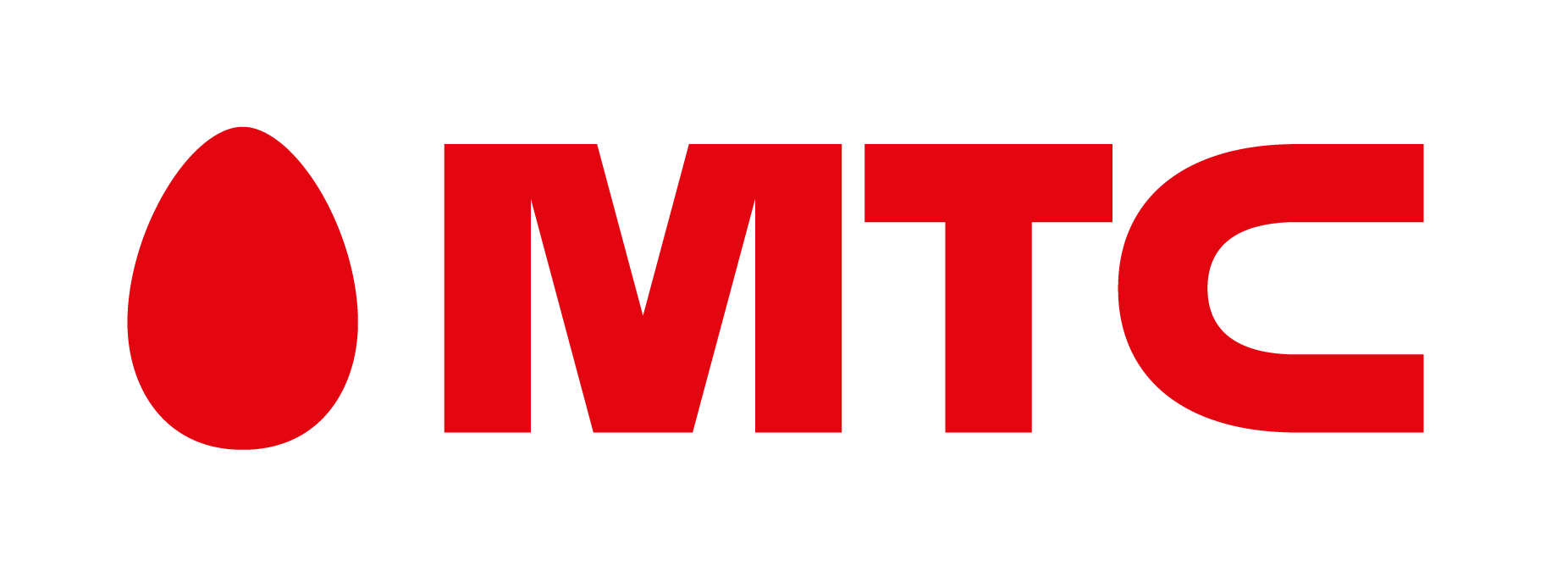 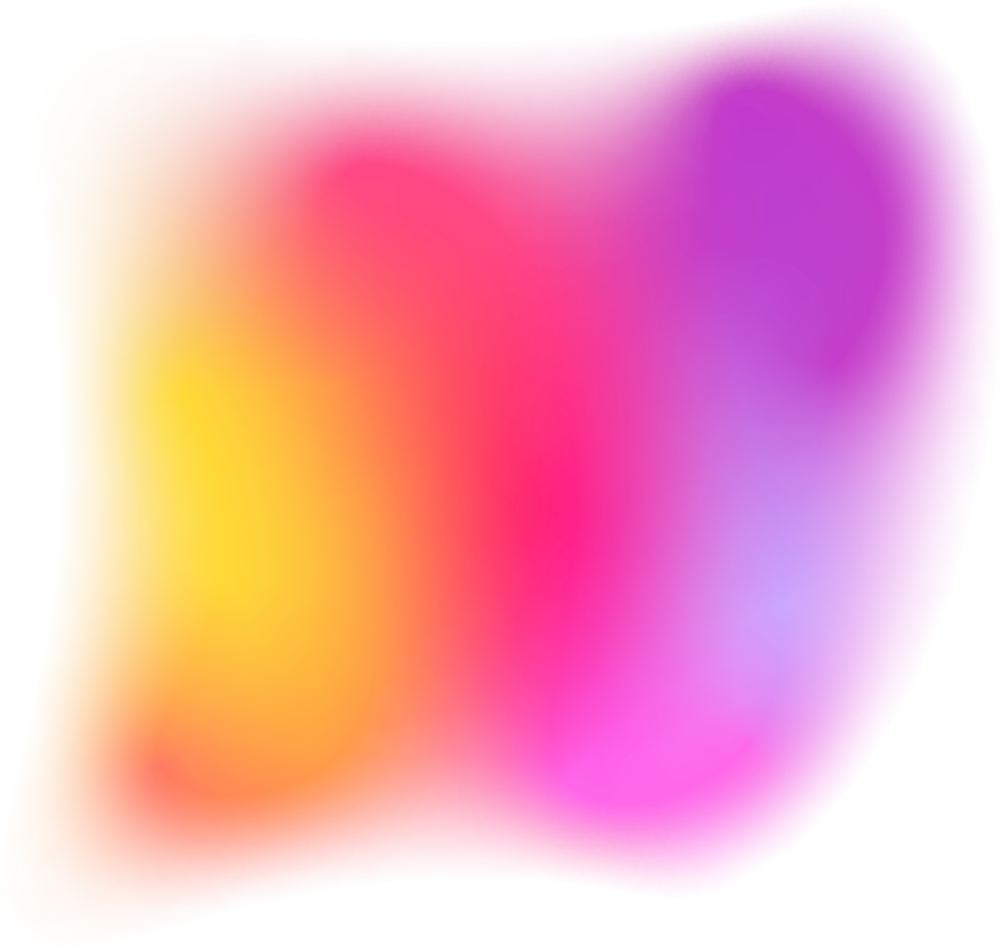 Definition of Done
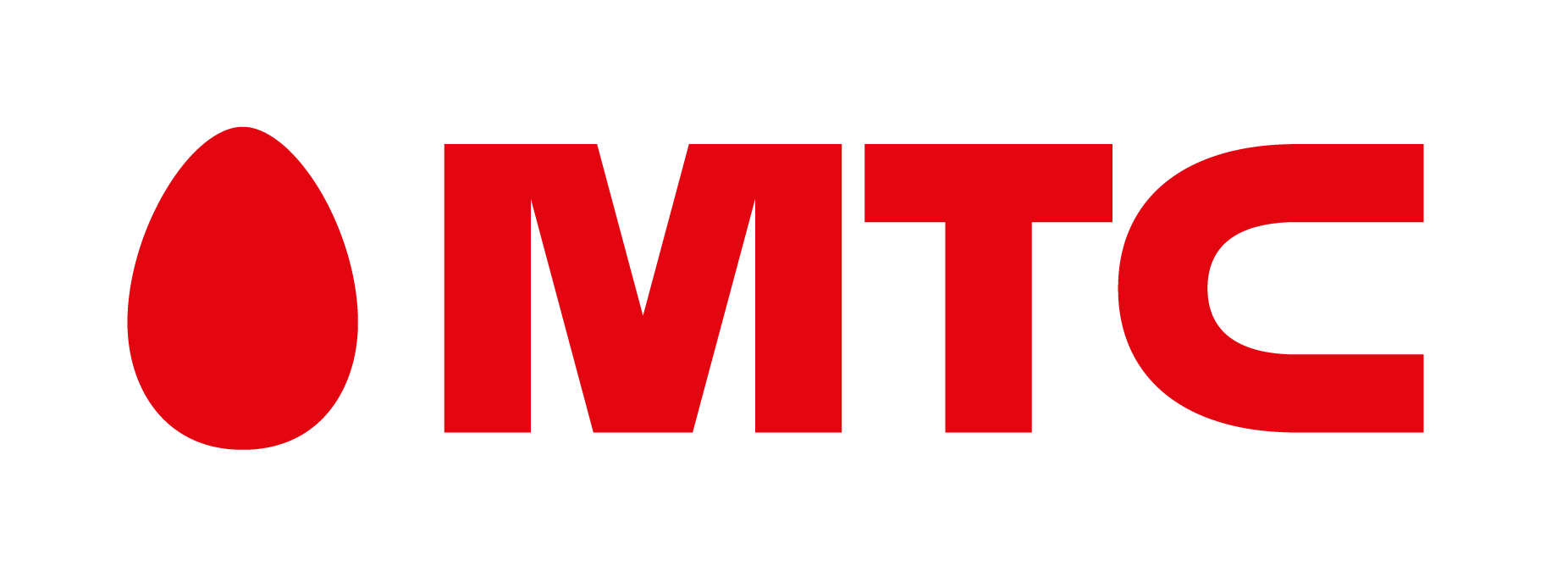 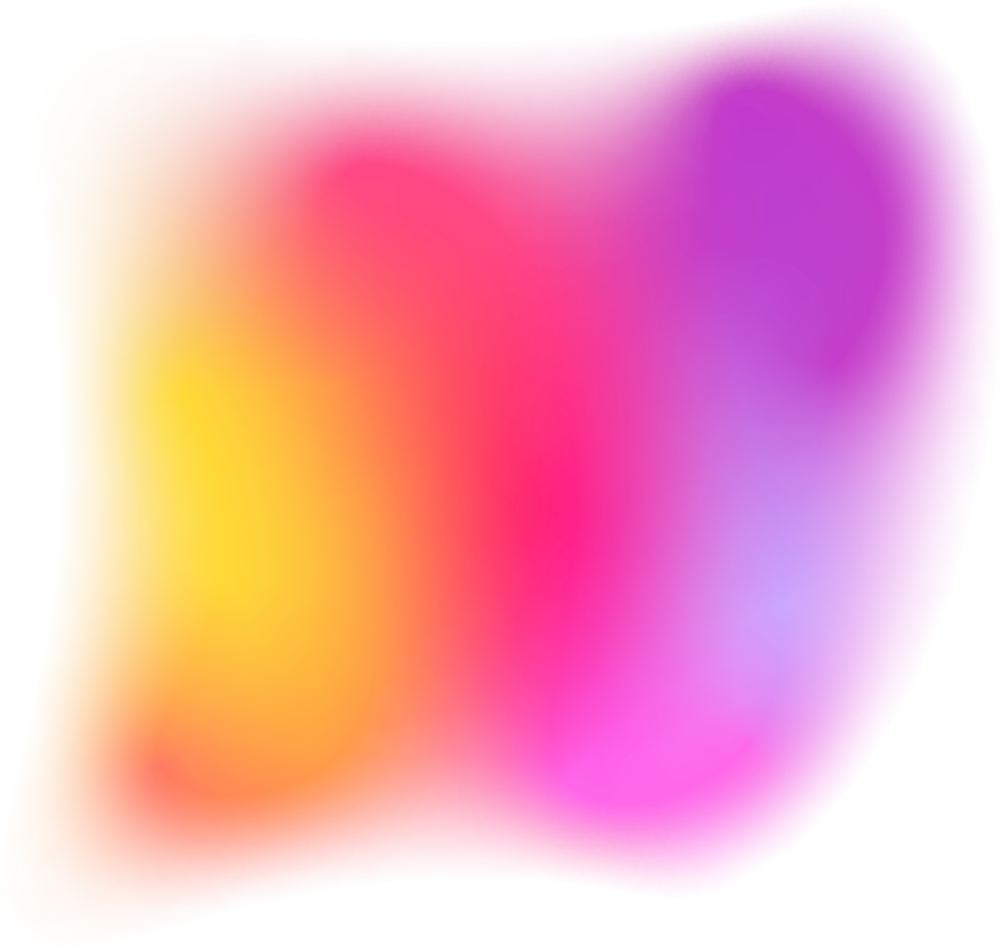 Definition of Done
Необходимые артефакты:
Запись в Унифицированном Каталоге
Страница "Детали загрузки" 
Спецификация полей таблиц источника/витрины данных
Статья в Базе знаний
Интерфейсное соглашение
Страница с описанием DQ-проверок
Дашборд DQ в Grafana
Инструкции по эксплуатации для 1 и 2 линии
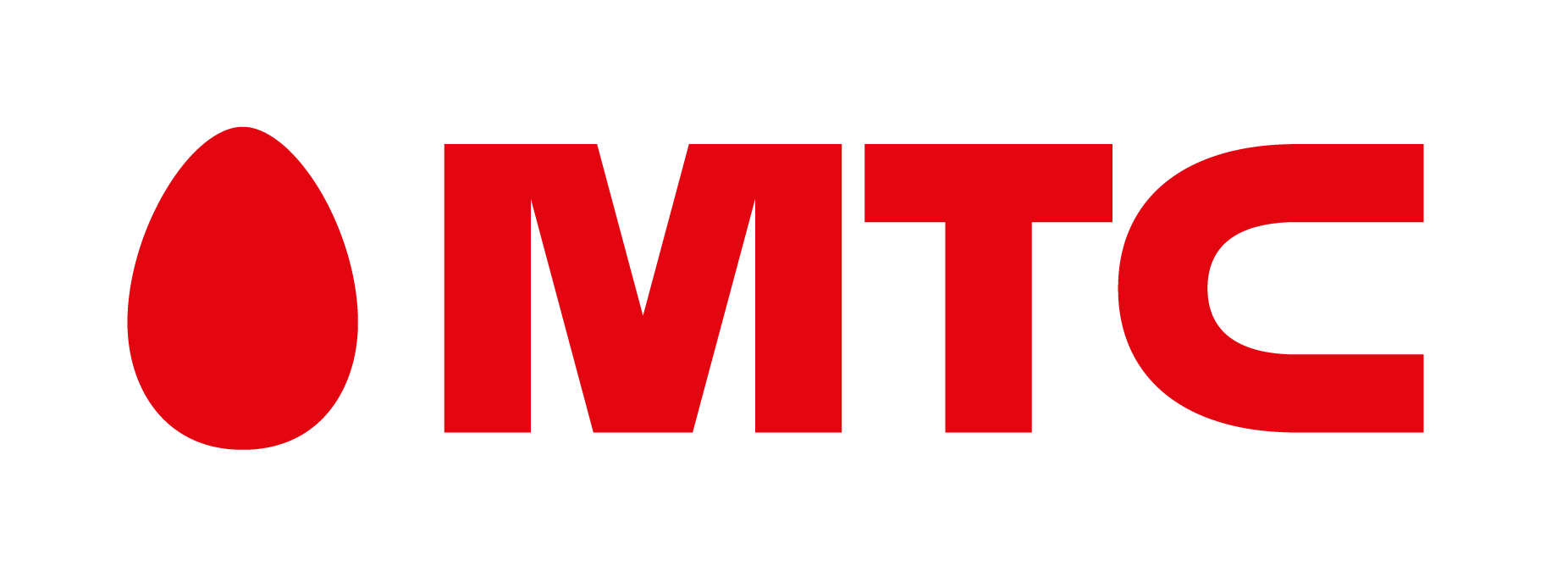 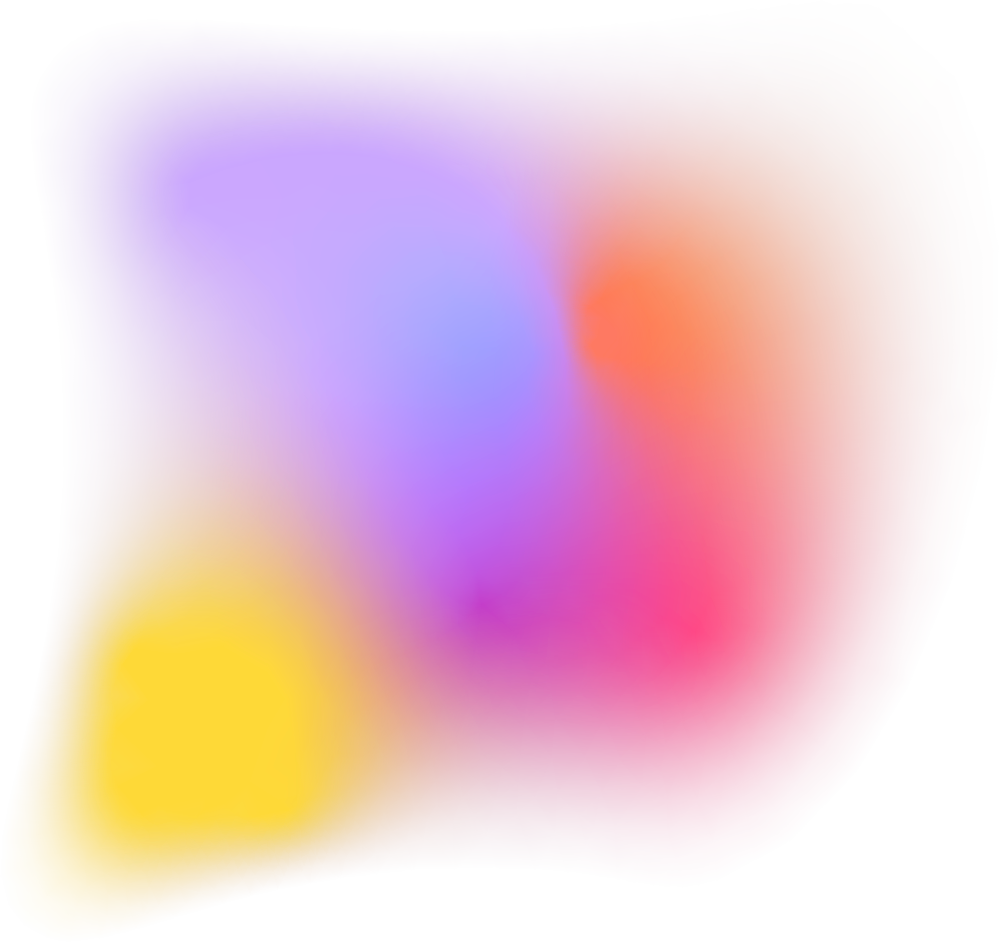 Компонентная архитектура Data Lake
Aero
spike
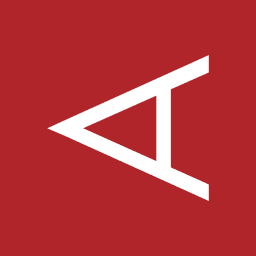 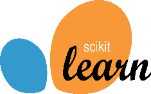 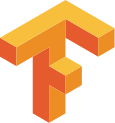 Data Lake
Data River
HBase
Data Science
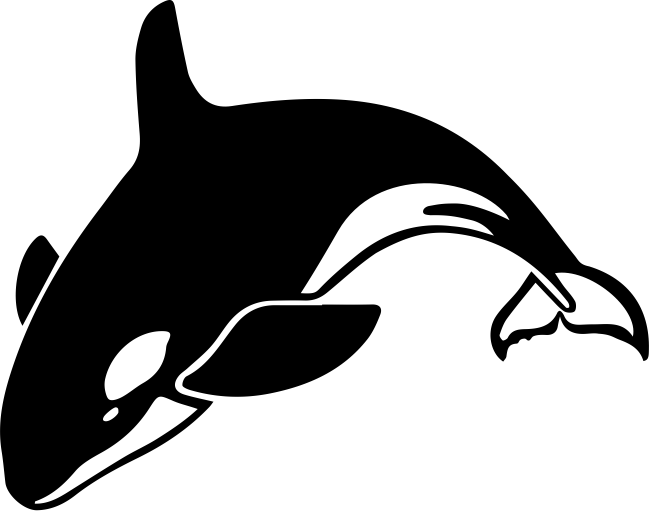 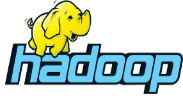 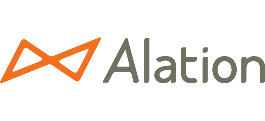 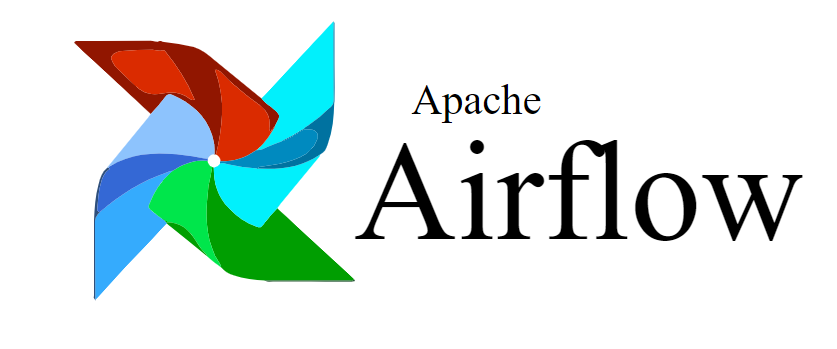 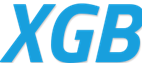 Micro Services
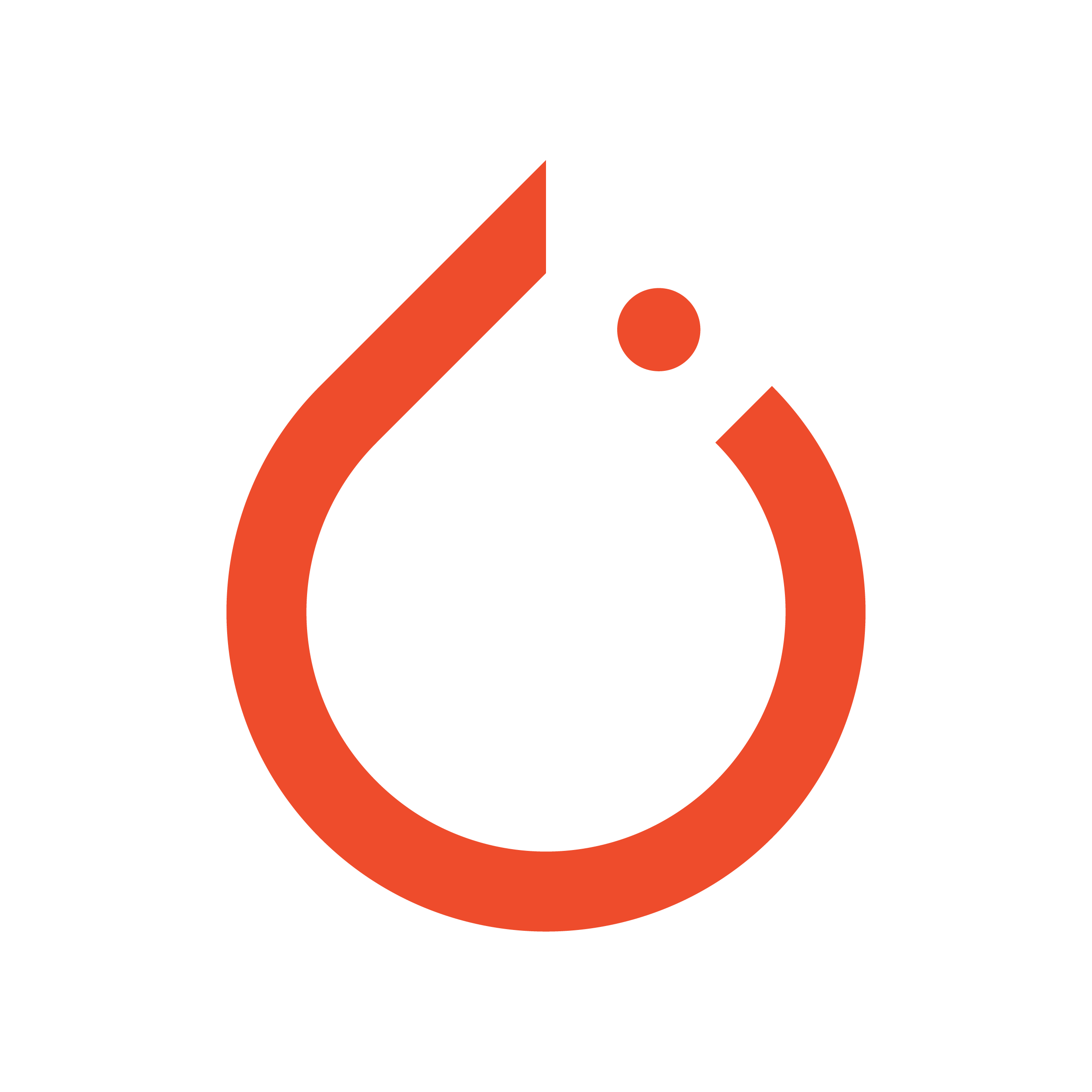 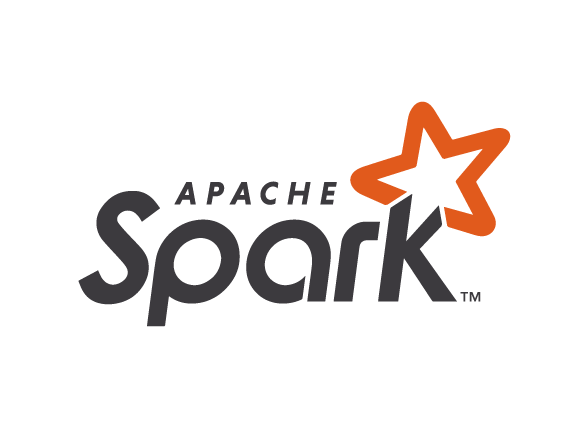 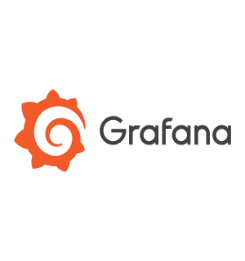 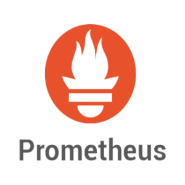 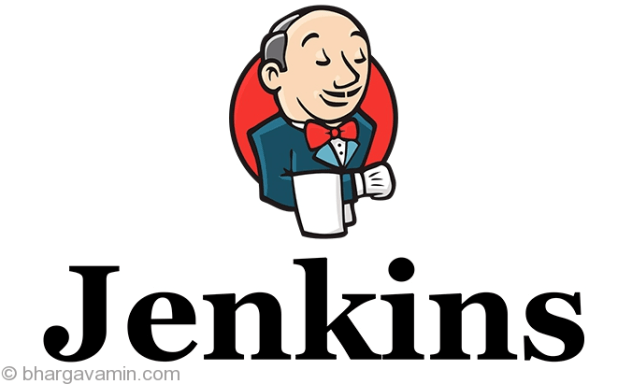 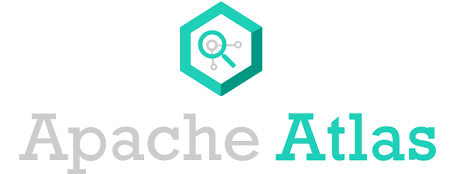 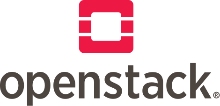 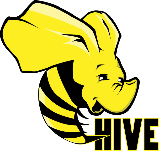 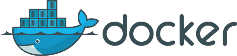 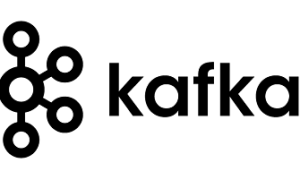 Standalone
servers
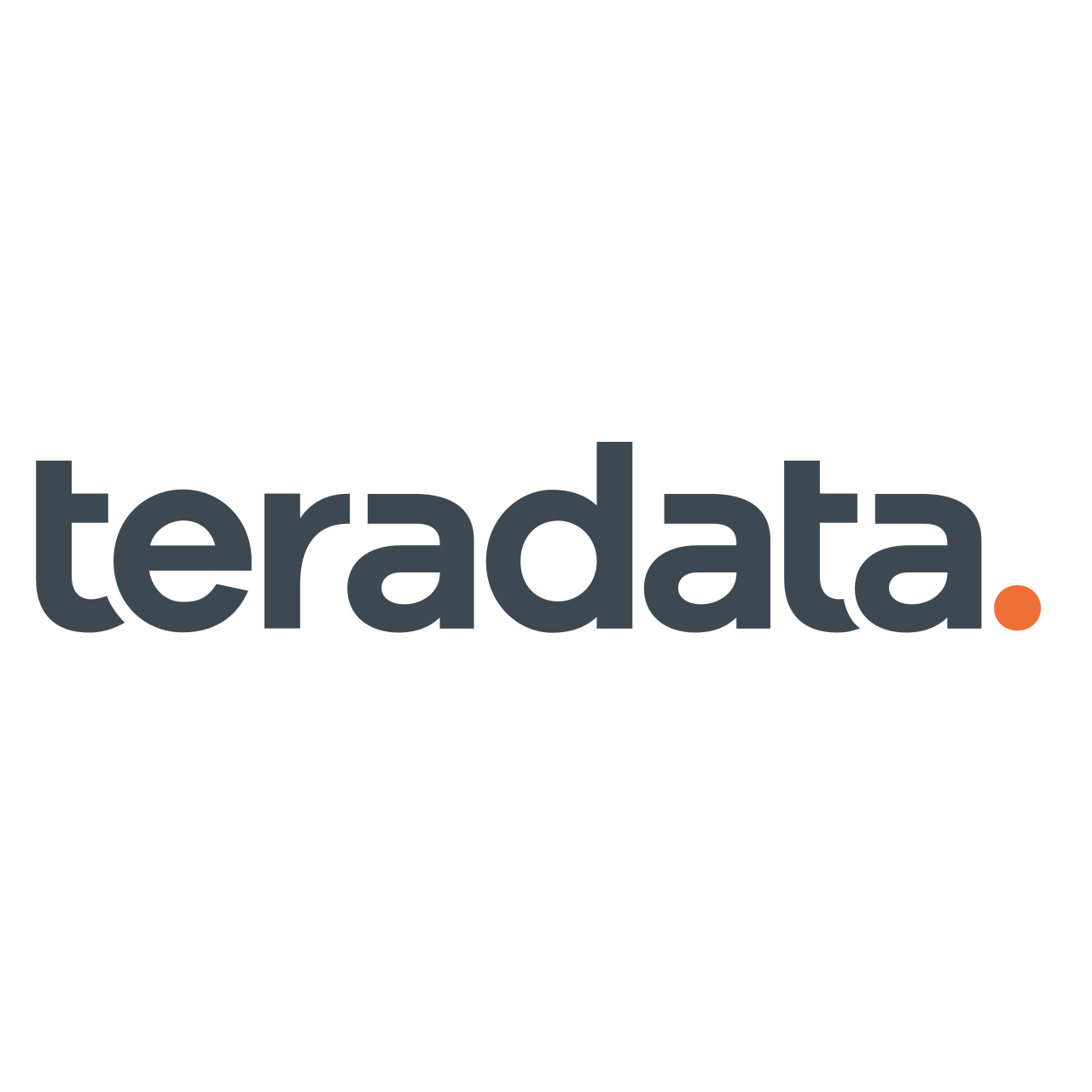 Datahub
DS cluster
DevOps
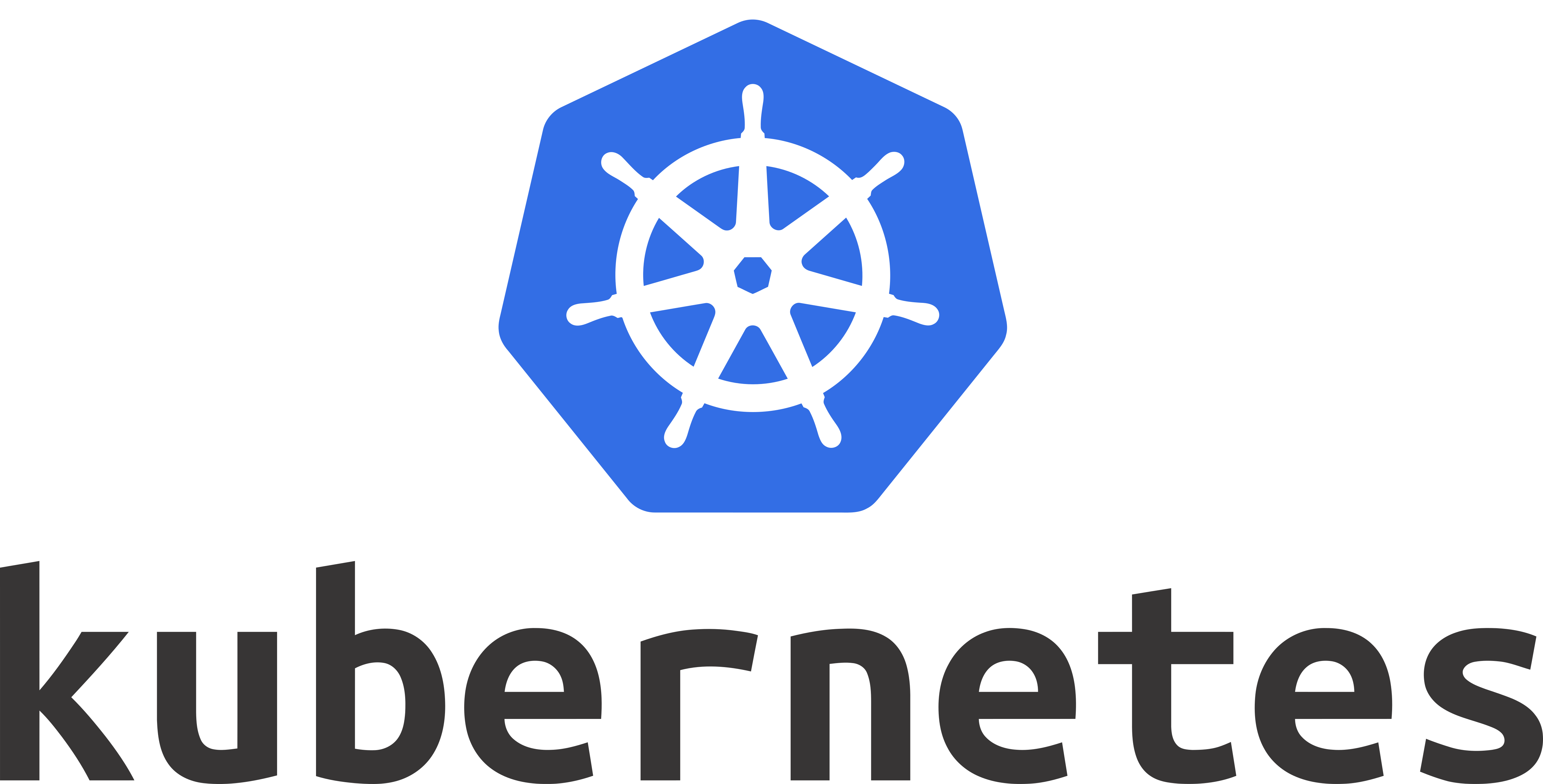 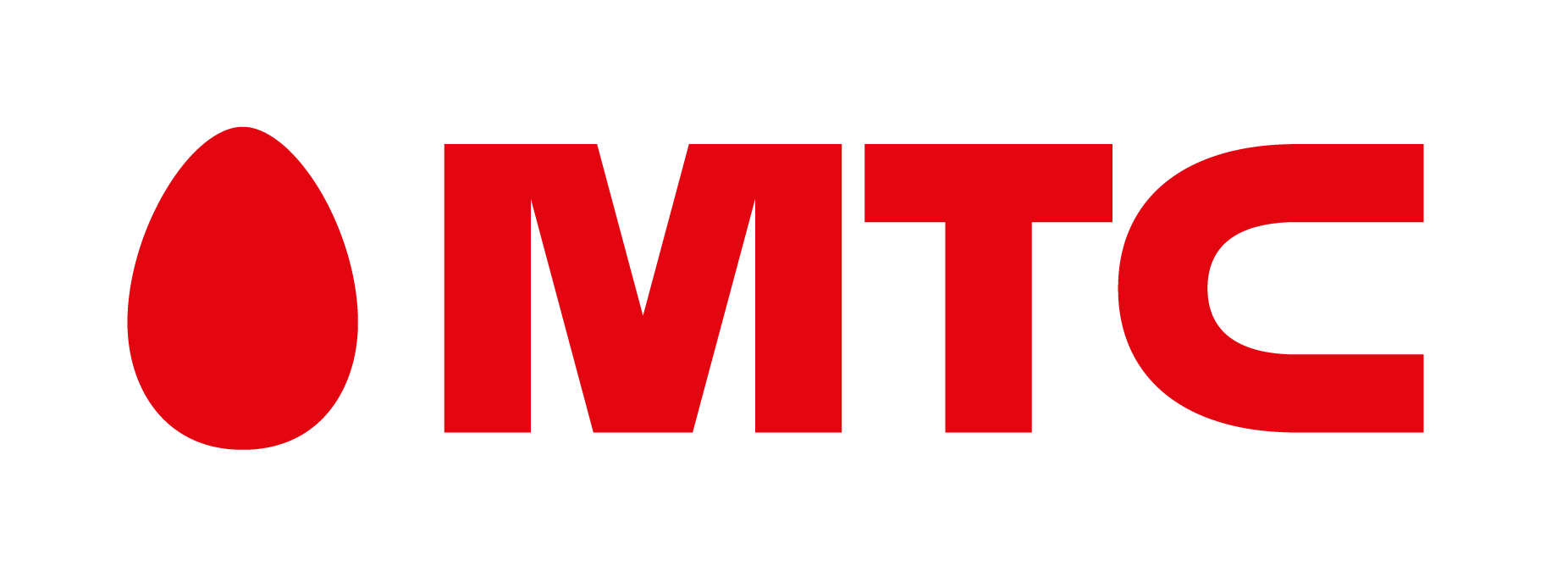 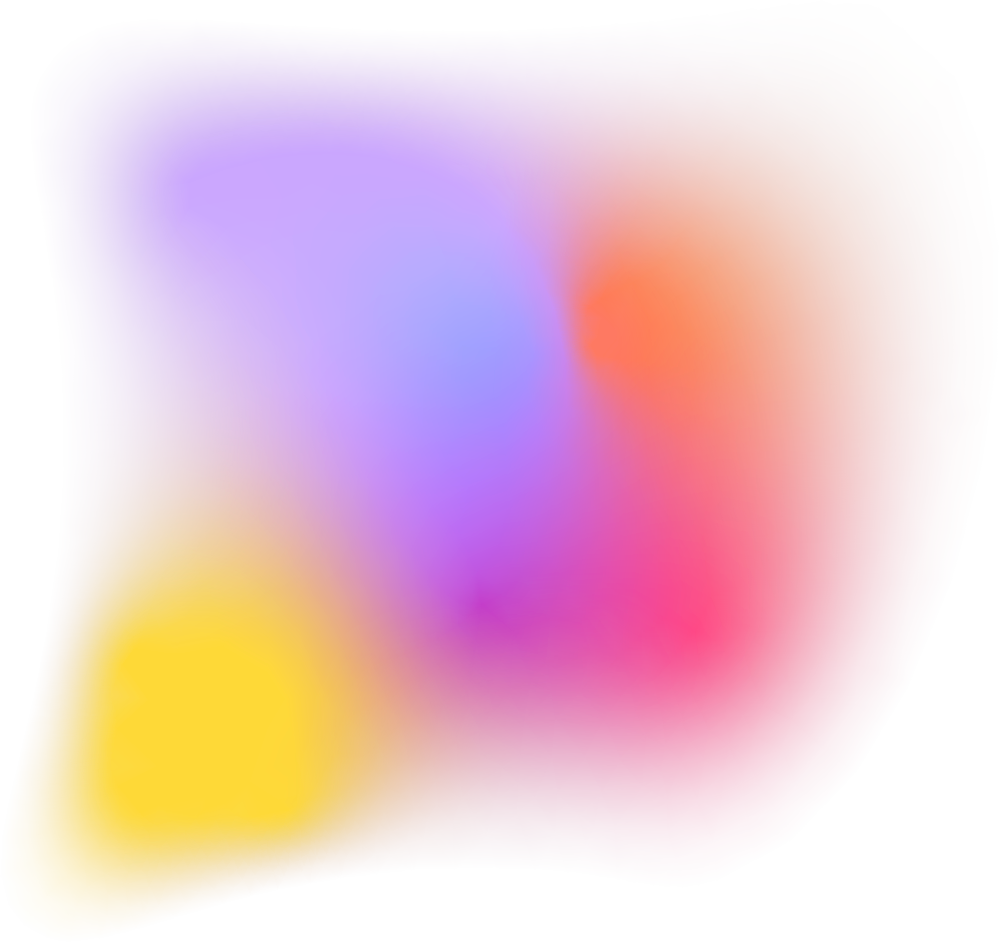 Выводы:
Для развития Data Lake необходим итерационный процесс и прямые коммуникации со всем стейкхолдерами

Для управления процессом разработки и жизненным циклом данных необходимы единые подходы к разработке и архитектуре

Внедрение практик Data Mesh позволяет сделать процессы развития Data Lake более прозрачными, быстрыми и качественными за счет распределения ответственности по командам разработки
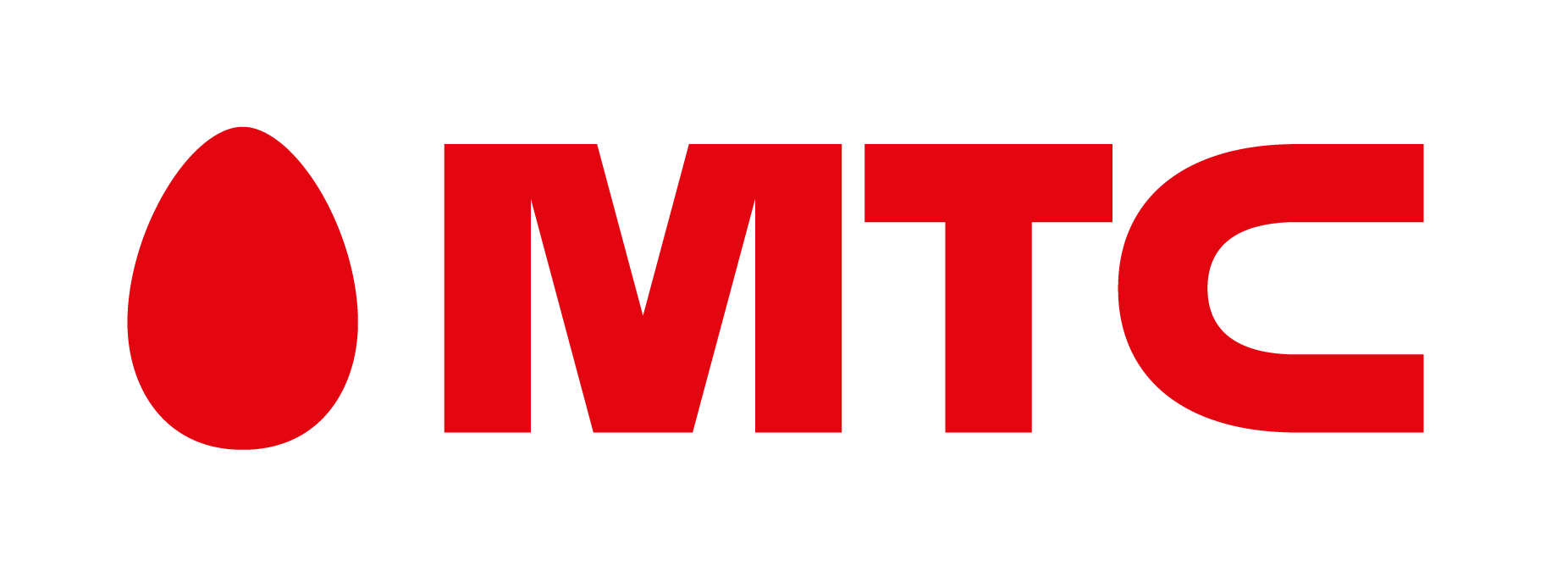 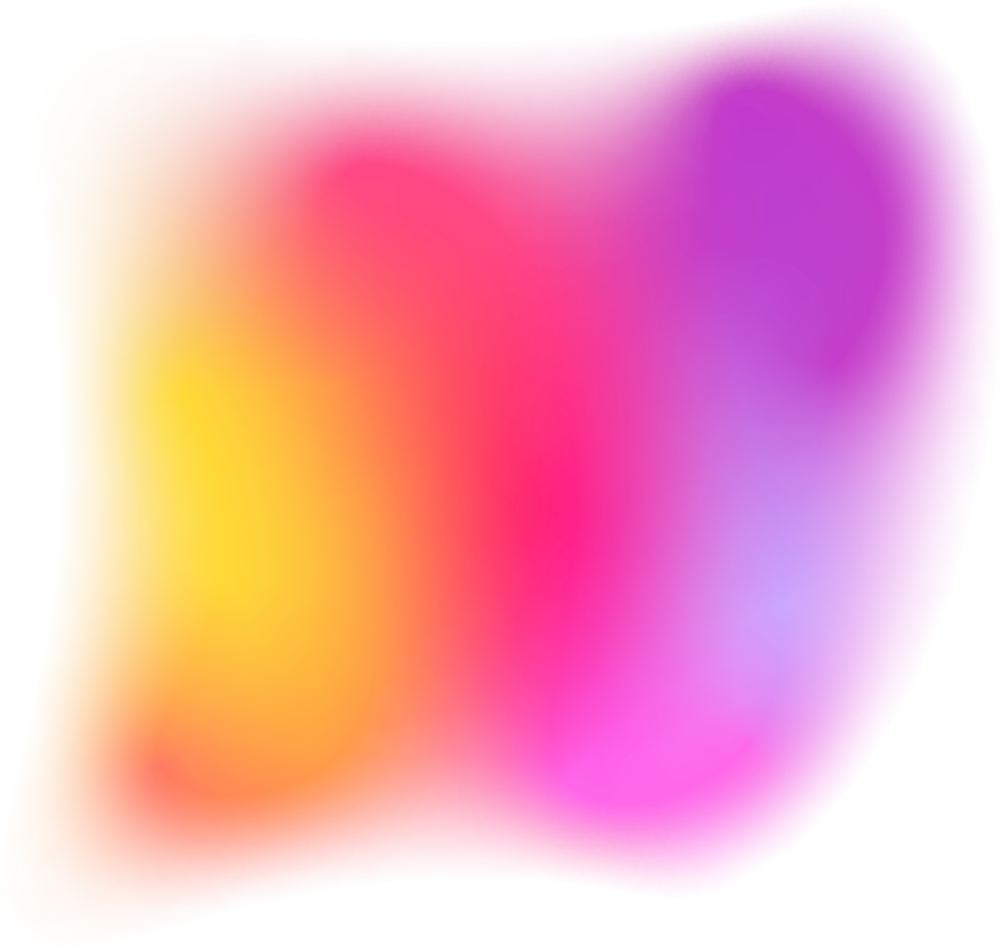 Спасибо за внимание!
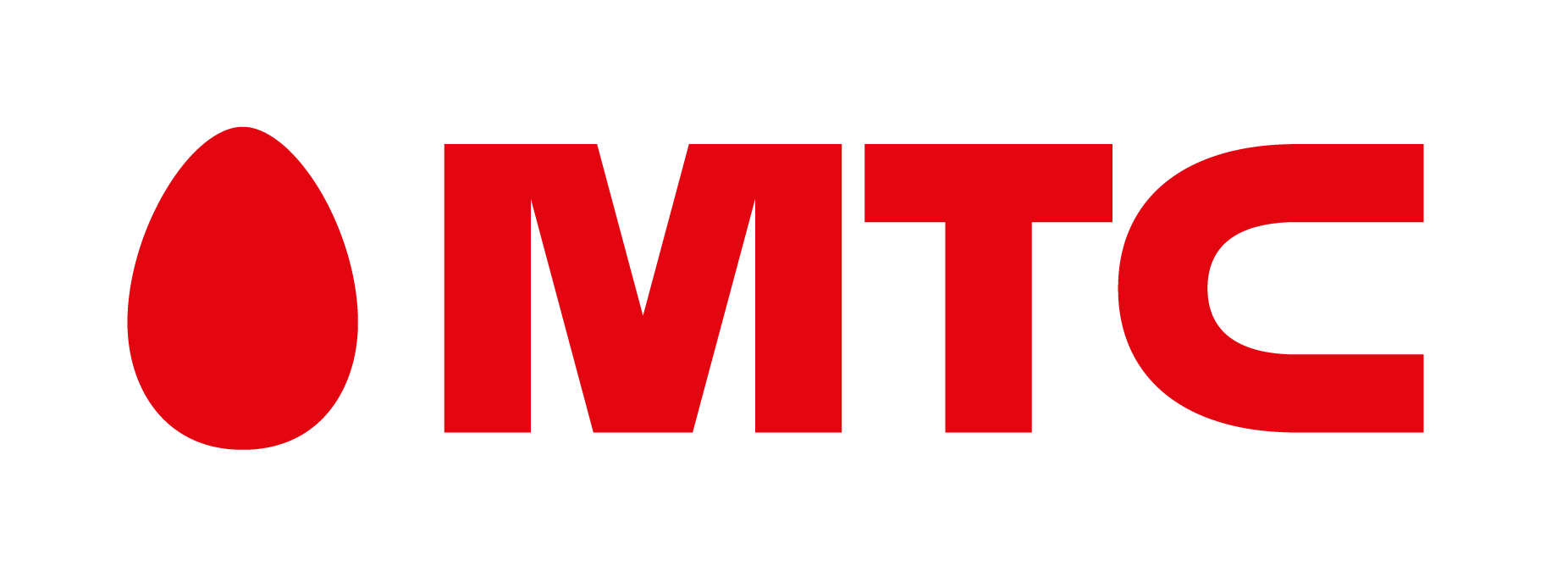